JINR grant 
(#6, Flow and Global characteristics of collisions) intermediate report
Taranenko, M. Mamaev, I. Segal, V. Troshin, D. Idrisov, P. Parfenov, A. Demanov
Main topics of the grant:
Service work for the MPD collaboration in terms of supporting and further improving existing methods for determining centrality based on Glauber Monte Carlo and Inverse Bayes methods. Development of a common framework for centrality determination (TPC+FHCAL).

Analysis of collective flow using fully reconstructed model data for the Bi+Bi system at an energy of 9.2 GeV in the center of mass frame. Verification and validation of the new versions of heavy-ion collision models.

Development, maintenance, support and documentation of the software for the collective flow analysis in the MPD experiment, using both two- and many-particle methods. Further development of the universal QnTools package.
2
Reports in the MPD Cross-PWG in 2023 related to the grant
17.01: D. Idrisov “Centrality determination sensitivity to multiplicity cuts”
14.02: V. Troshin “FFD and FHCal comparison for flow analysis in the MPD experiment”
14.02: I. Segal “Centrality determination with Monte-Carlo sampling procedure for spectators energy”
28.03: D. Idrisov “Correlation between mean transverse momentum and anisotropic flow in models at NICA energy range”
11.07: A. Demanov “Elliptic and triangular flow for identified hadrons from the vHLLE+UrQMD for BiBi@9.2 GeV (Request 32)”
05.09: M. Mamaev “Performance study of the anisotropic flow measurements with fixed-target mode of the MPD experiment at NICA”
19.09: D. Idrisov “Centrality determination method in nuclear collisions by using hadron calorimeter”
19.09  A. Taranenko JINR grant (#6, flow and global characteristics of collisions) intermediate report1
3
Reports on the conferences and other events/Publications in 2023
INFINUM-2023 (23.02-03.03):
A. Taranenko “What we can learn from particle flow in HICs?”
P. Parfenov “The heavy-ion program at the upgraded Baryonic Matter@Nuclotron Experiment at NICA”
LomCon-2023 (24-30.08):
I. Segal “Mehods for centrality determination in heavy-ion collisions with the BM@N experiment”
P. Parfenov “Anisotropic flow and its scaling properties at Nuclotron-NICA energies”
V. Troshin “Performance of FFD detector for anisotropic flow analysis with the MPD experiment”
M. Mamaev “On the proton directed and elliptic flow in the few-GeV heavy ion collisions with BM@N”
ISHEPP-2023 (18-23.09):
A. Taranenko “Anisotropic collective ﬂow measurements from LHC to SIS”
A. Demanov “Elliptic flow fluctuations at NICA energy range”
P. Parfenov “Performance study of the anisotropic flow measurements of identified charged hadrons with fixed-target mode of the MPD experiment at NICA “
M. Mamaev “Directed and elliptic flow of protons in the heavy ion collisions at 2-4 GeV”
I. Segal “Methods for centrality determination in heavy-ion collisions based on Monte-Carlo sampling of spectator fragments “
NICA Days 2023, XII MPD Collaboration meeting  (2-7.10,2023)
        A. Taranenko  Collective Flow in Heavy-Ion Collisions
        P. Parfenov ,  PWG3 Summary

Publications: A special issue of Particles (ISSN 2571-712X). - 5 publications https://www.mdpi.com/journal/particles/special_issues/physics_performance
4
Main topic 1: Centrality determination in the MPD experiment using spectator energy for MC-Glauber and inverse Bayes methods
Motivation for centrality determination
Evolution of matter produced in heavy-ion collisions depends on its initial geometry



Goal of centrality determination:map (on average) the collision geometry parametersto experimental observables (centrality estimators)


Centrality class S1-S2: group of events corresponding toa given fraction (in %) of the total cross section:
(projectile)
spectators
participants
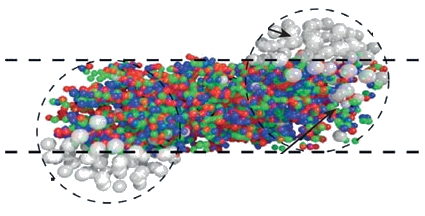 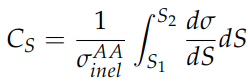 (target)
spectators
6
Centrality determination based on Monte-Carlo sampling
For multiplicity 
of produced particles
used in HADES, CBM, BM@N, NA61/SHINE
For any spectators based observable
used in CBM, BM@N
For spectators energy from hadron calorimeters
used in NA61/SHINE
MC-Glauber
distribution
Full Monte-Carlo (real data) distribution
Get (Npart, Ncoll) from MC-Glauber
Get (Nspec, b) from MC-Glauber
Sample hadron calorimeter  response (Si)Nspec times from
Gauss(μ, k)
Calculate 
(Atot ) - at t=∞
Calculate Na=fNpart+(1-f)Ncoll
Evaluate χ2
between dN/dEMC/data and dN/dEGl
Sample (Afrag,NAfrag) 
for (Atot, Nspec, b)
Scan phase space of parameters to find their values for minimum of χ2
Sample multiplicity of produced particles (Si)  Na times from NBD (μ, k)
Sample (Efrag,yfrag) 
for (Afrag)
Sample Sfrag for (Efrag,yfrag)
Extract relation between geometryparameters and centrality estimator
Result: total Stot
7
Simplified MC sampling for hadron calorimeters
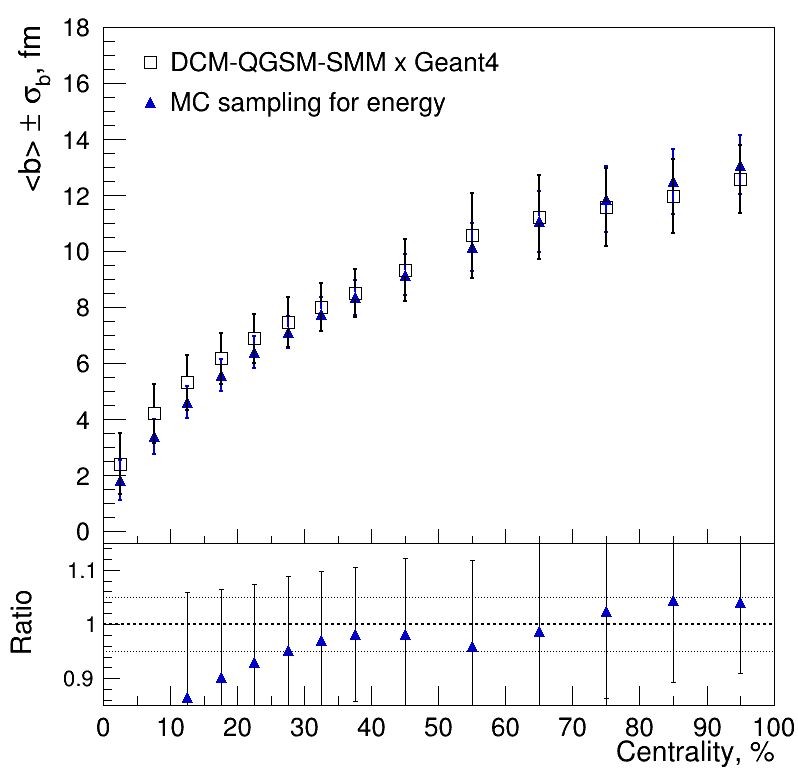 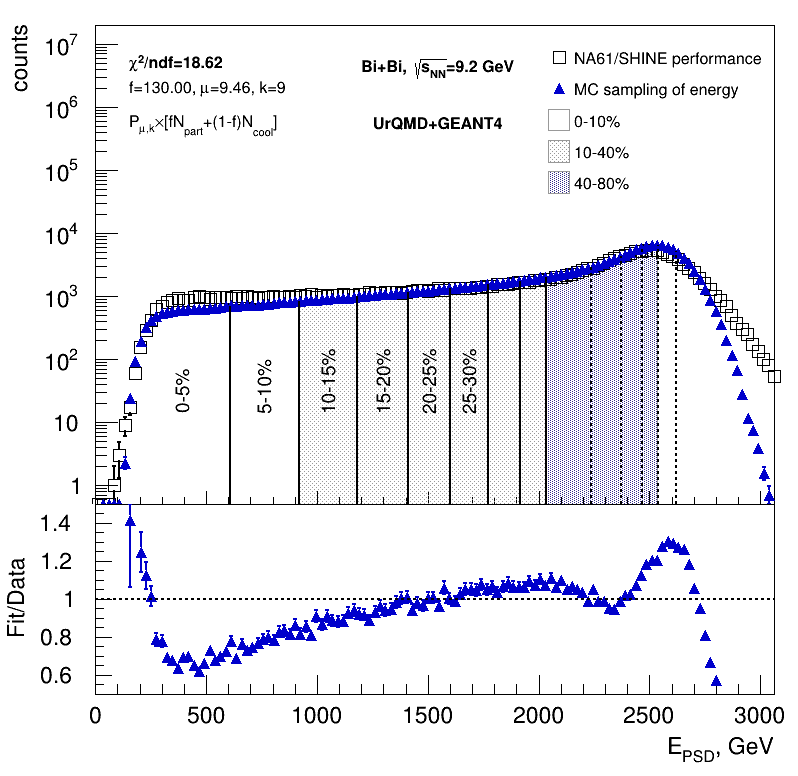 Pb+Pb @ 13A GeV/c
Gauss(𝜇, k) + f/Nspec
Nspec                               EPSD

𝜒2/NDF=18.62, 𝜇=9.46, k=9, f=130

Emin= 200 GeV, Emax= 3000 GeV
NA61/SHINE performance
Pb+Pb @ 13A GeV/c
NA61/SHINE performance
Pb+Pb @ 13A GeV/c
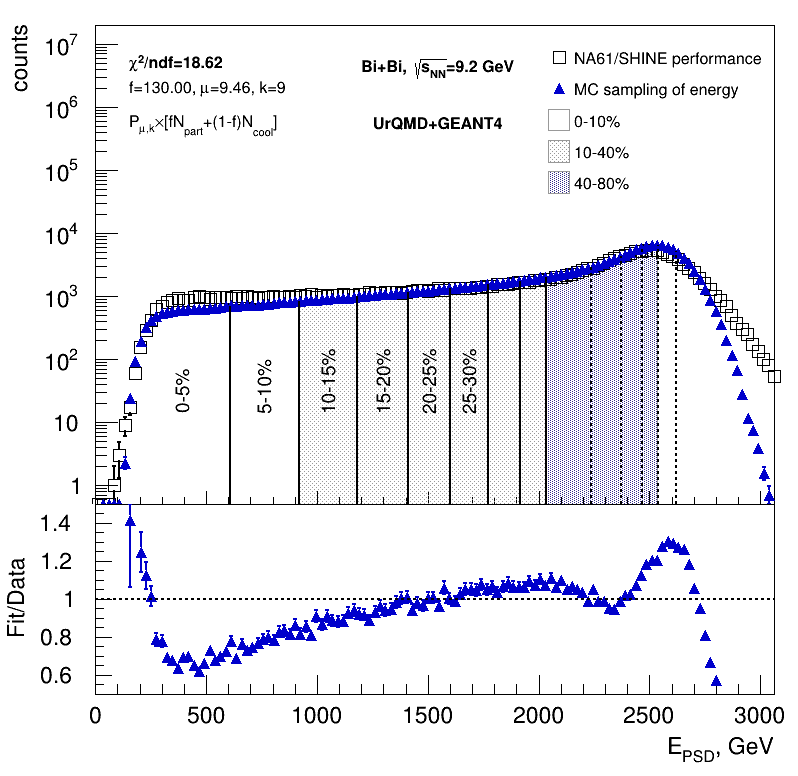 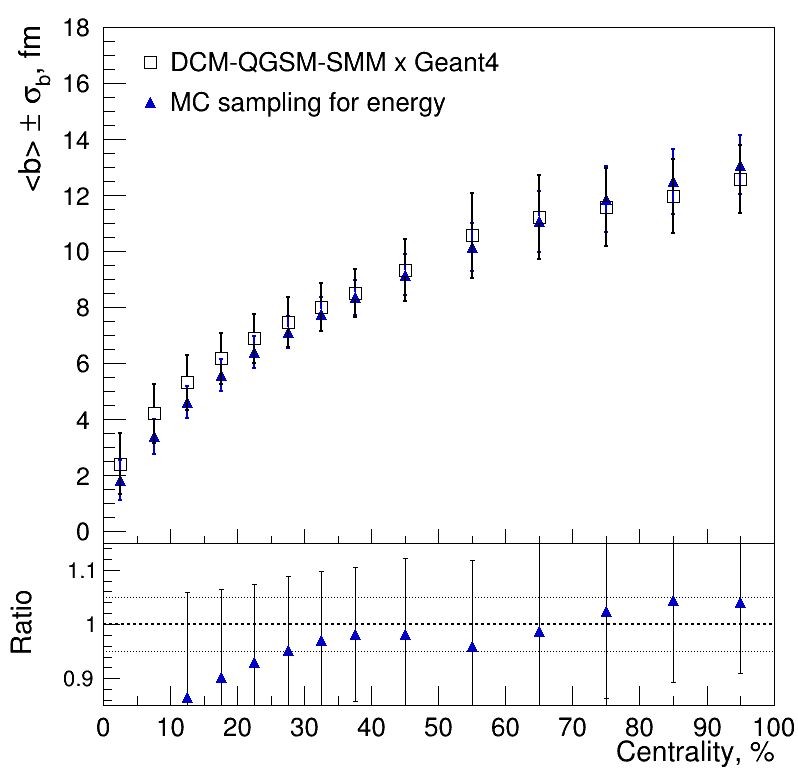 Simplified procedure for spectators energy is tested on NA61 data

Gauss distribution can not reproduce energy distribution in the most central collisions

Possible improvements are now under investigation
8
The Bayesian inversion method (Γ-fit): main assumptions
Relation between multiplicity Nch and impact parameter b is defined by  the fluctuation kernel:
2 main steps of the method:
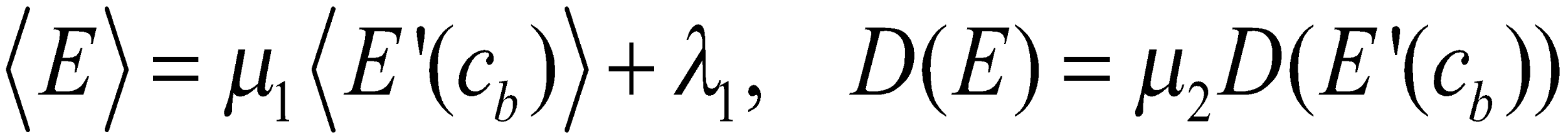 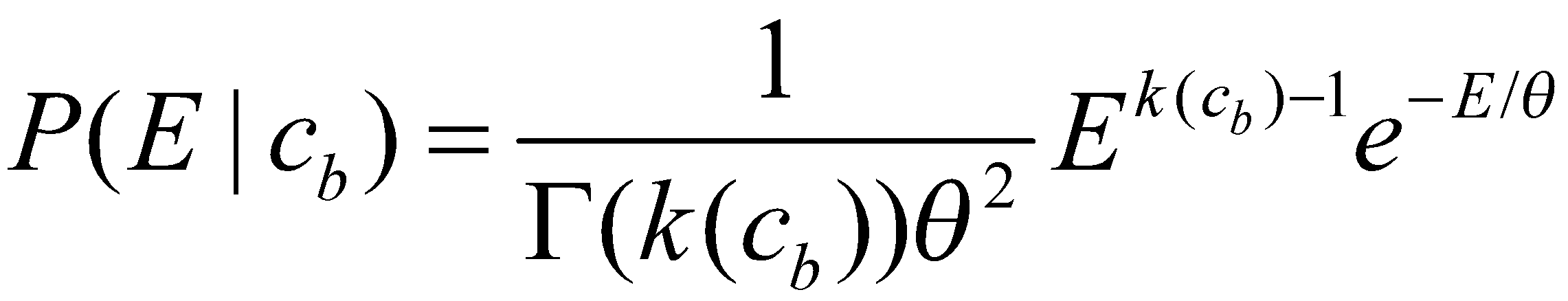 Fit experimental (model) distribution with P(E)
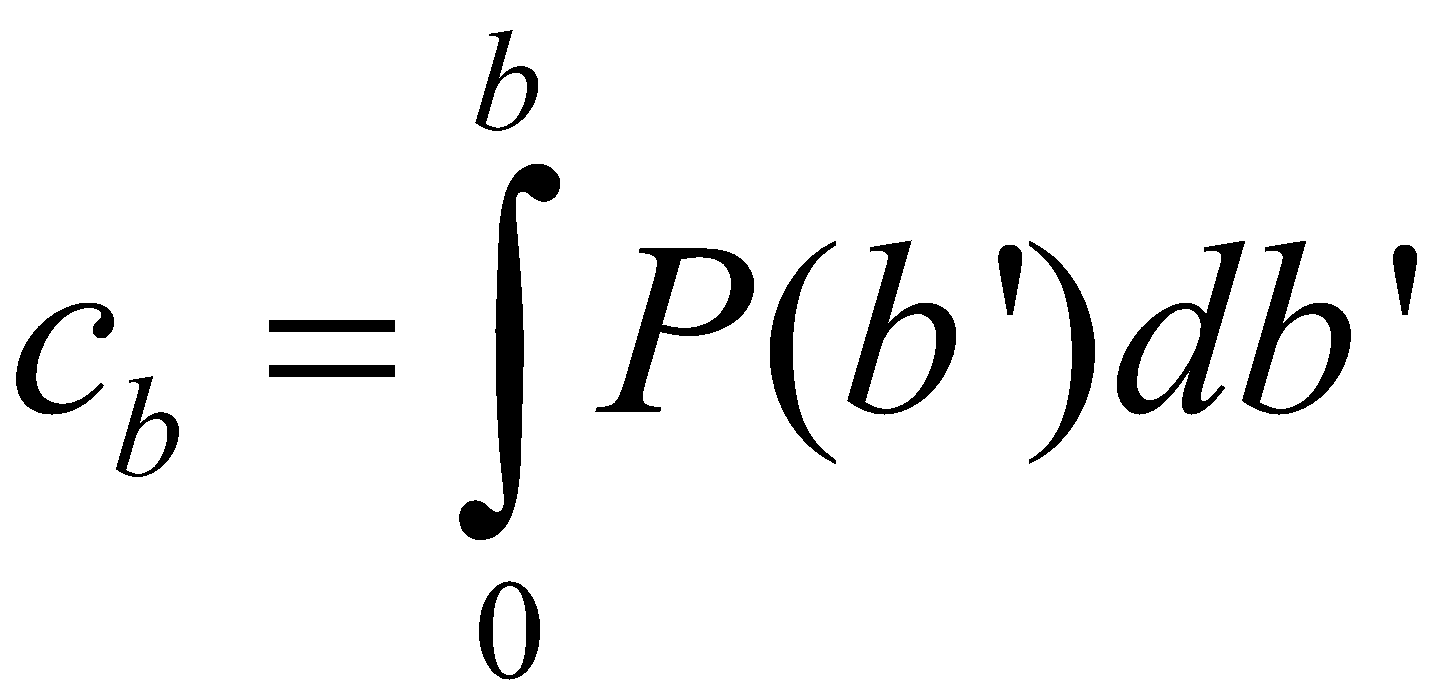 – centrality based on impact parameter
– average value and variance of energy
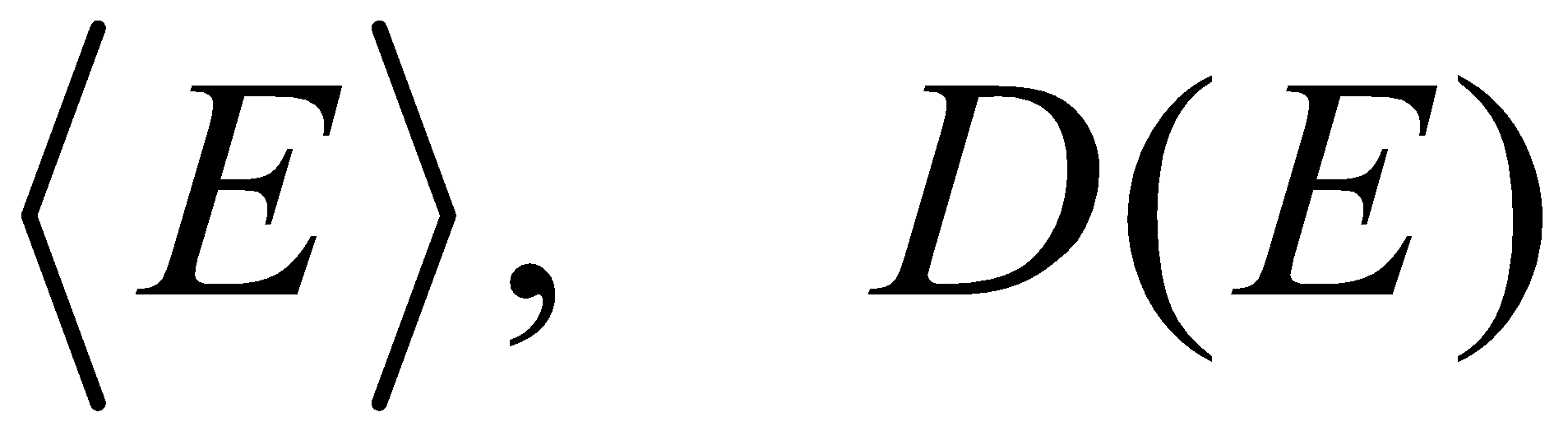 Three fit parameters
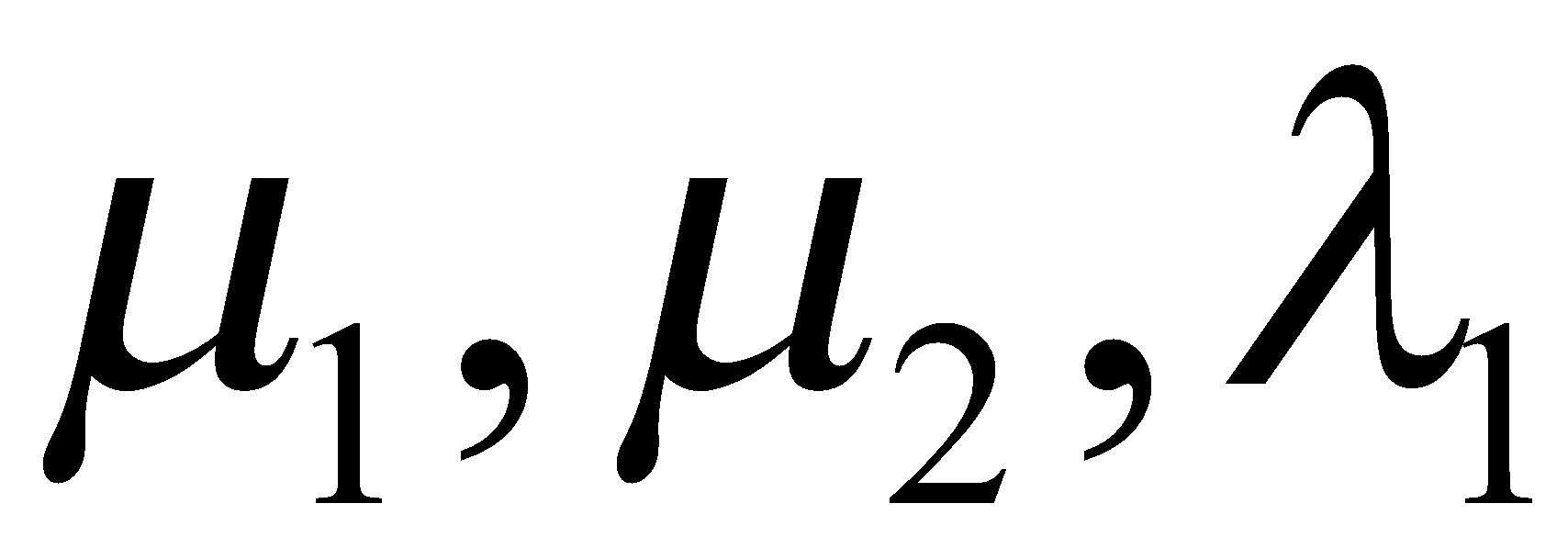 Construct P(b|E) using Bayes’ theorem:
P(b|E) = P(b)P(E|b)/P(E)
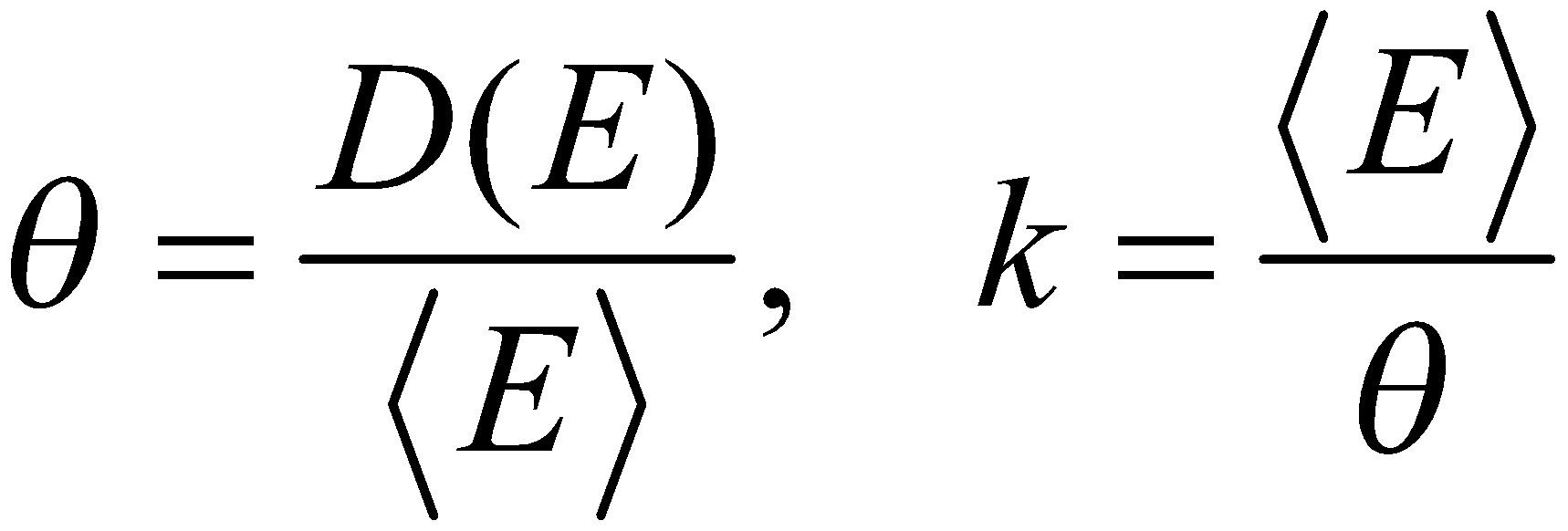 – average value and variance of energy from the model
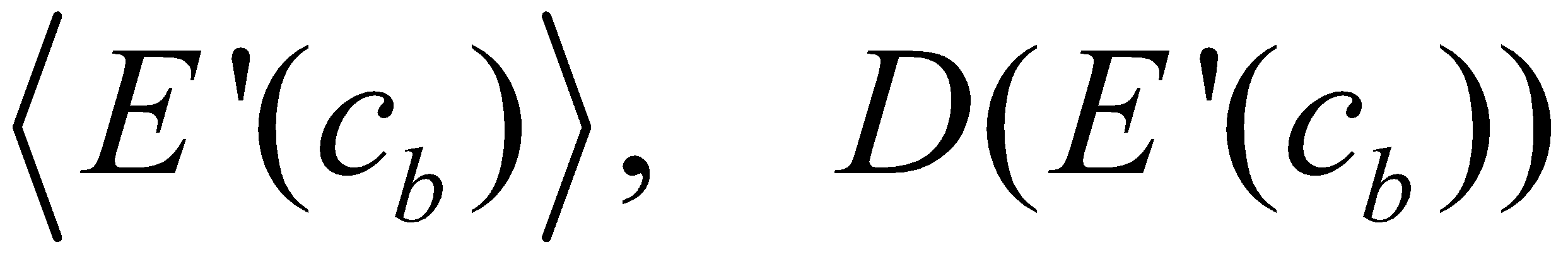 These quantities can be approximated by polynomials
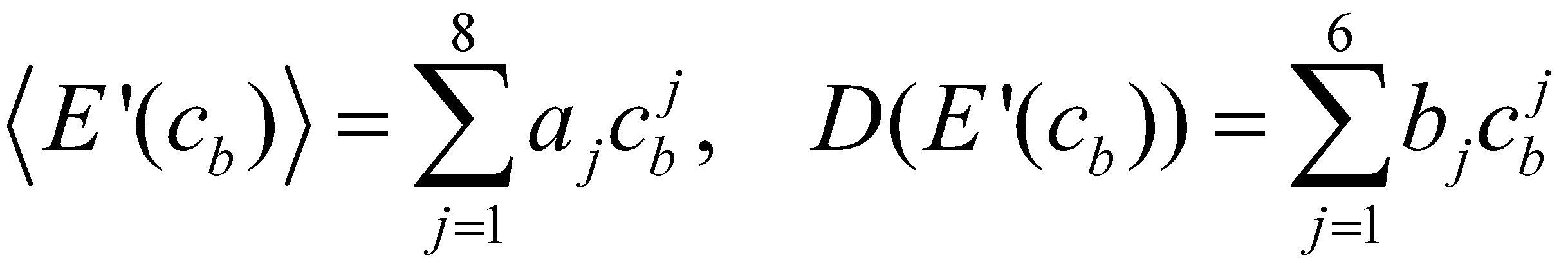 9
[Speaker Notes: the ratio of the fluctuation to the average value is equal to a constant
In the ehd]
Comparison with MC-Glauber fit
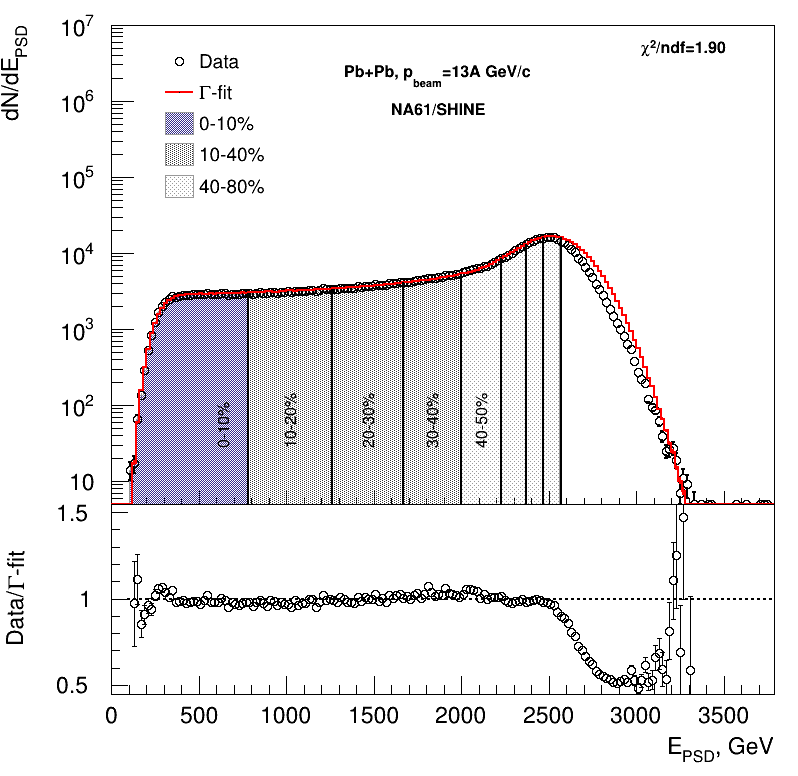 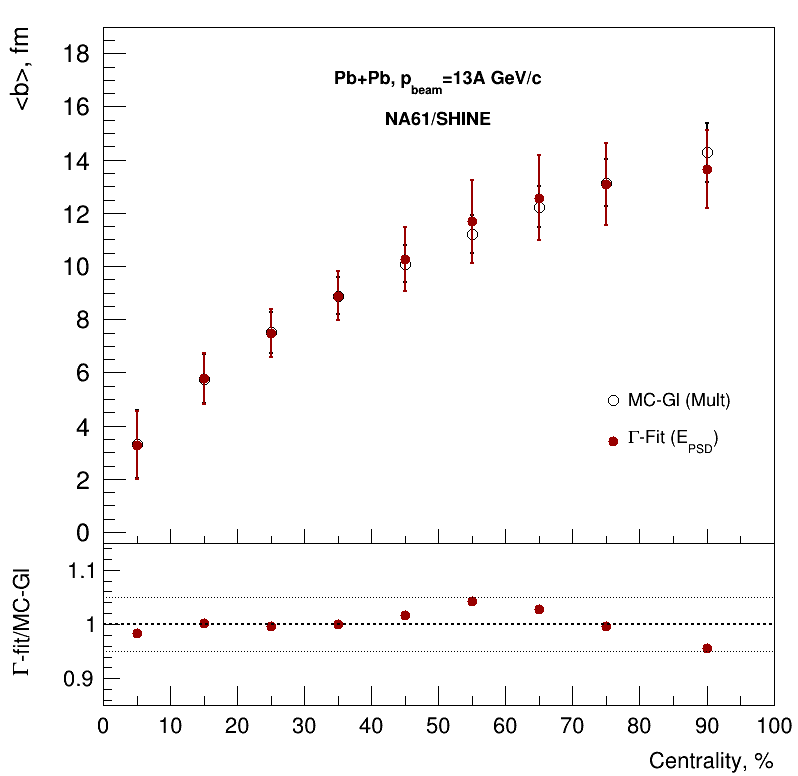 There is agreement within 5%.
Good agreement between fit and data.
10
Summary for main topic 1
Software implementation of MC Glauber and Г-fit with multiplicity based fitting procedure is used for MPD
Relation between impact parameter and centrality classes is extracted

Centrality determination procedures based on MC sampling of spectators energy are developed
and tested based on NA61/SHINE data for both MC-Glauber and inverse Bayes approaches
Results are tuned on the spectator production implemented in the DCM-QGSM-SMM model
Simplified procedure for hadron calorimeters based on Gauss distribution is also proposed for MC-Glauber approach
Work in progress

Investigate the effect on centrality determination due to the fragment loss 
in beam hole of the MPD FHCal
Introduce detailed parametrization for steps of centrality determination procedure
and improve current parametrization
Apply this procedure for MPD FHCal simulations
11
Main topic 2: Performance for anisotropic flow measurements using UrQMD model (req. 25) for the second collaboration paper
Methods for vn measurements
Sub-event 2-particle Q-cumulants v2{2}: Δη=0.1 is applied between 2 sub-events A, B to suppress non-flow



4-particle Q-cumulants v2{4}
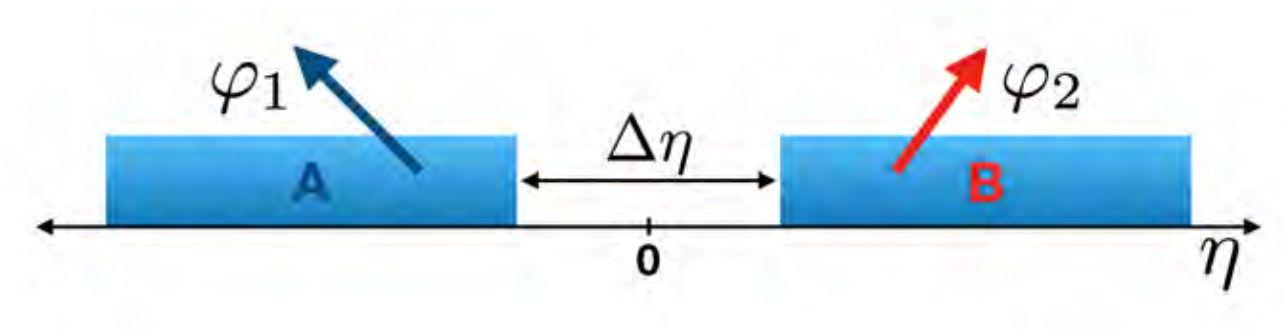 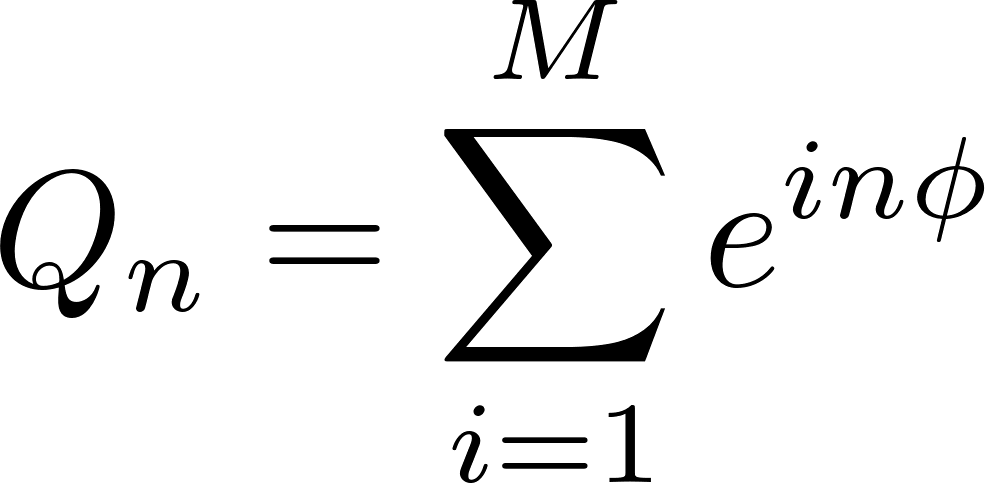 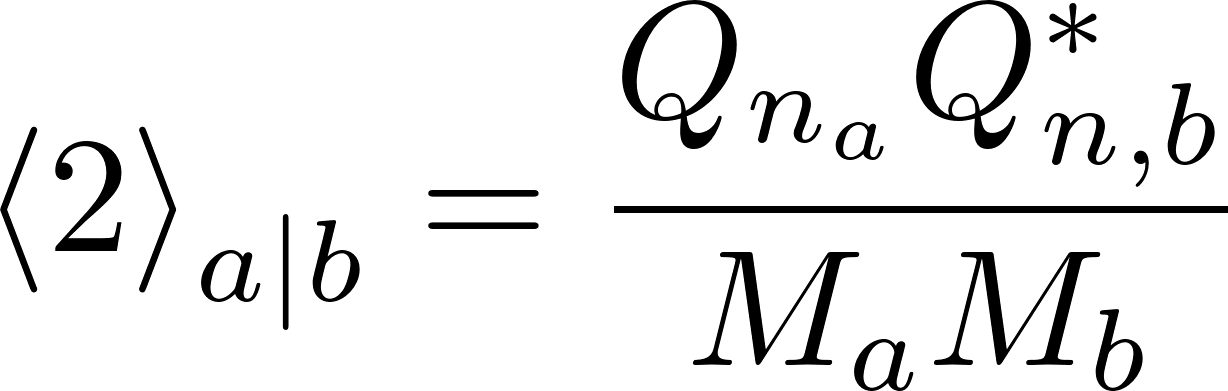 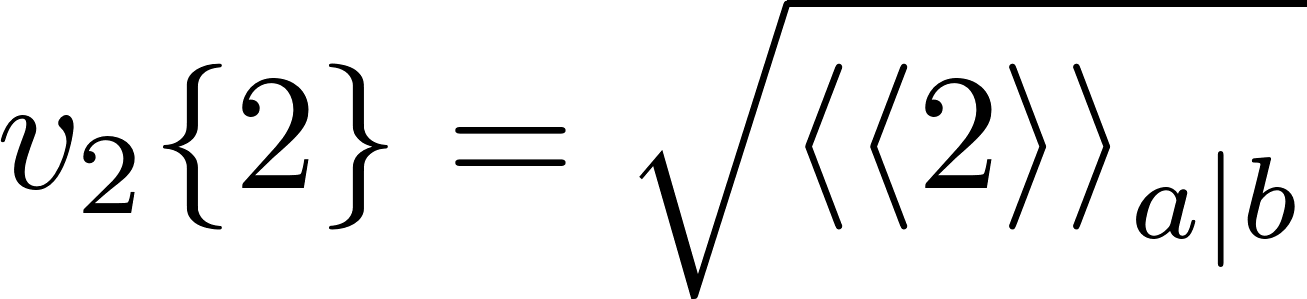 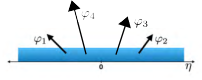 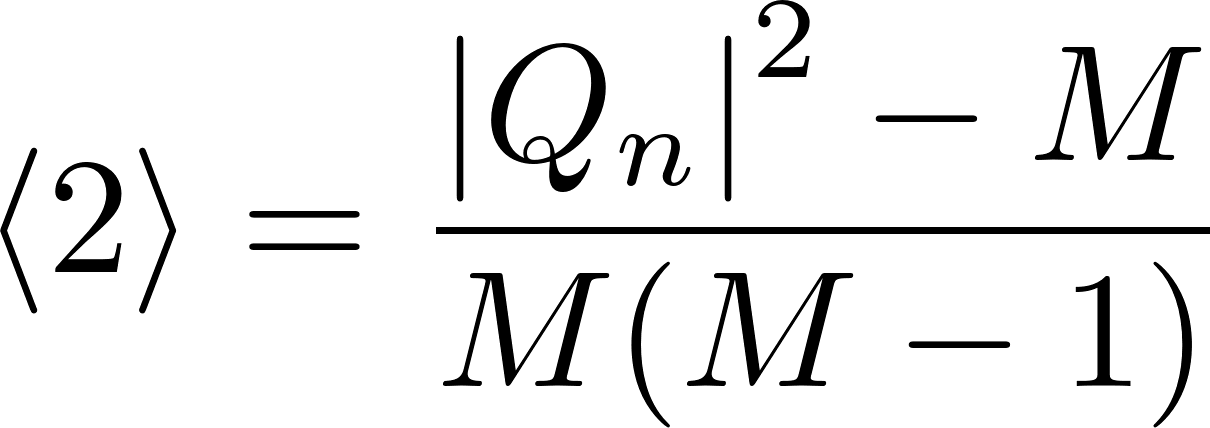 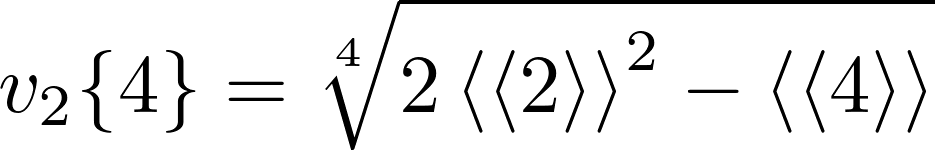 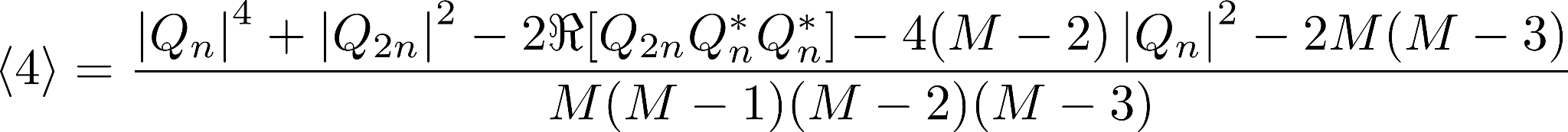 Event plane method: Δη=0.1



Here: 𝜔i -  pT,i transverse momentum of the i-th track in the TPC
	𝜑i - azimuthal angle of the i-th track in the TPC
	Ψn- event plane angles
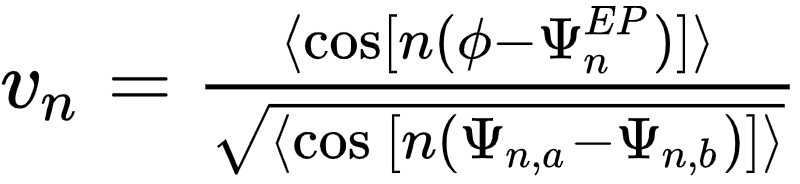 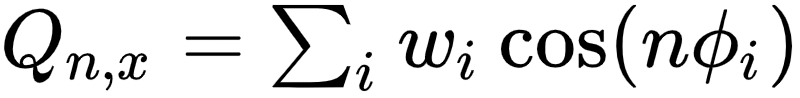 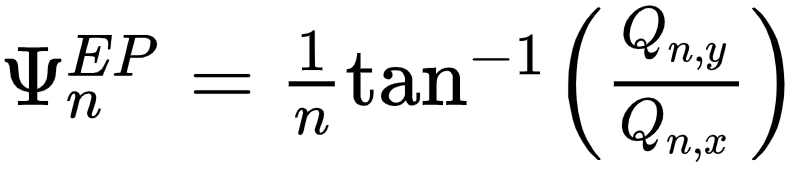 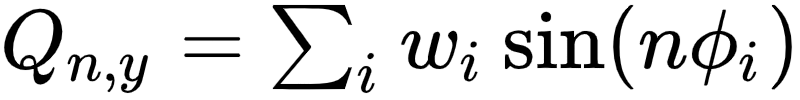 13
Method’s details described in PRC 83 (2011), 044913 , EP method: Phys.Rev.C 77 (2008) 034904
Performance of v1 (pT,y) measurements
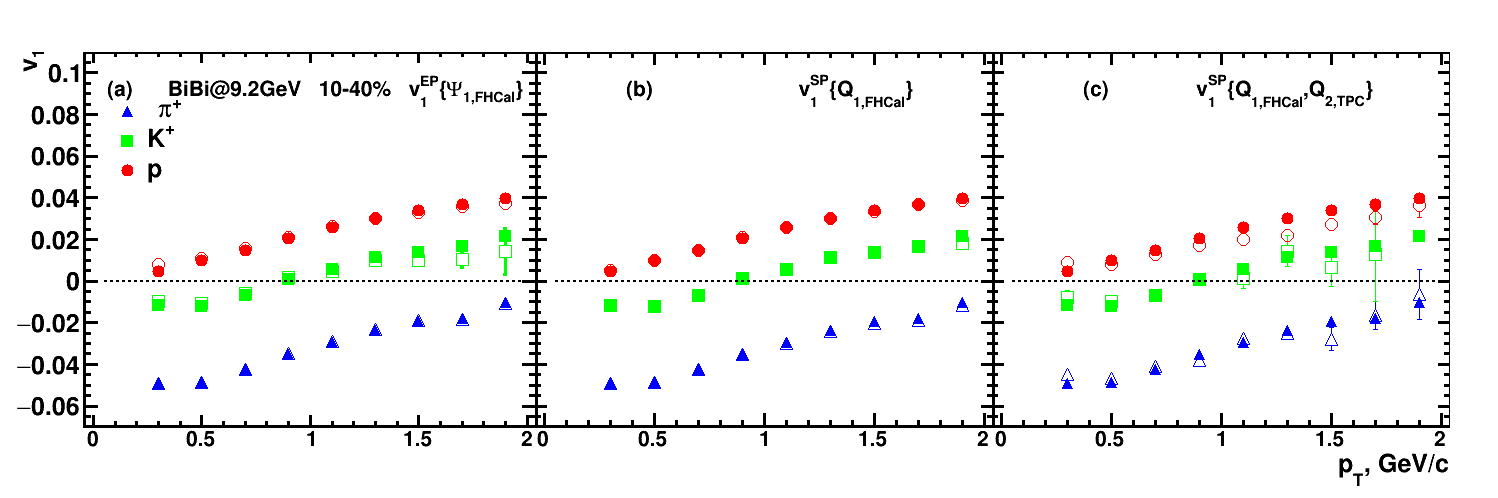 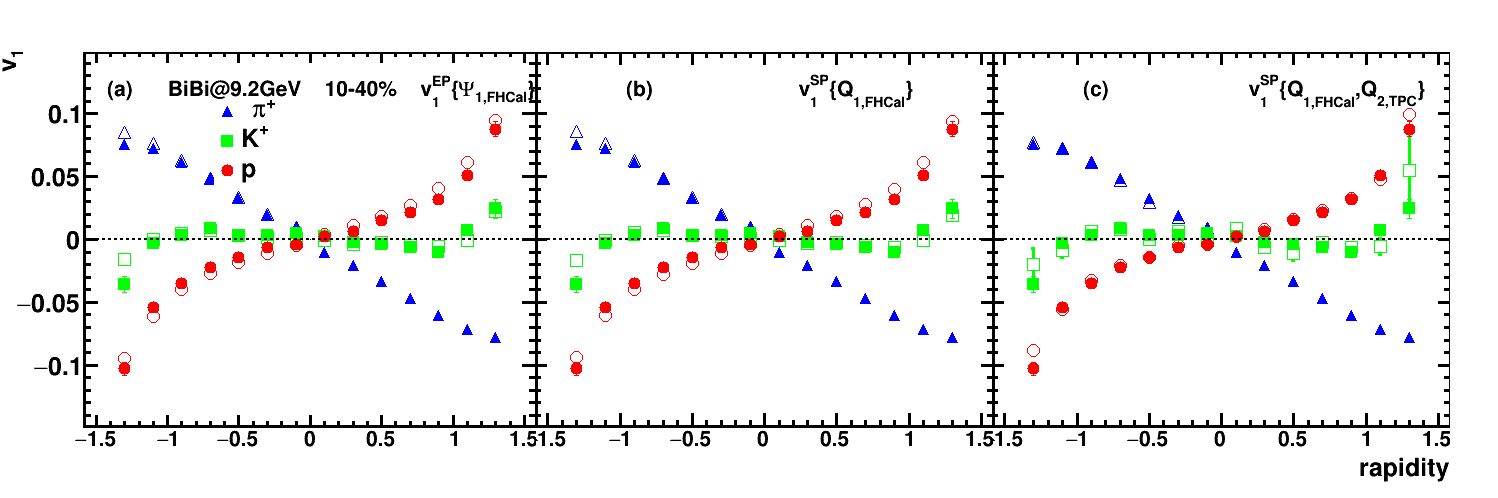 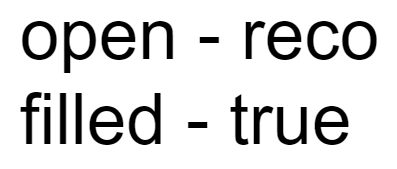 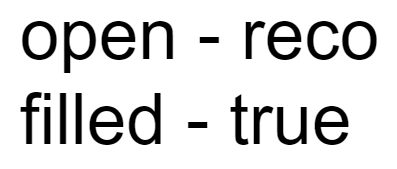 14
Performance of v2(pT) measurements
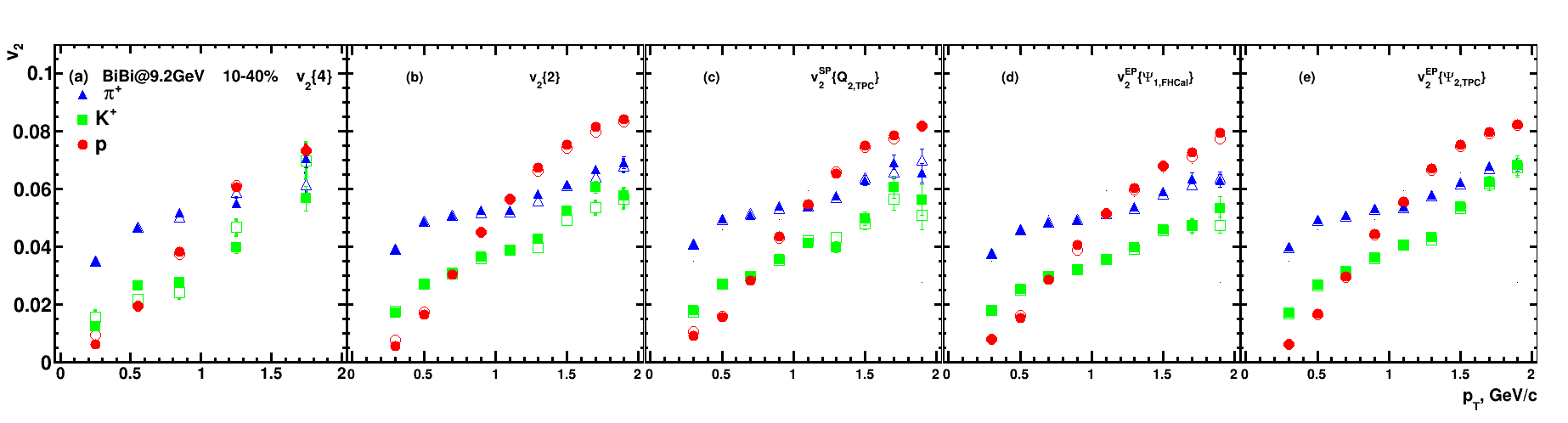 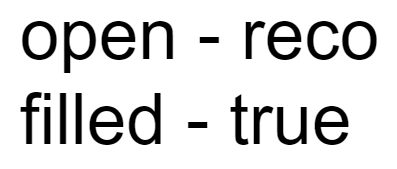 Results using reconstructed tracks (reco) are consistent with results obtained from MC particles (true) for both v1, v2 and all used methods (EP, SP, Q-Cumulants)
15
Main topic 2: Anisotropic flow measurements using vHLLE+UrQMD hybrid model (req. 32)
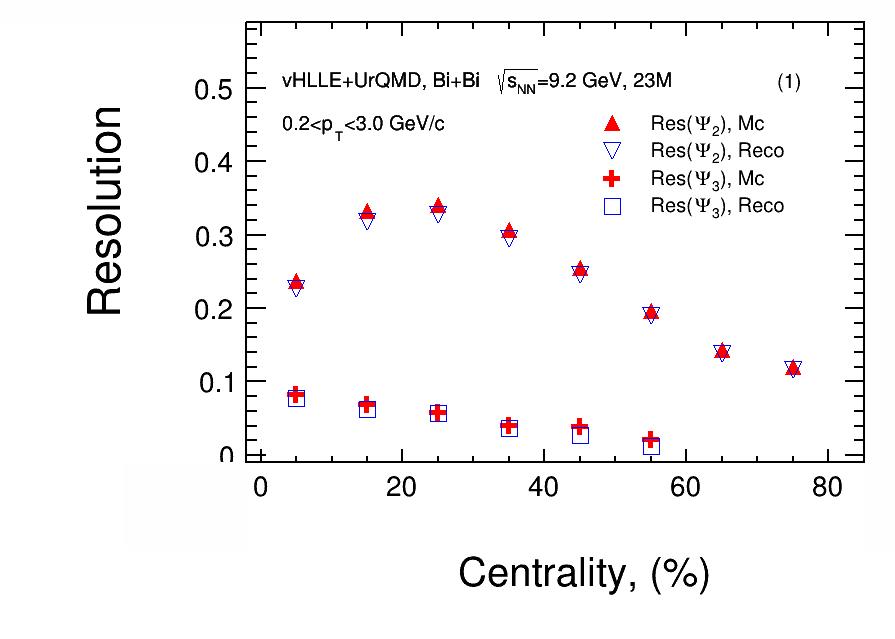 Event plane Resolution
Resolution
2 sub event: Δη=0.1
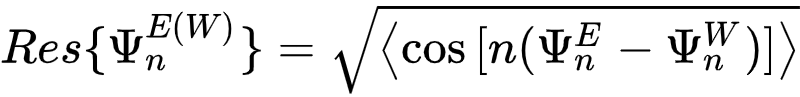 Anisotropic flow is measured as follows:
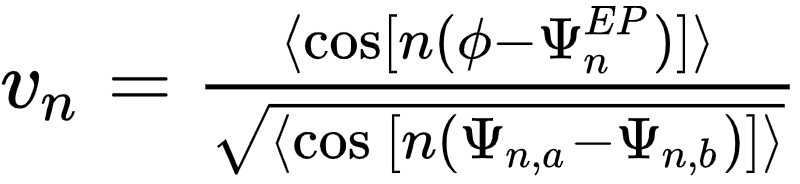 TPC
Δη
West
East
-1.5		            0		        1.5
η
We do not measure the Ψ3 resolution after to 60% centrality
Ψ3 resolution are smaller than Ψ2 
Good agreement between RMC(Ψn) and Rreco(Ψn)
17
Comparison of Reco and MC: v2 eta-sub EP
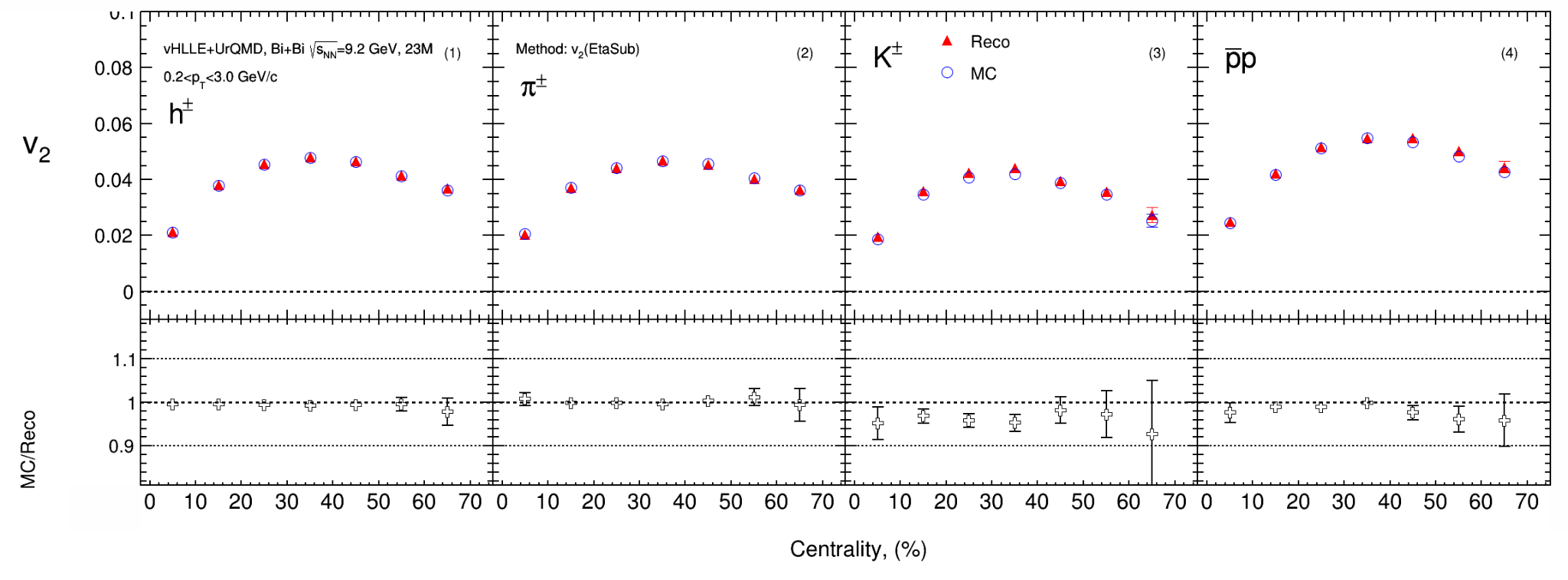 Cuts:
Charged particles only
Primary
|η|<1.5
Δ η =  0,1
pT >0.2 GeV/c
|DCA|<3σ
nTPC hits ≥ 16
PID: PDG code
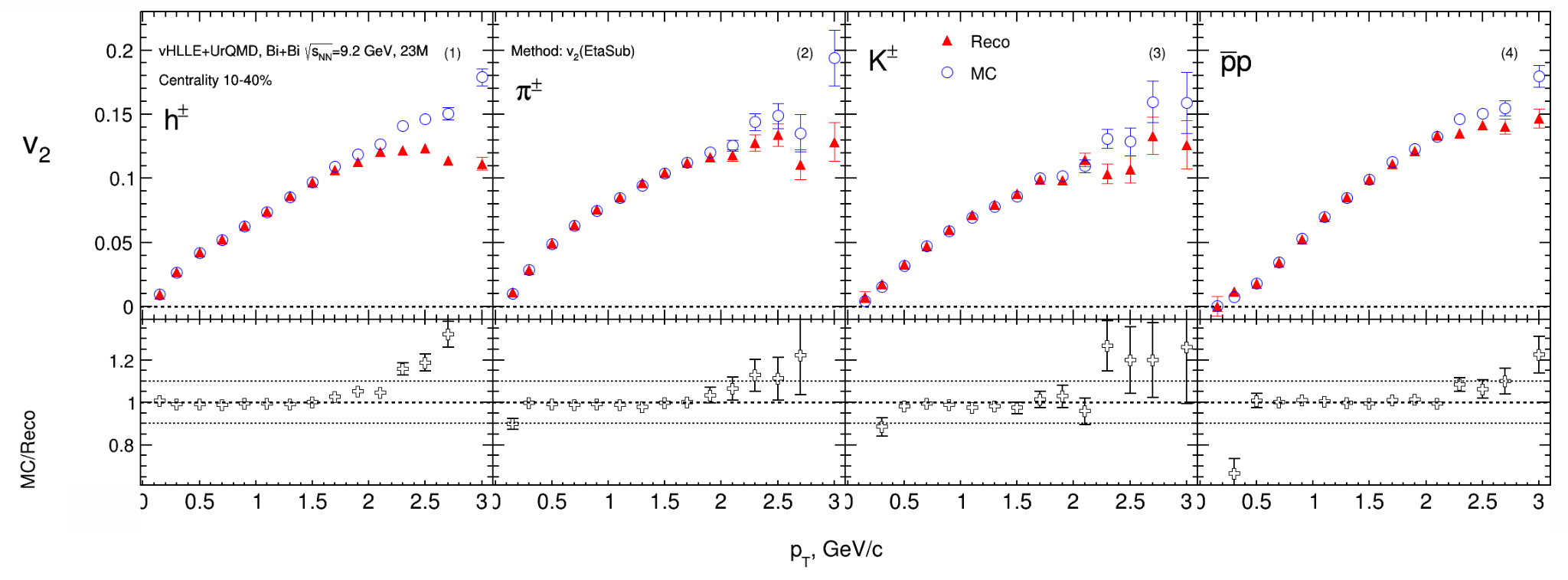 good agreement of the v2,mc with v2,reco data

The difference at large pT between v2,mc and v2,reco (non-flow?)
18
Comparison of Reco and MC: v2 eta-sub EP
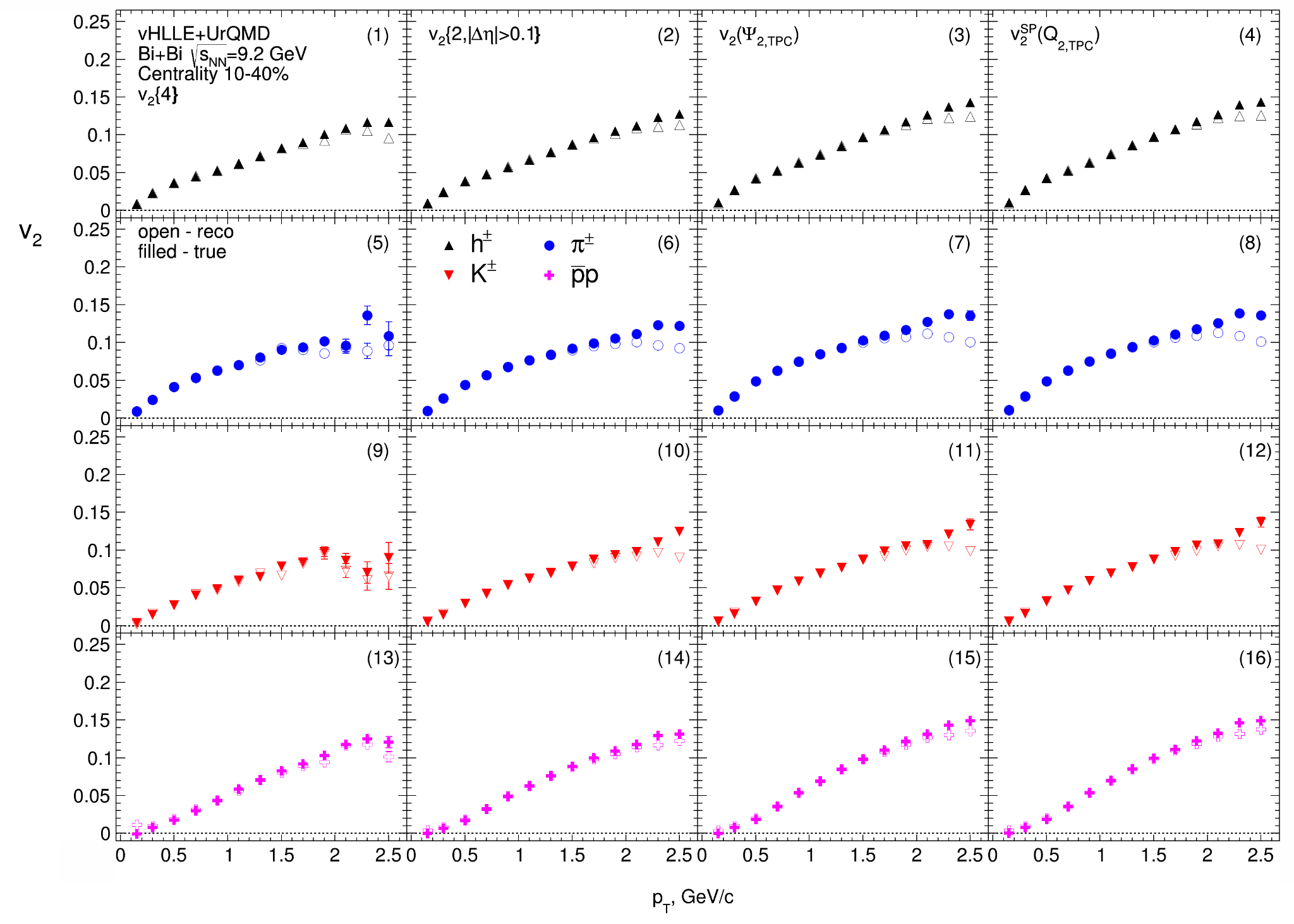 Cuts:
Charged particles only
Primary
|η|<1.5
Δ η = 0,1
pT >0.2 GeV/c
|DCA|<3σ
nTPC hits ≥ 16
PID: PDG code
good agreement of the v2,mc with v2,reco data

The difference at highpT between v2,mc and v2,reco (non-flow)
19
Comparison of Reco and MC: v3 eta-sub EP
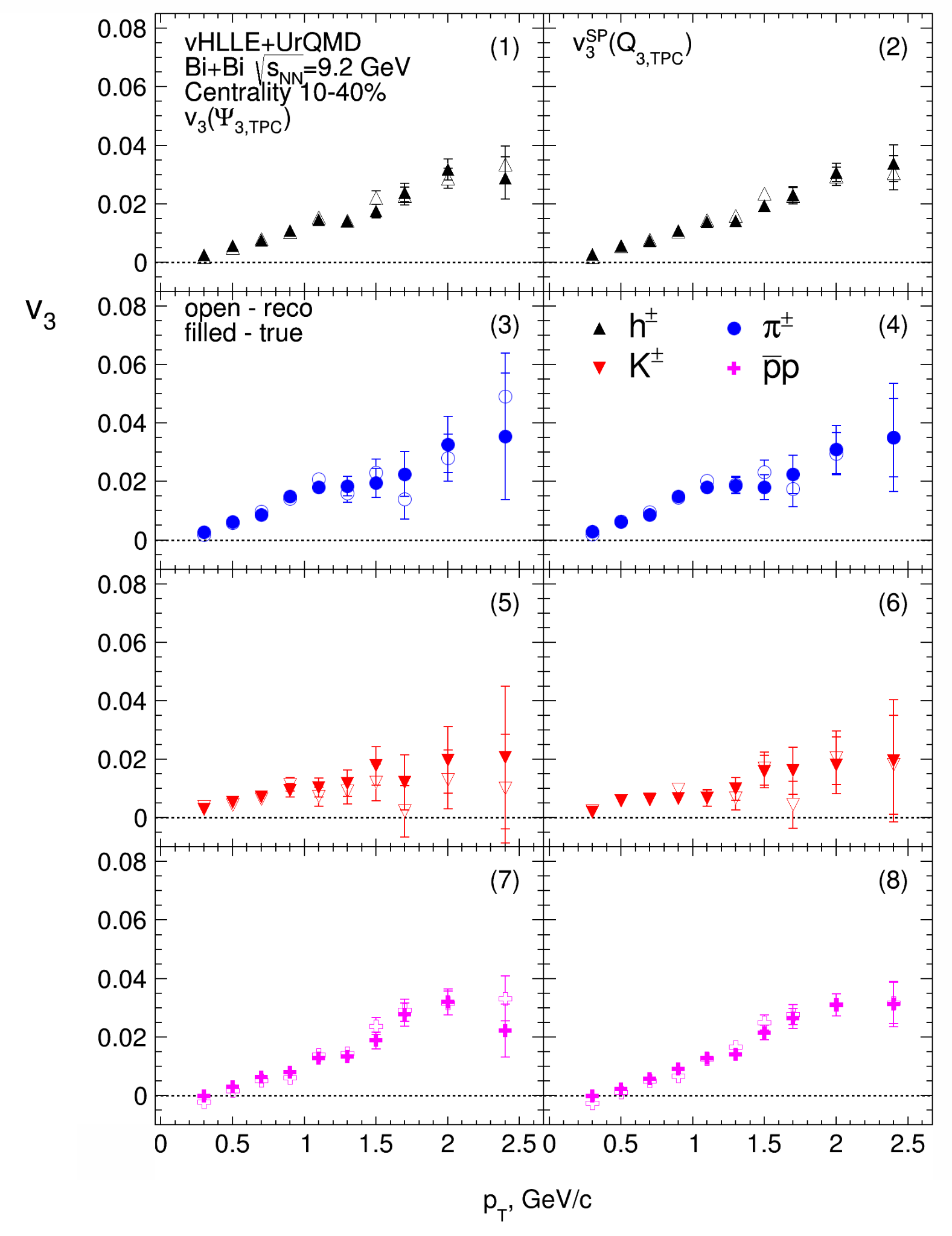 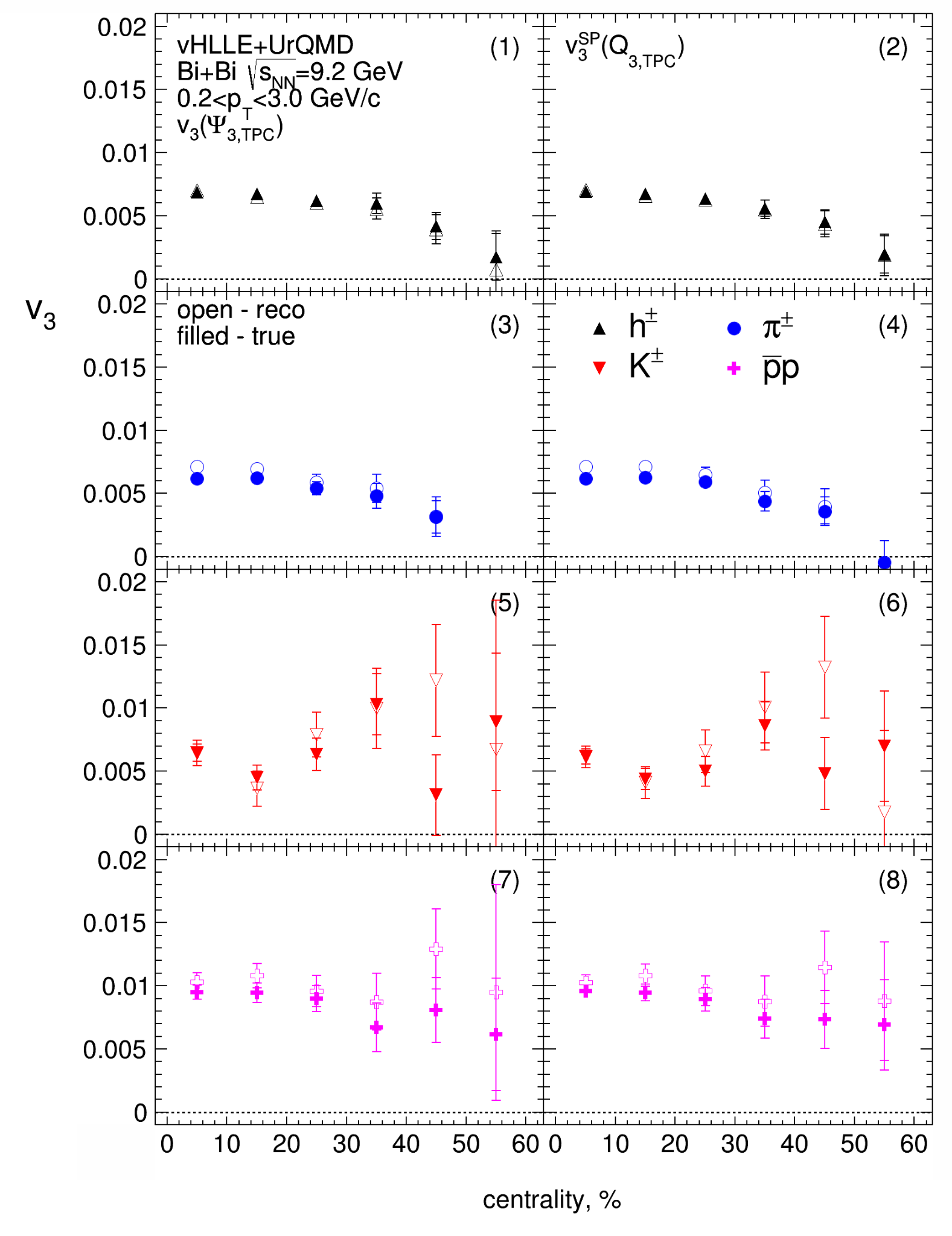 Cuts:
Charged particles only
Primary
|η|<1.5
Δ η = 0,1
pT >0.2 GeV/c
|DCA|<3σ
nTPC hits ≥ 16
PID: PDG code
20
Summary for main topic 2
Flow measurements for UrQMD model (req. 25):
Directed and elliptic flow measurements were done using several methods: event plane, scalar product and Q-Cumulant.
Results are ready for the second collaboration paper
Flow measurements for vHLLE+UrQMD model (req. 32):
Observed outlier events in the distribution Mult vs b - typical for this model
Centrality classes have been determined using the Inverse Bayes method. For this model, flow measurements (without cut on Mult vs b) are possible up to 50-60%
There is a good agreement between v2,mc and v2,reco. But there are differences at large pT region - contribution from non-flow.
21
evPlane wagon for EP measurements in MPD
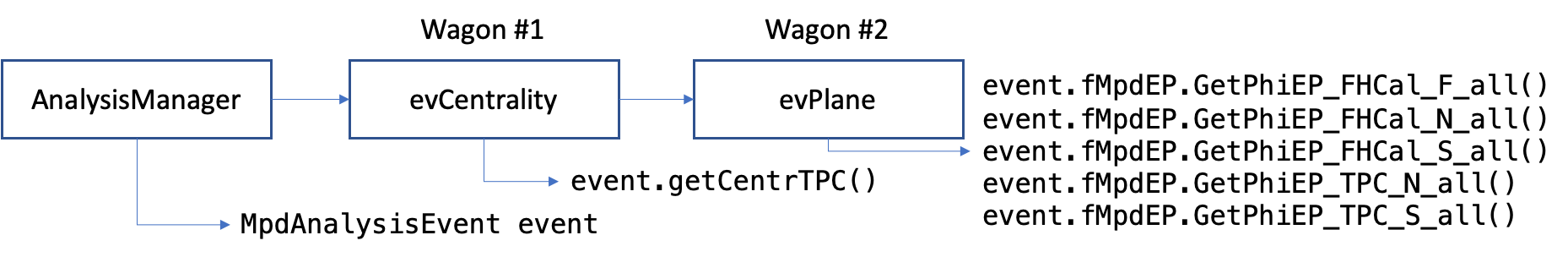 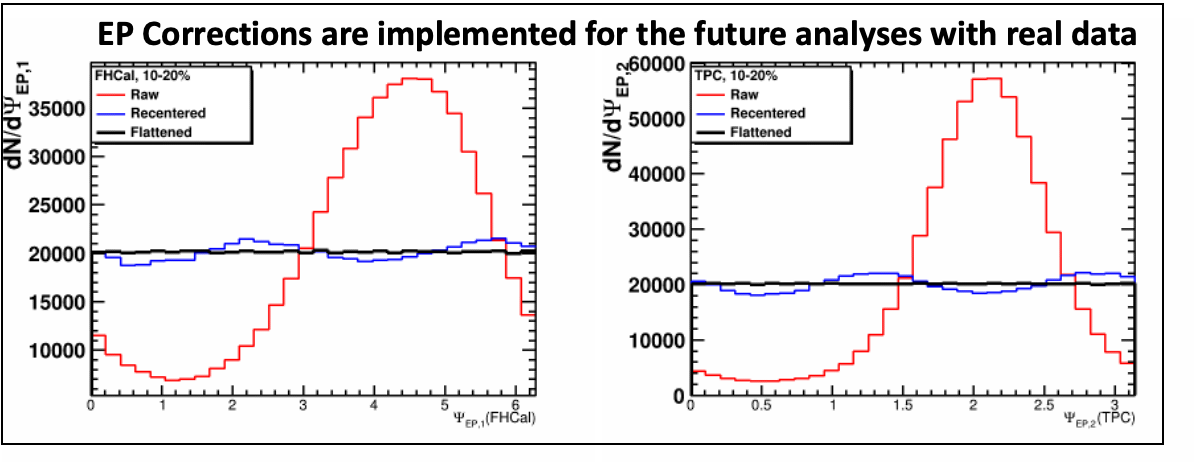 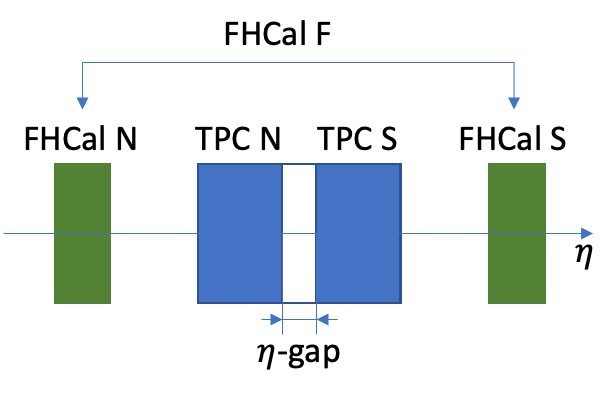 evPlane wagon is implemented into MPD Analysis Framework  and is already being used in the collaboration
Wagon for the flow measurements (Event Plane method) is on its way
22
Main topic 3: Performance of the FFD detector in anisotropic flow measurements
FHCal and FFD detectors
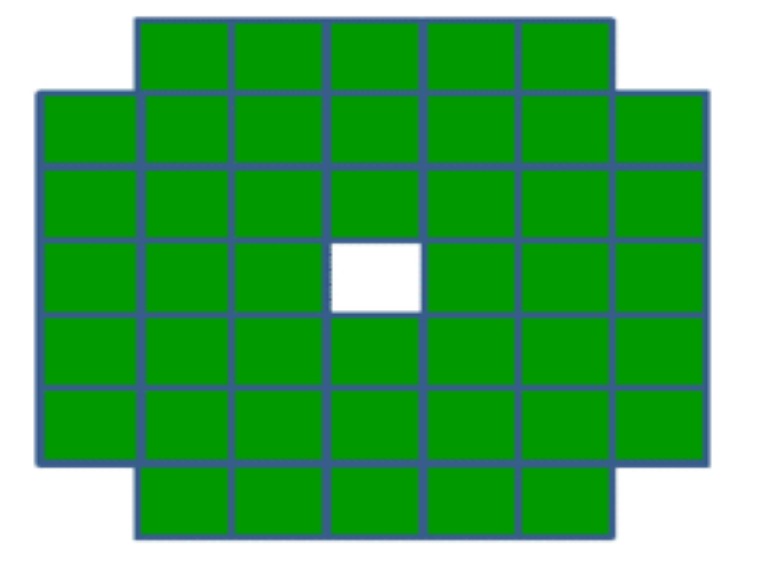 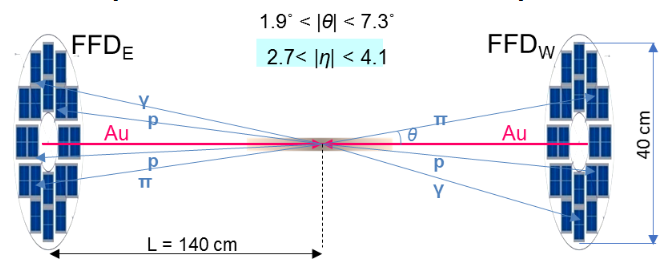 The FFD consists of two sets of Cherenkov counters located at ±140 cm from the nominal interaction point. Each set has 20 physical detectors with 4 read-out channels each. As a result, the total number of read-out channels is 2 sides 80 channels = 160 channels.
FHCal consists of two sets of hadron calorimeters in pseudorapidity region 2<|η|<5
Each set has 44 modules form azimuthal symmetry. Total number of modules 88.
24
Directed flow of charged hadrons with FHCal and FFD
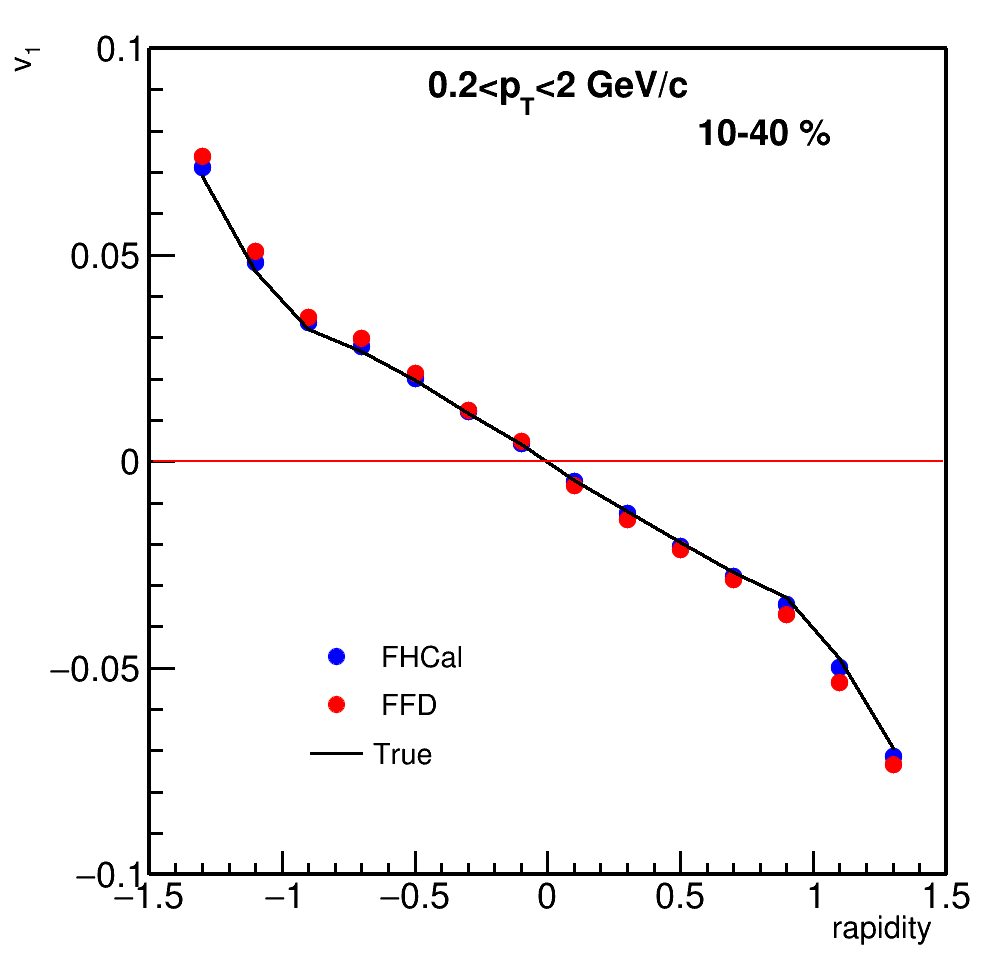 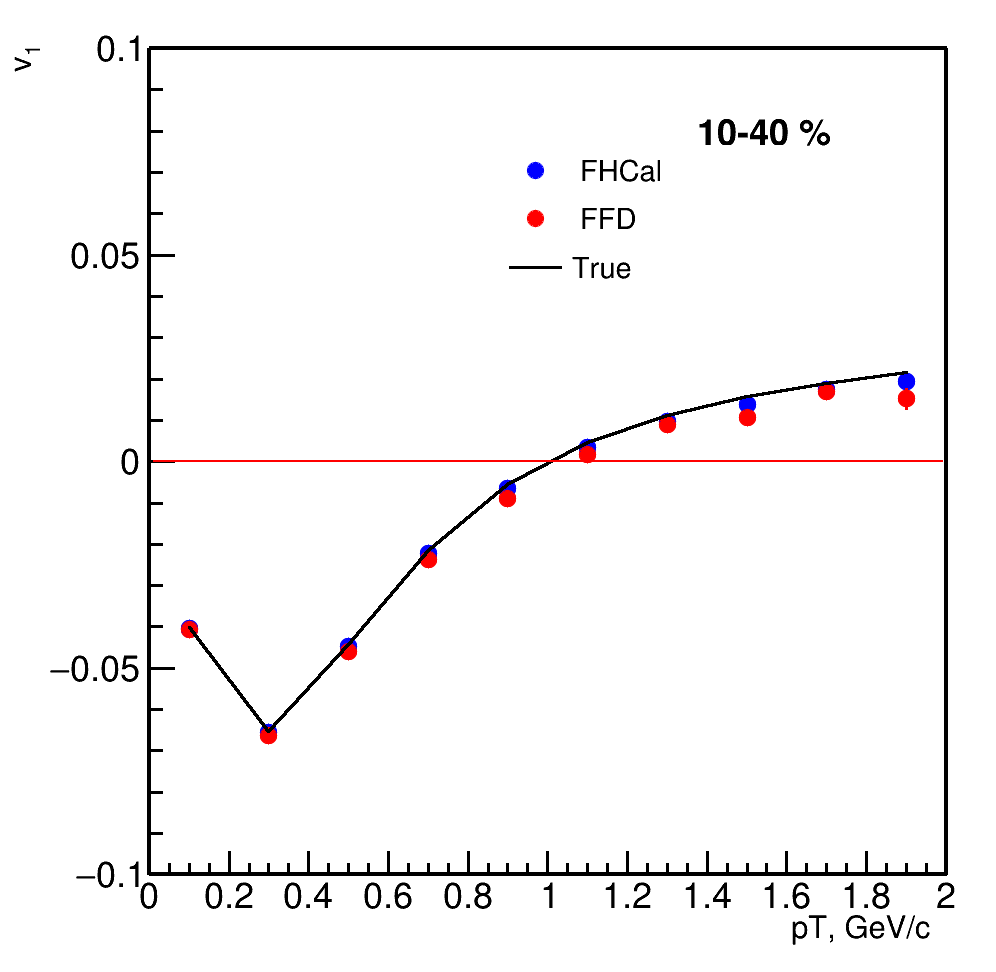 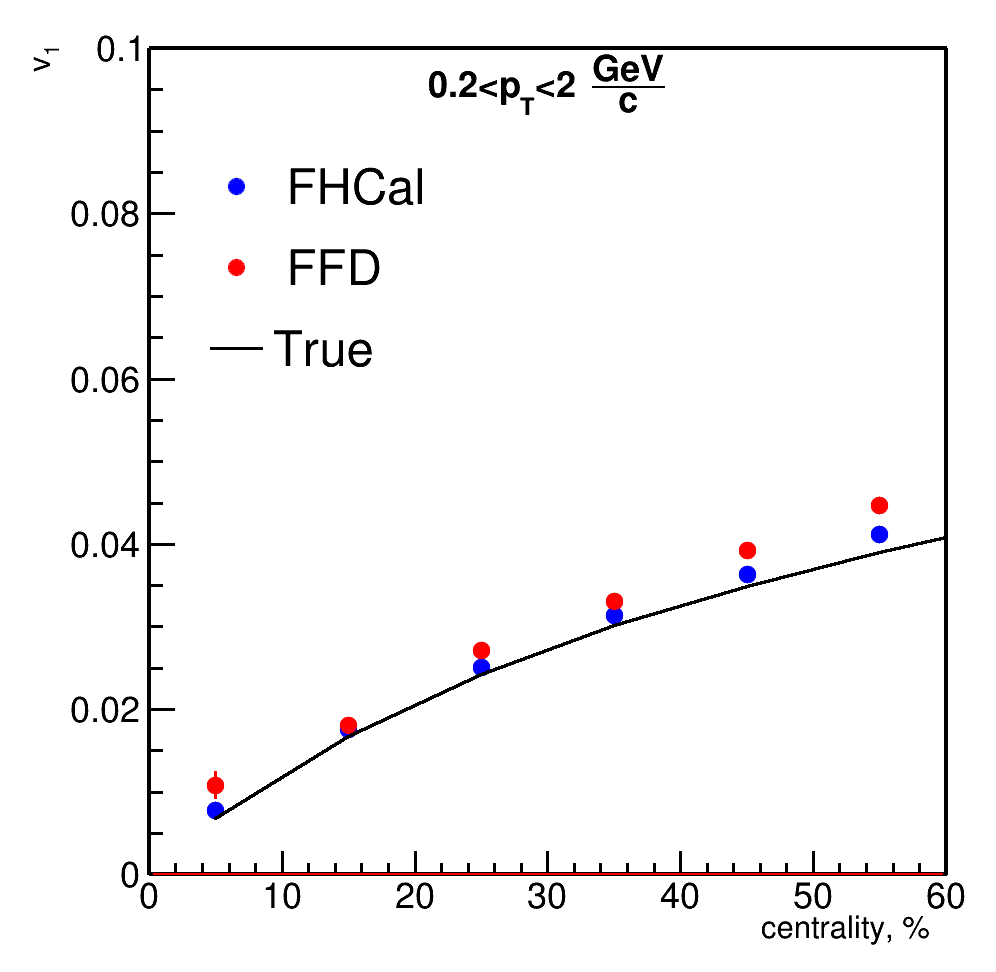 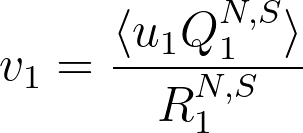 FHCal and FFD have consistent results; both can be used for directed flow measurements.
25
Elliptic flow of charged hadrons with FHCal and FFD
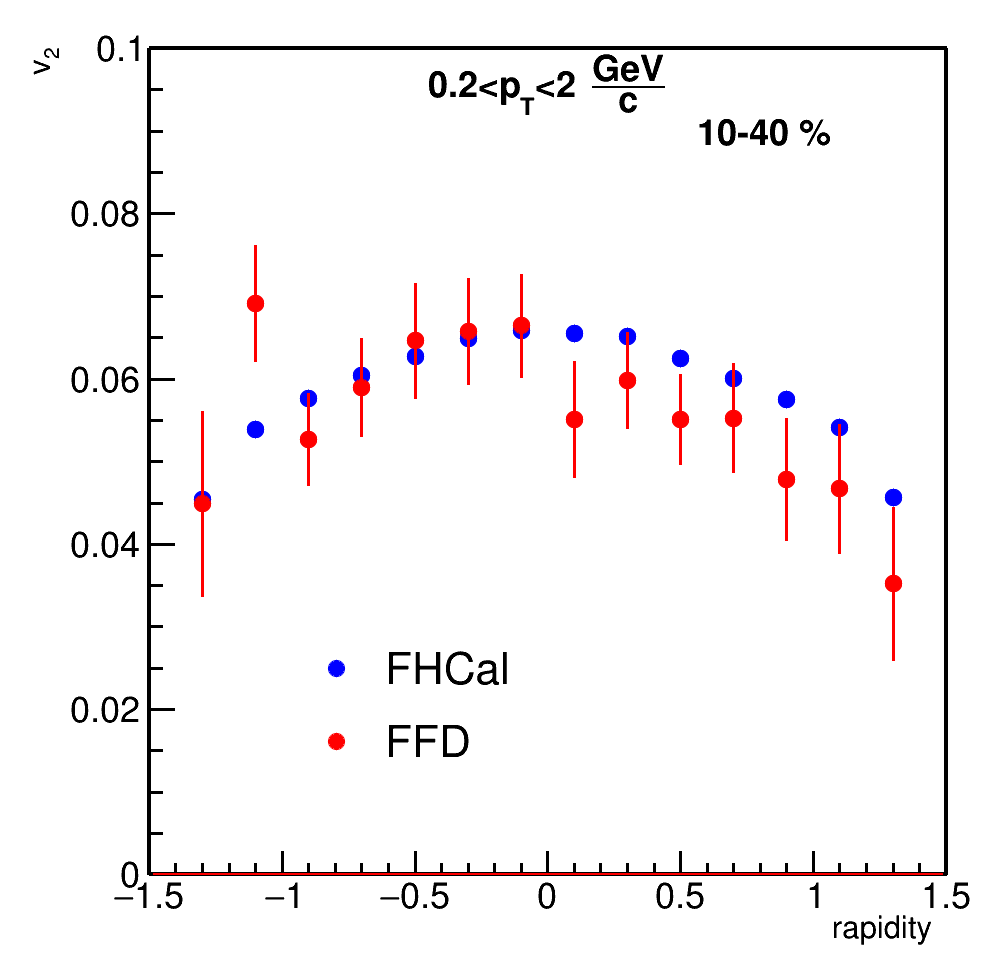 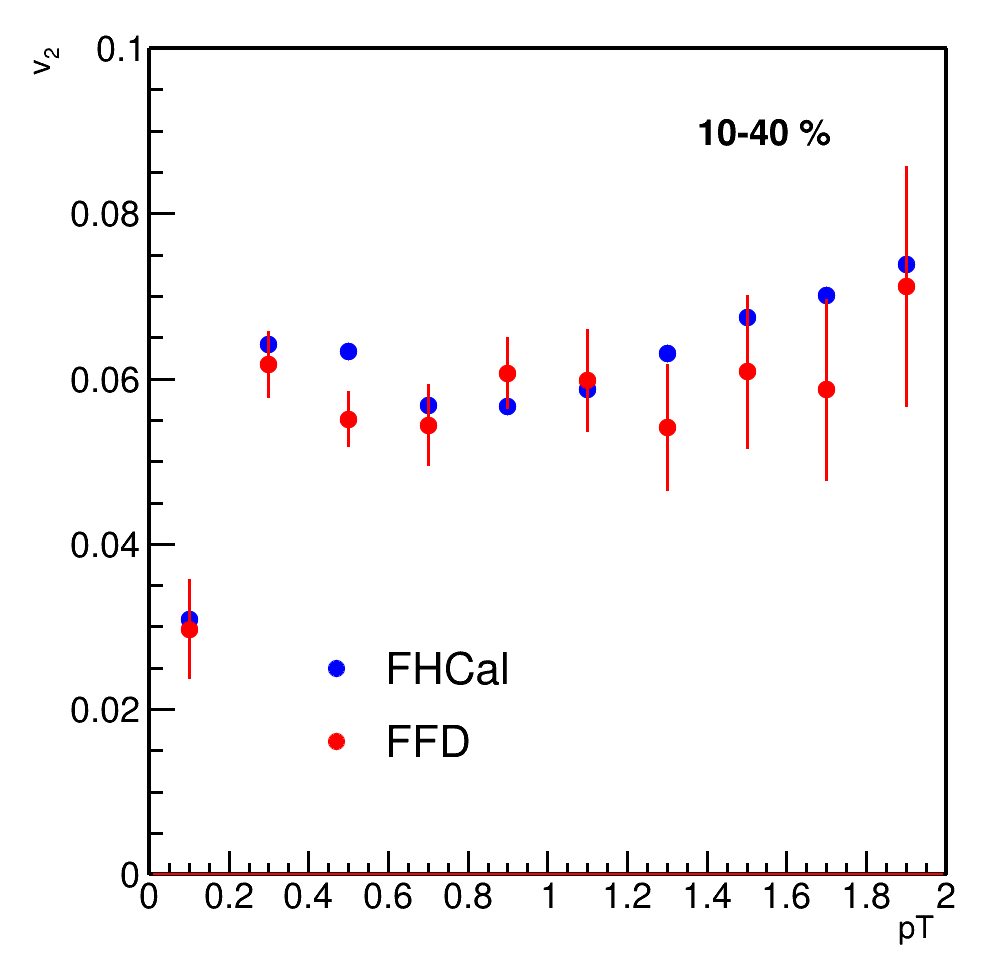 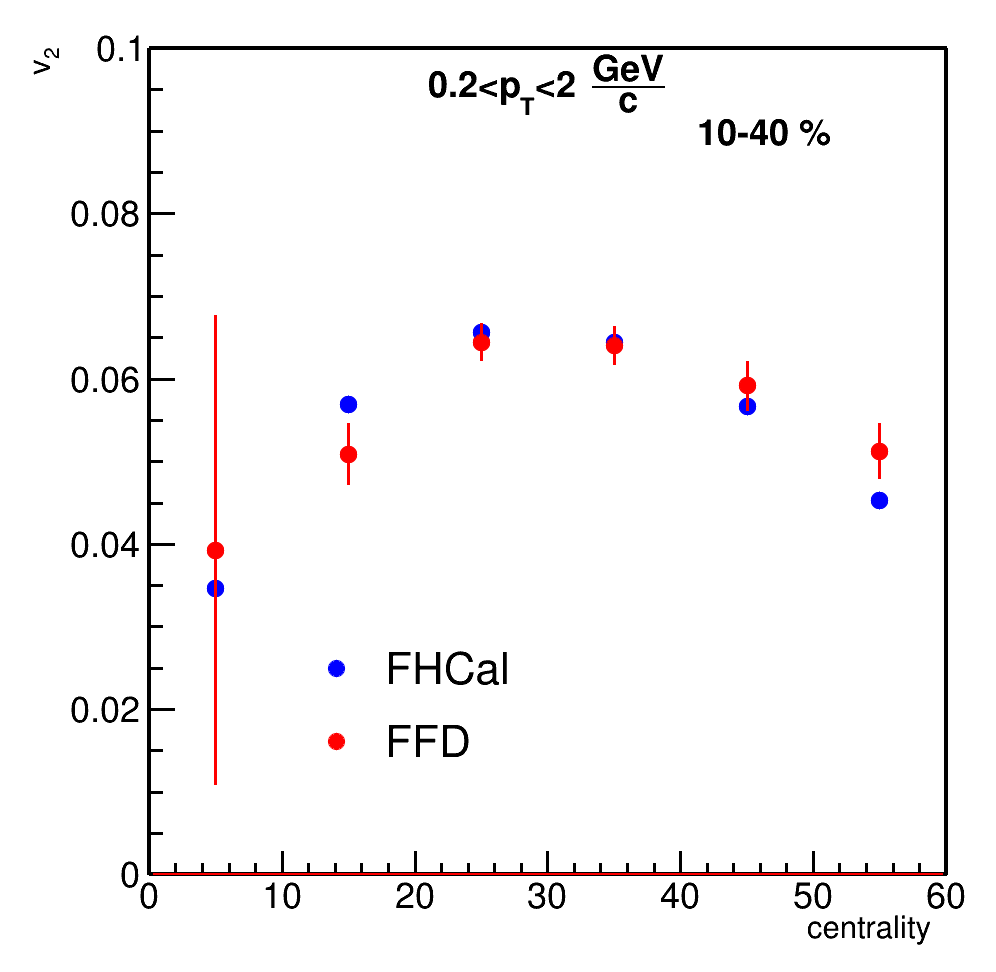 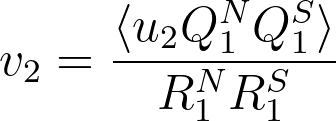 Due to low Resolution FFD need more statistics than FHCal for elliptic flow measurements.
26
Main topic 3: Performance study for the anisotropic flow measurements in the MPD experiment with the fixed-target mode (MPD FXT)
Flow performance study for MPD in fixed-target mode
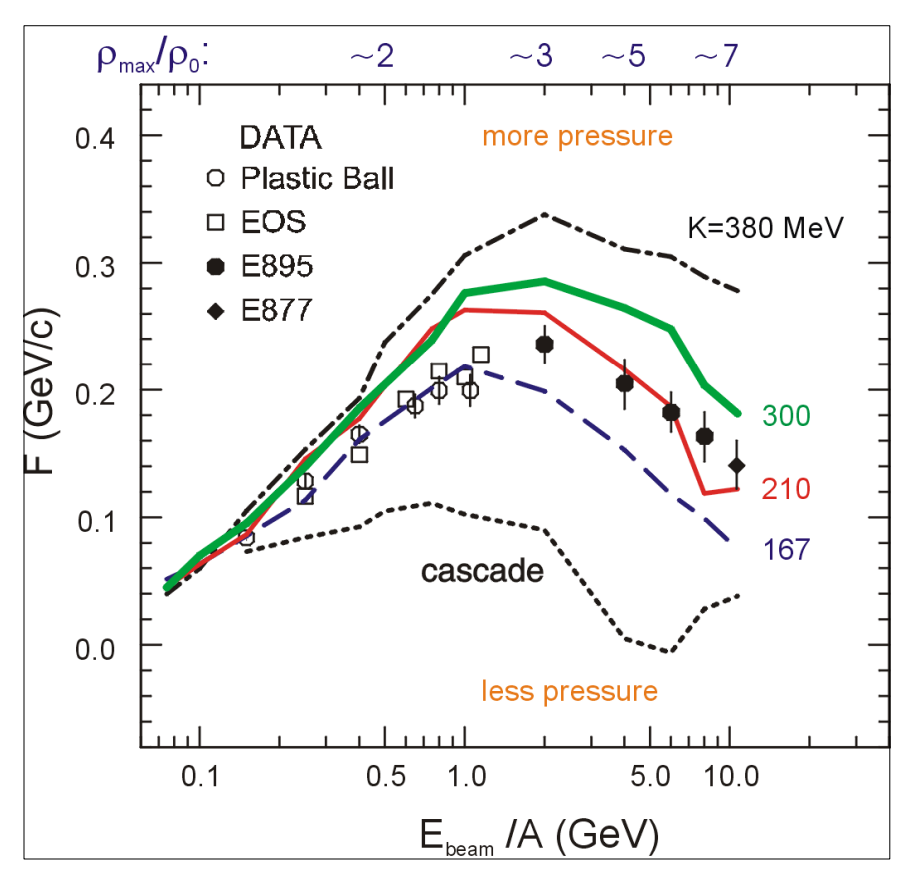 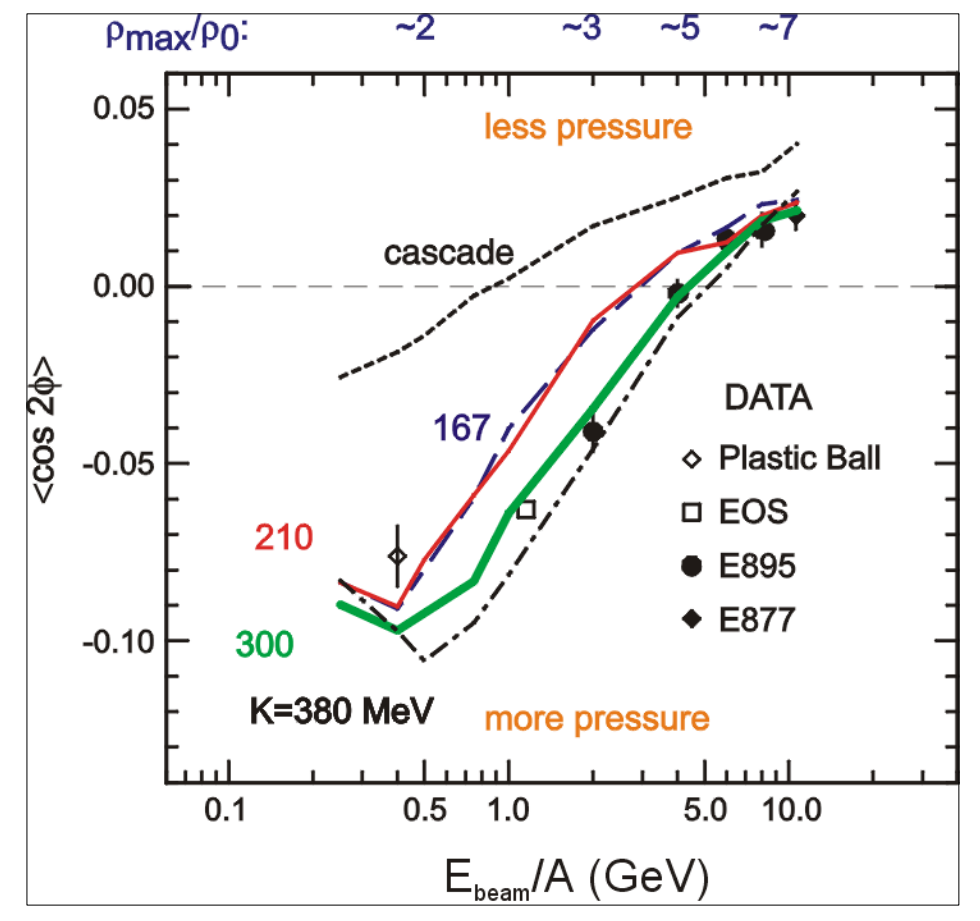 MPD FXT
MPD FXT
BM@N
BM@N
MPD
MPD
P. DANIELEWICZ, R. LACEY, W. LYNCH 10.1126/science.1078070
The flow data from E895 experiment have ambiguous interpretation: 
	v1 suggests soft EOS while v2 corresponds to hard EOS
Additional measurements are essential to clarify the previous measurements
28
[Speaker Notes: There were measurements of collective flow in the past and the results are ambiguous to interpret
On this slide a comparison between theoretical calculations on directed and elliptic flow on energy and actual experimental data is presented. As you can see, data points are on better agreement with hard EOS in the case of v1 and for v2 the situation is opposite. 
Thus we need more precise measurements to clarify the previous data]
MPD in Fixed-Target Mode (FXT)
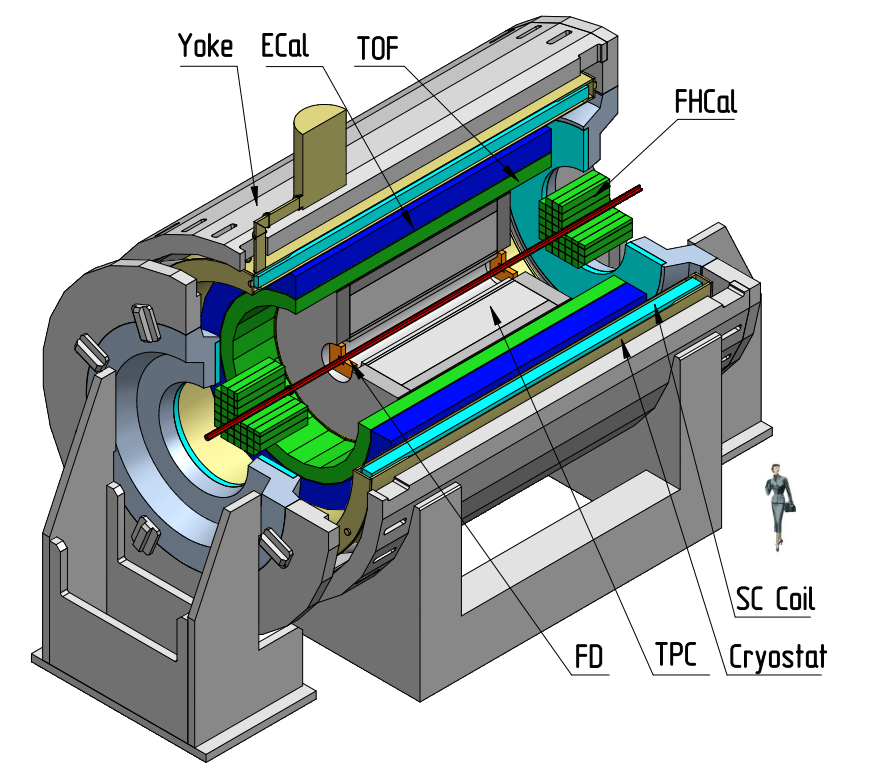 Beam
Target (z=-115 cm)
29
Flow vectors
F3
Q{F2}
F2
F1
Modules of FHCal divided into 3 groups
From momentum of each measured particledefine a un-vector in transverse plane:
Q{F1}
Q{F3}
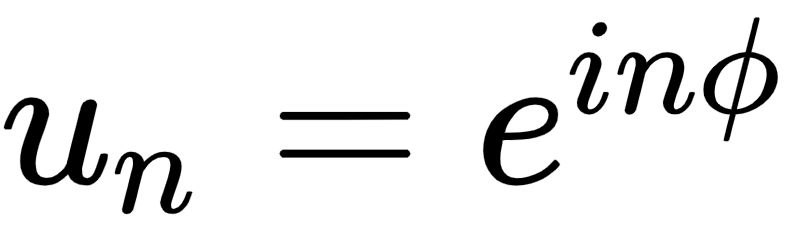 π-
p
where φ is the azimuthal angle
Sum over a group of un-vectors inone event forms Qn-vector:
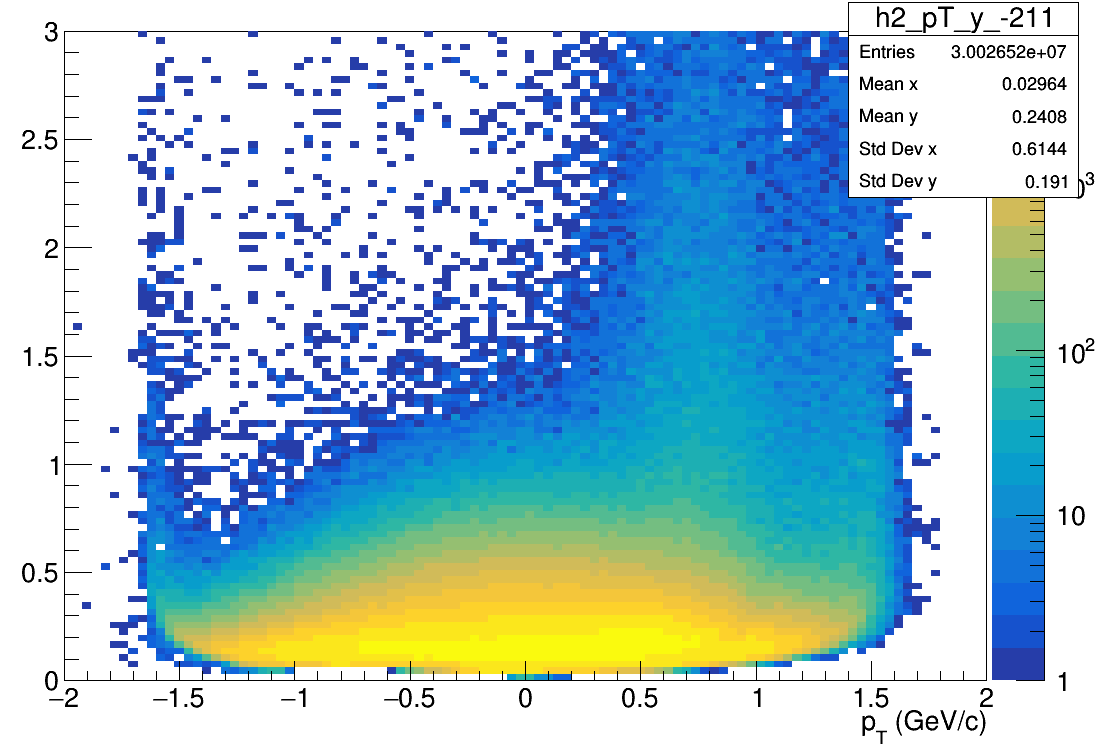 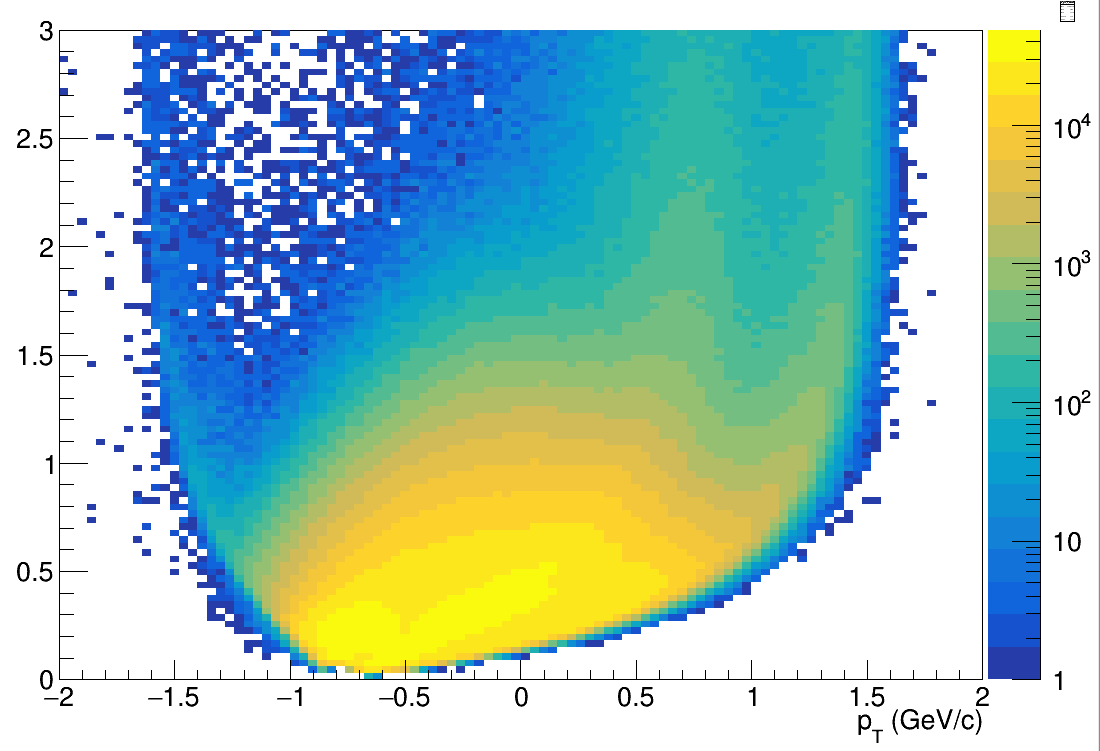 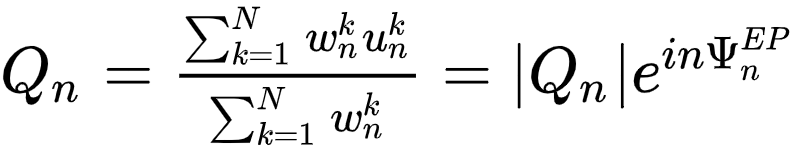 Additional subevents from tracks not pointing at FHCal: 
Tp: p; -1.0<y<-0.6; 
Tπ: π-; -1.5<y<-0.2;
ΨnEP is the event plane angle
30
[Speaker Notes: Let’s introduce flow vectors. Every particle in event represent as un vector in transverse plane, where phi is azimuthal angle of particle’s momentum. Summation over this un-vectors results with Qn vector, which is directed to symmetry plane of the event. This plane is called Event plane, and the transverse angle of this plane is called event plane angle relatively.]
MPD-FXT: v1 for protons
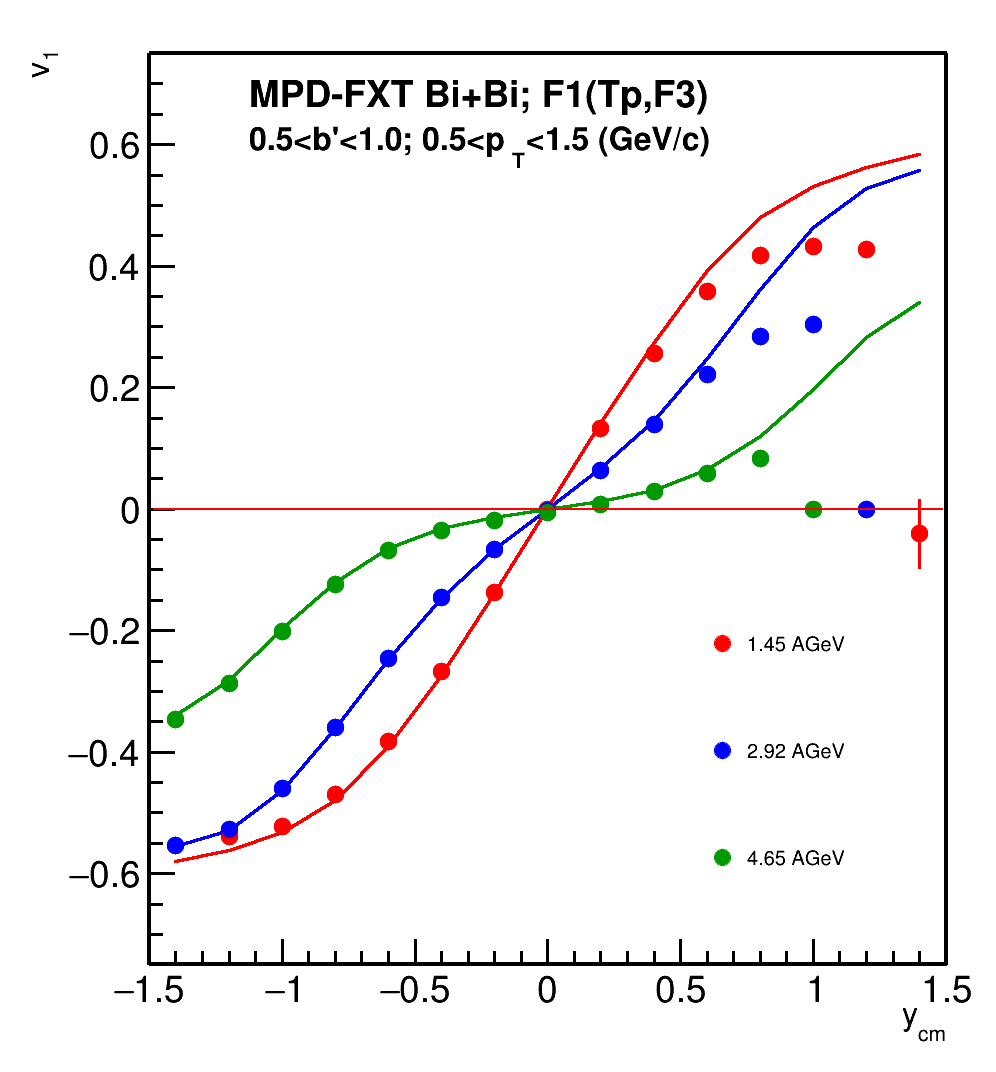 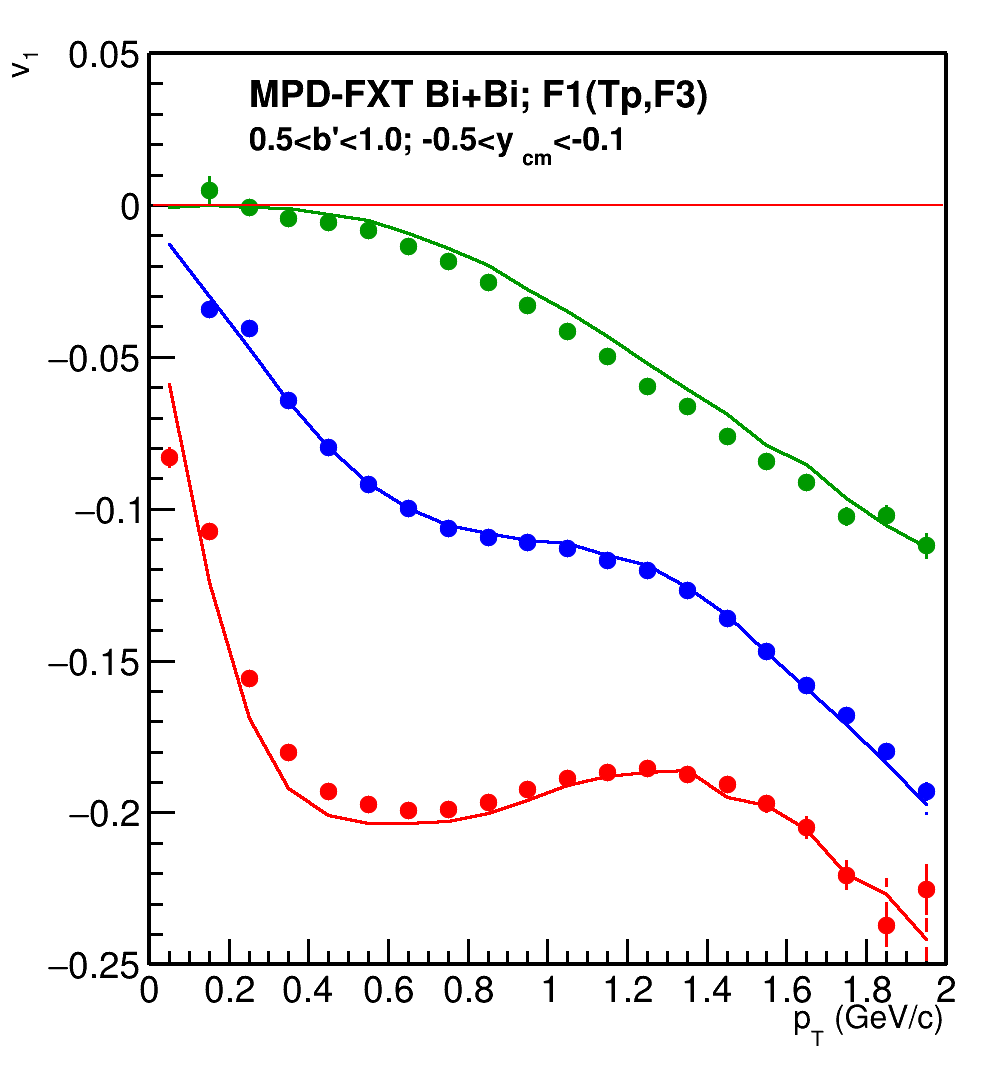 v1 is consistent with model signal for y < 0.5
No efficiency corrections were applied yet
31
BM@N vs MPD: v1 vs y for protons
See M.Mamaev’s talk at ISHEP-2023
and at Cross-PWG 5.09.2023
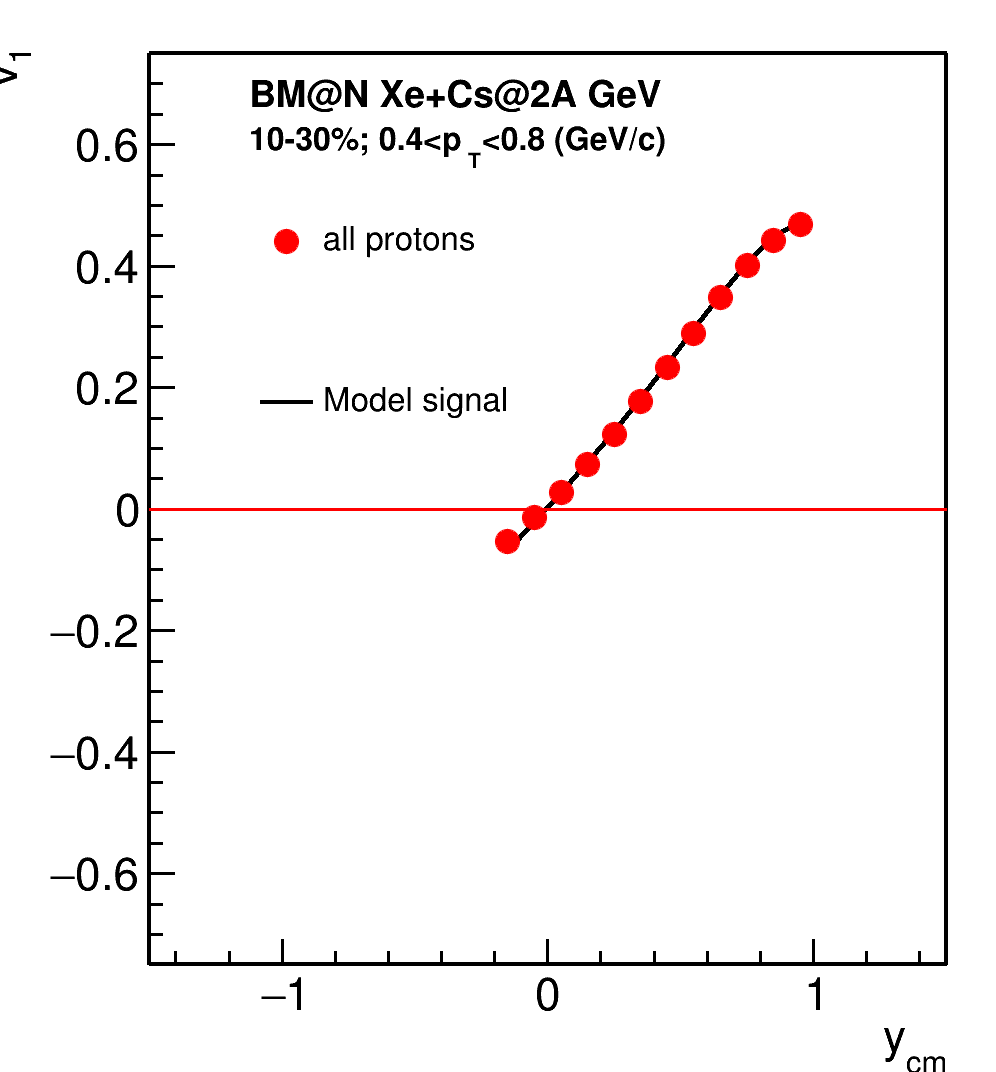 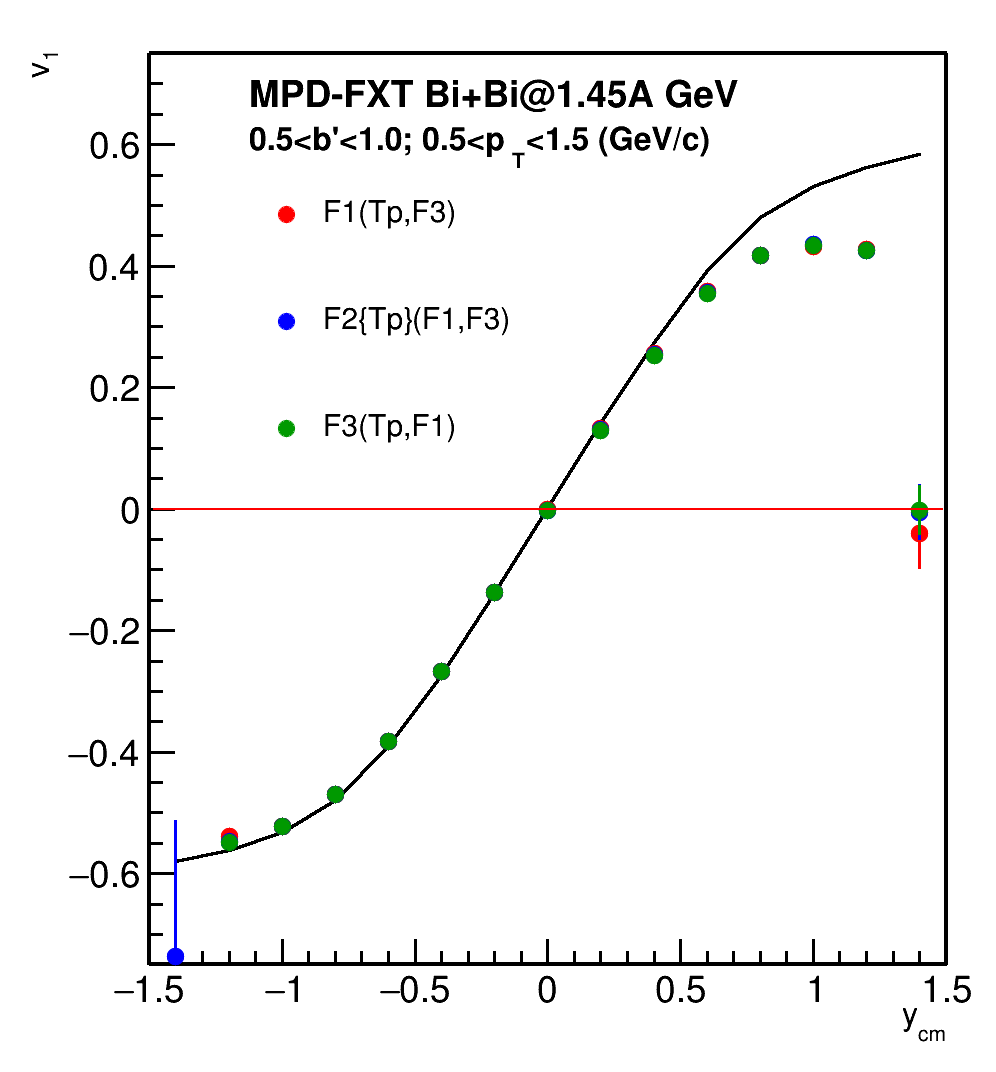 MPD has better coverage in backward rapidities and close to ybeam
32
MPD-FXT: v2 for protons
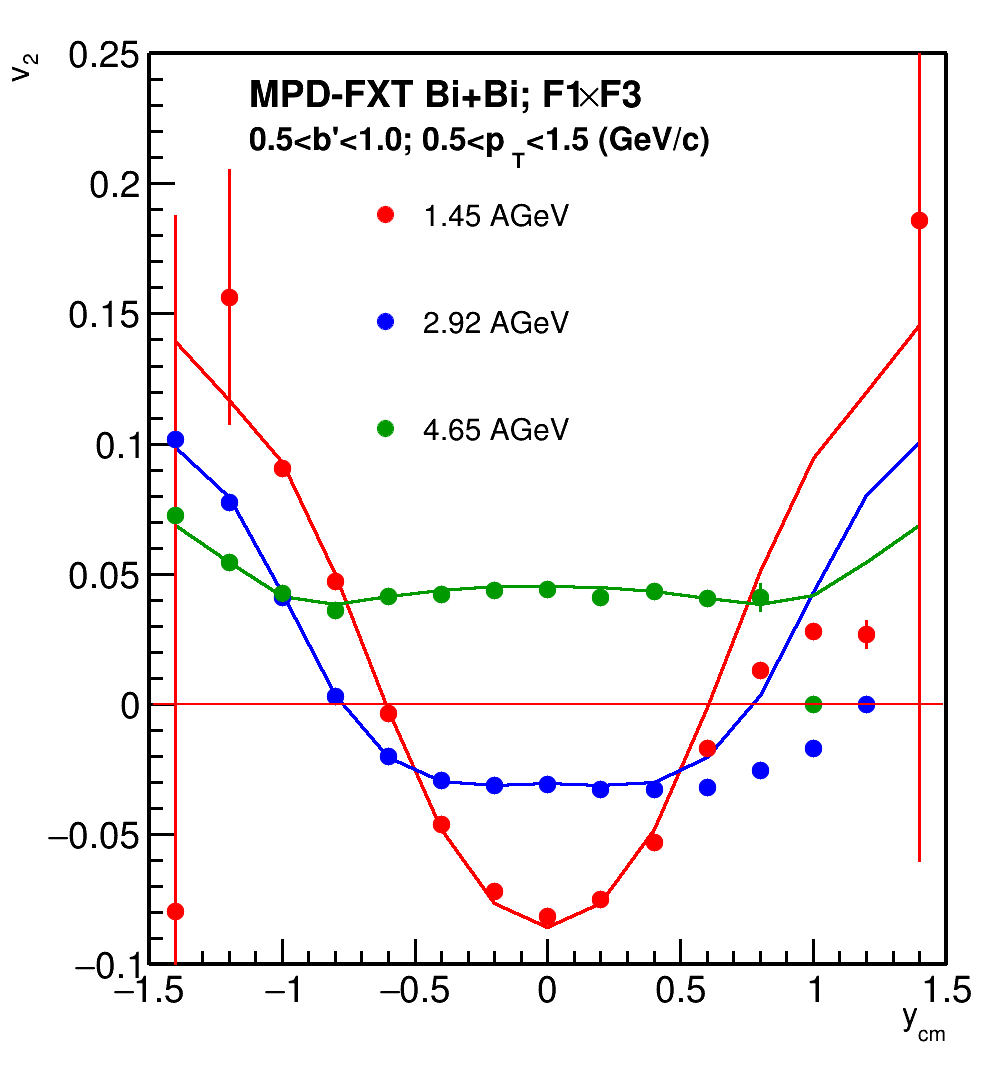 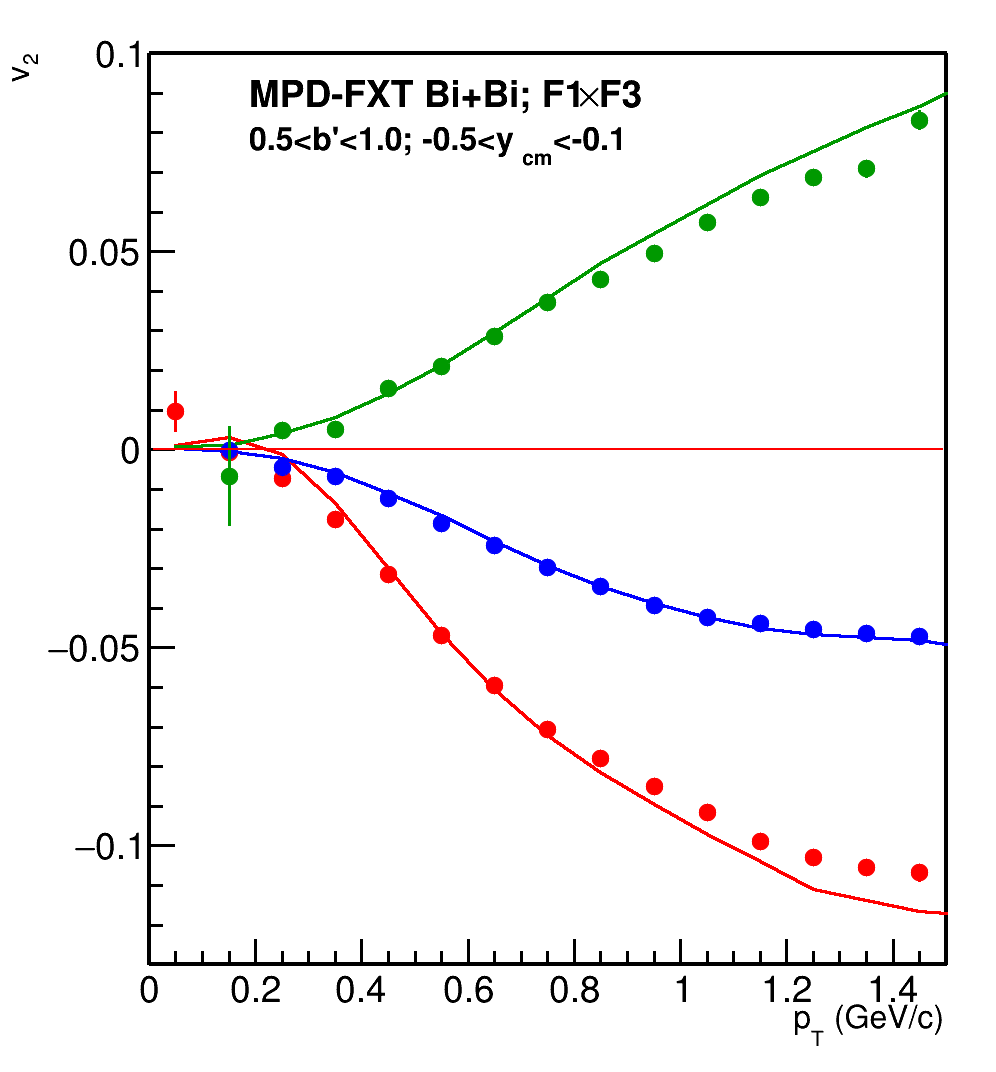 v2 is consistent with model signal for y < 0.5
No efficiency corrections were applied yet
33
BM@N vs MPD: v2 vs y for protons
See M.Mamaev’s talk at ISHEP-2023
and at Cross-PWG 5.09.2023
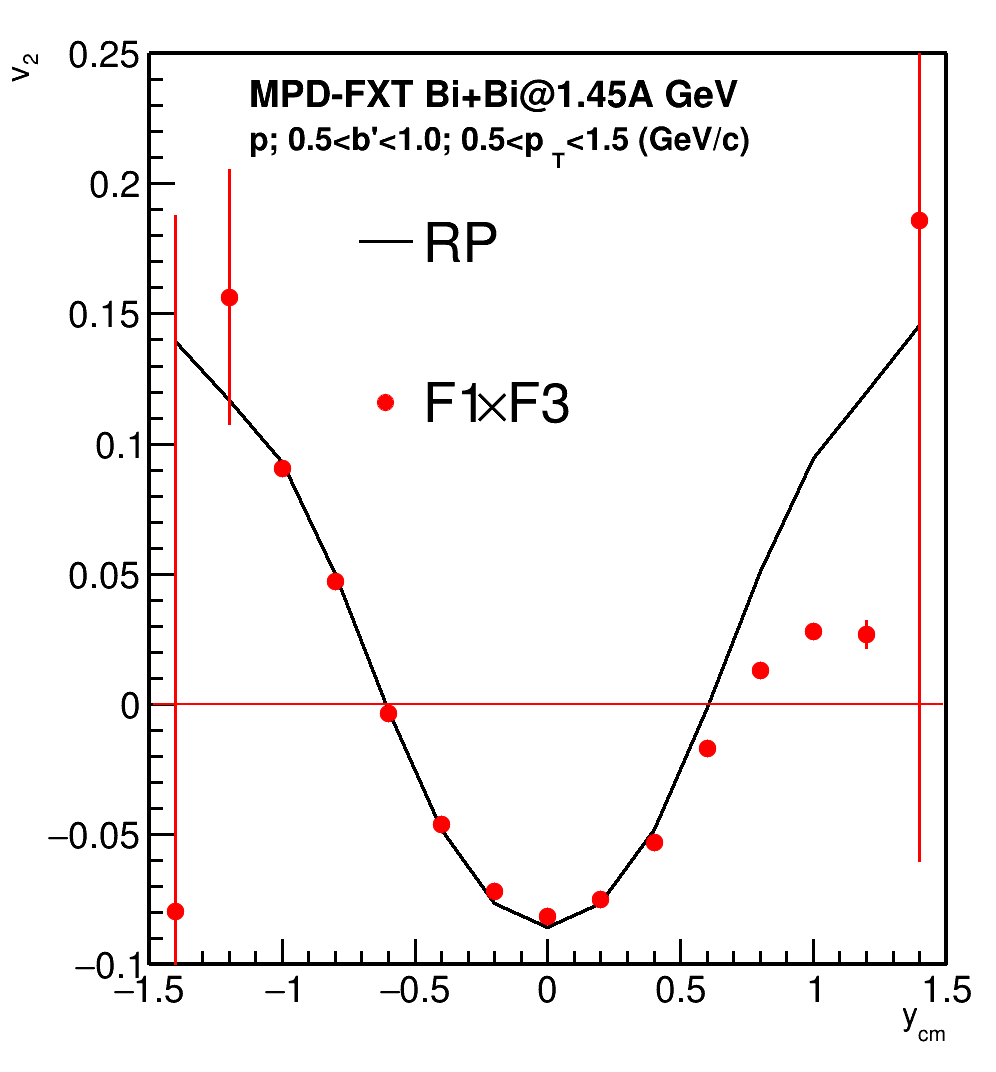 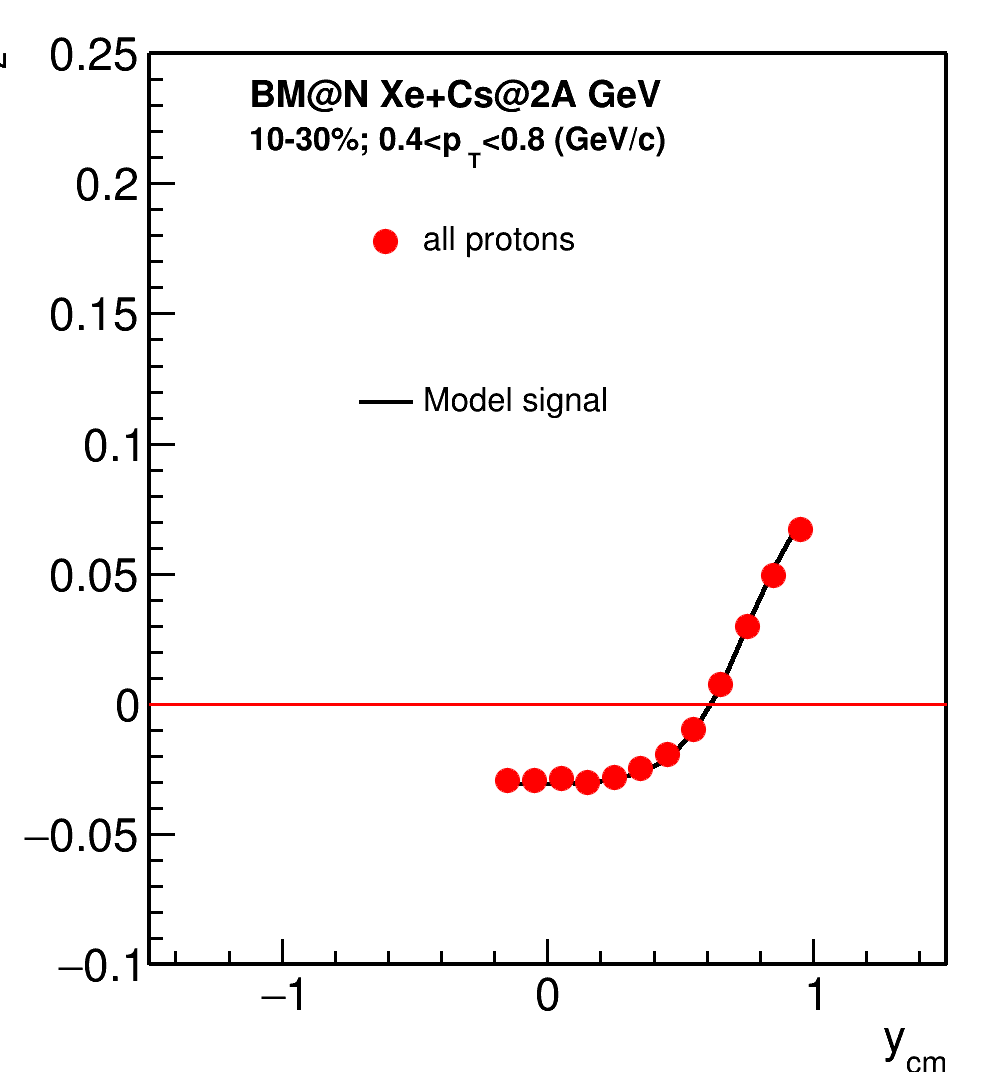 MPD has better coverage in backward rapidities and close to ybeam
34
Summary for the main topic 3
Performance study for vn measurements using FFD detector:
Event plane Resolution of FFD is much more smaller than FHCal resolution;
Good agreement for 2 and 3 sub event methods
FFD has extremely small Resolution for 2-nd harmonic
FFD can be used for directed flow measurements
FFD needs more statistics than FHCal for elliptic flow measurements due to low resolution
Performance study for vn measurements in MPD-FXT:
For each particle species v1 and v2 are consistent with the model signal mostly in backward rapidities
Official production for different beam energies (√sNN=2.5, 3.0, 3.5 GeV 10-11 M min bias events each) has been requested for the further studies
35
Thank you for your attention!
Backup
Main topic 2: Elliptic flow fluctuations at NICA energies
Methods for vn measurements
Sub-event 2-particle Q-cumulants v2{2}: Δη=0.1 is applied between 2 sub-events A, B to suppress non-flow







4-particle Q-cumulants v2{4}
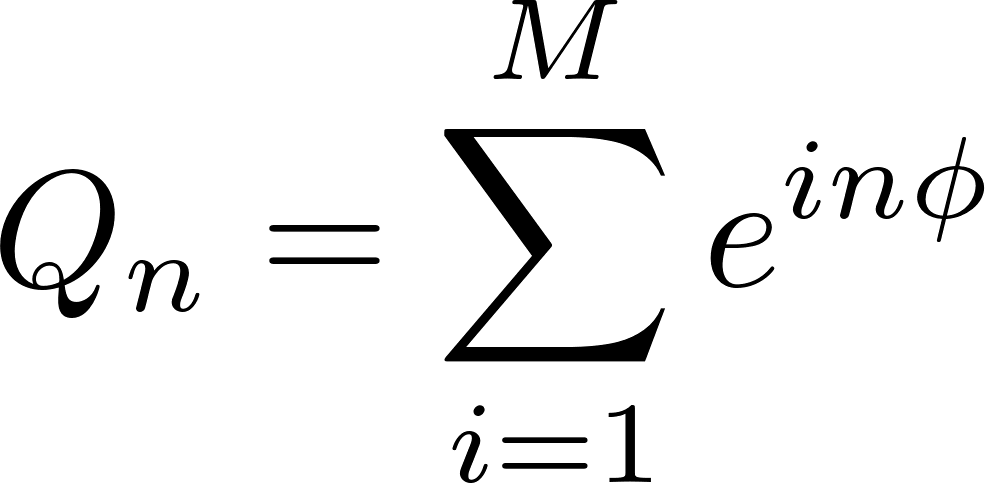 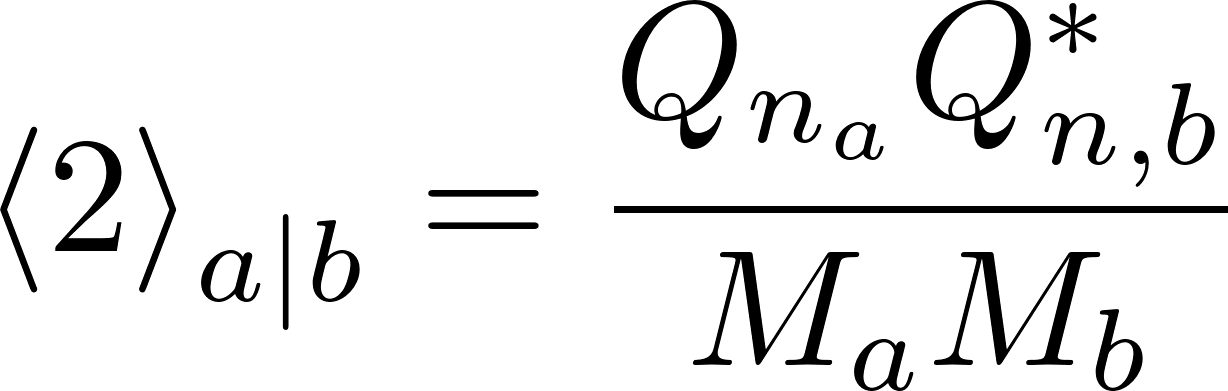 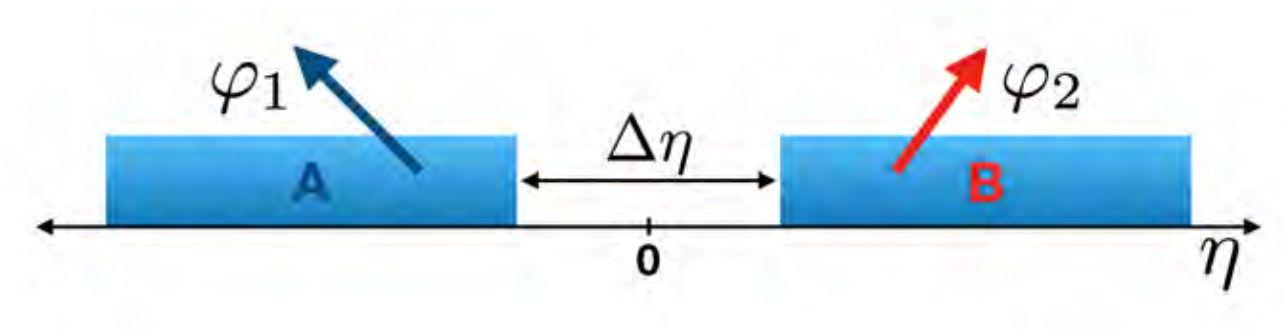 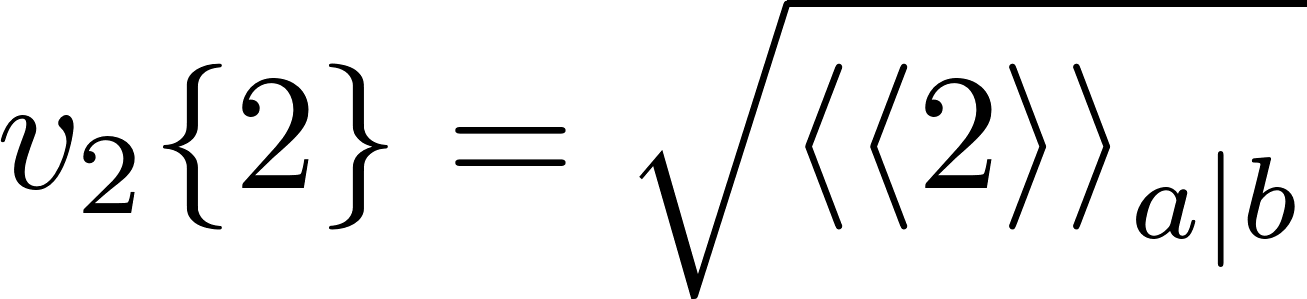 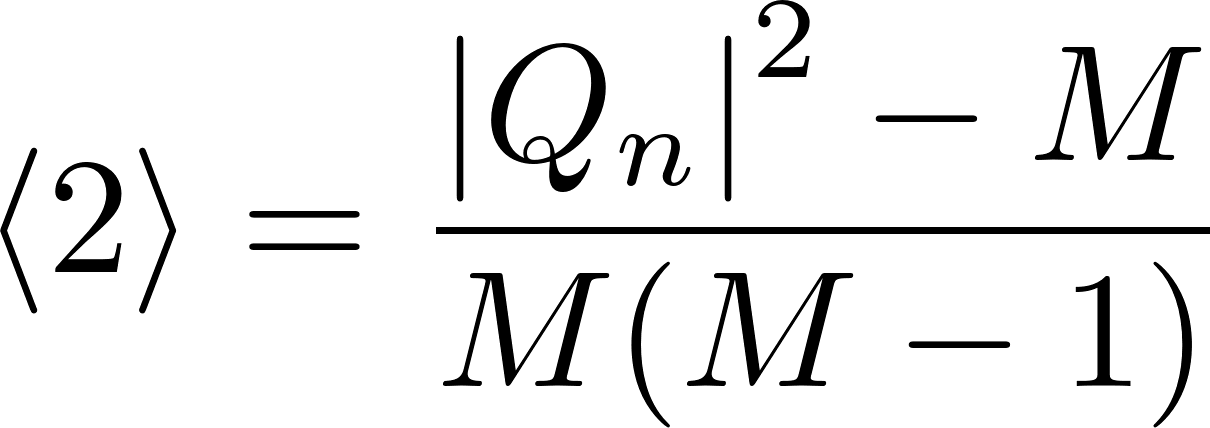 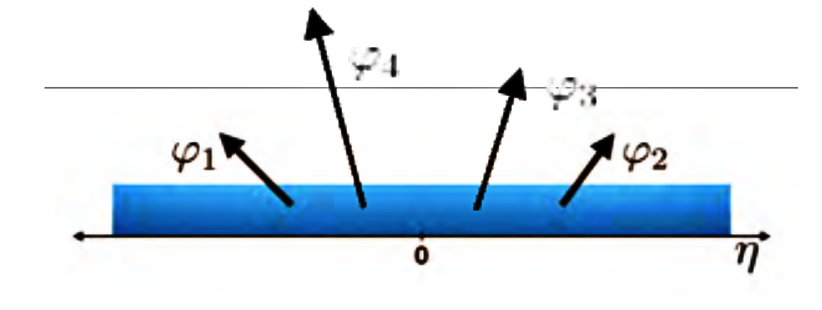 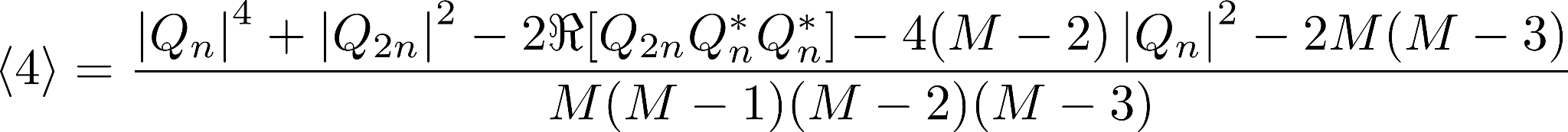 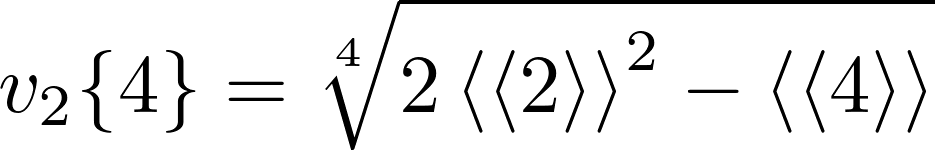 Method’s details described in PRC 83 (2011), 044913 , EP method: Phys.Rev.C 77 (2008) 034904
Motivation of elliptic flow fluctuation study
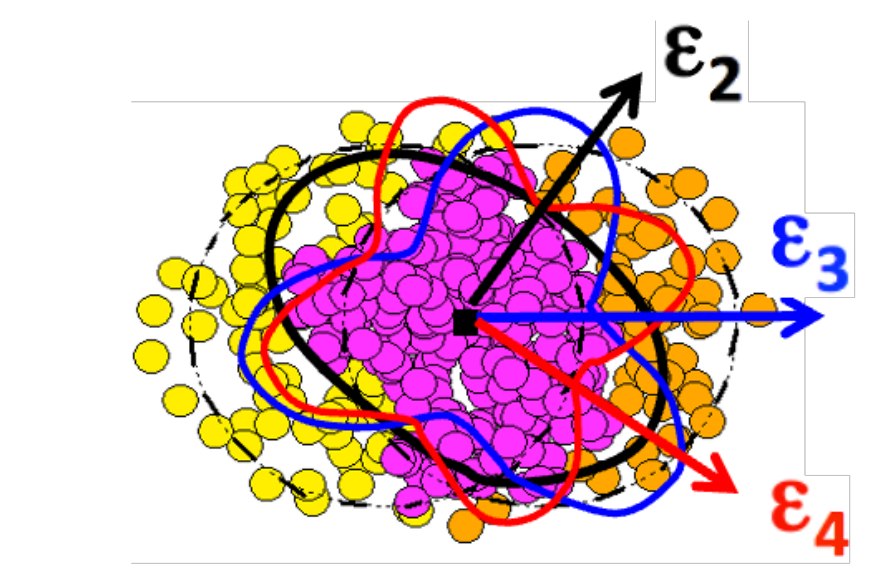 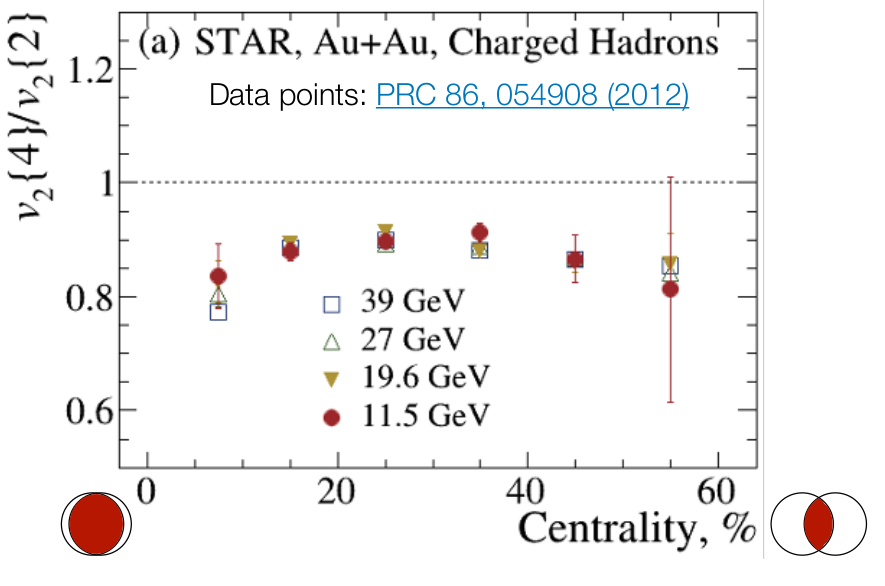 Indicate a dominated initial state driven uctuations σε2
Provide constraints for IS models and shear viscosity η(T/s)
v2 fluctuations at                                 GeV
observed in STAR:
Weak dependence on collision energy
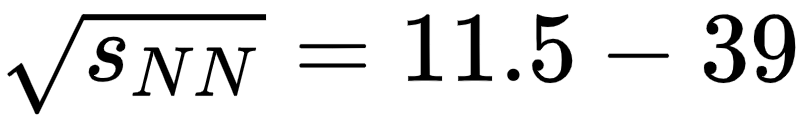 How about v2 fluctuations at NICA energies?
v2 fluctuations at             = 5 - 11.5 GeV
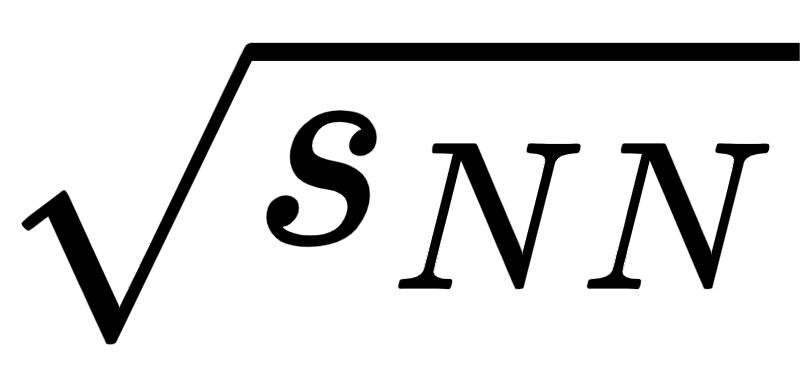 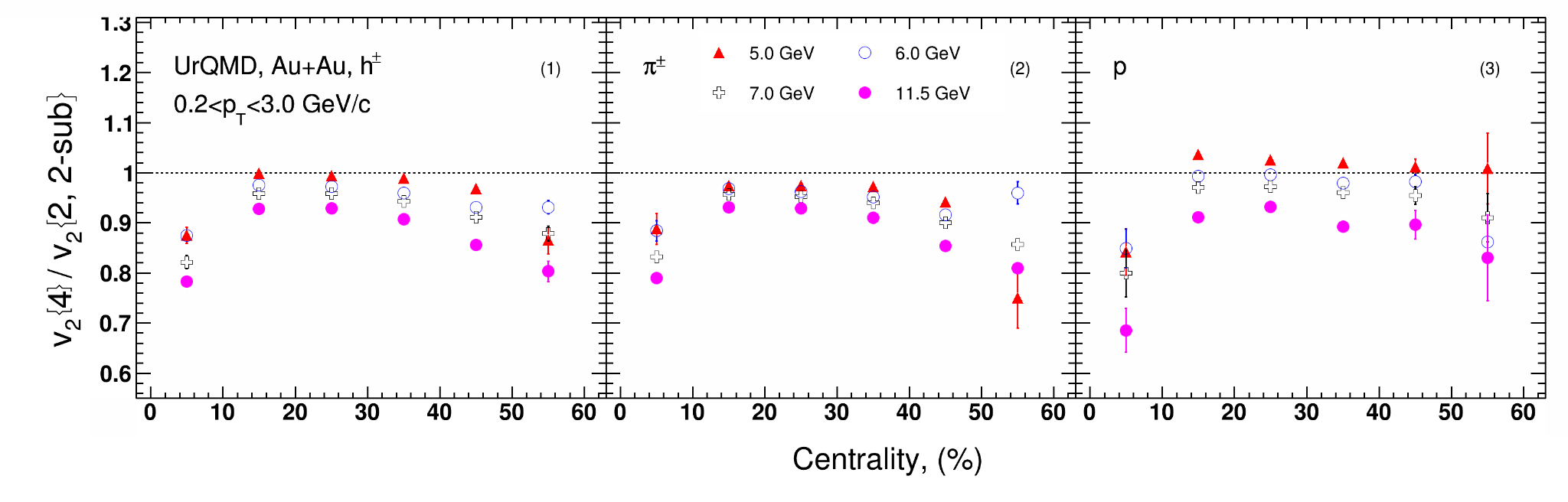 v2 fluctuations decrease with decreasing energy more strongly than at                = 11.5-39 GeV
The energy dependence of the v2{4}/v2{2} is stronger for protons than for pions
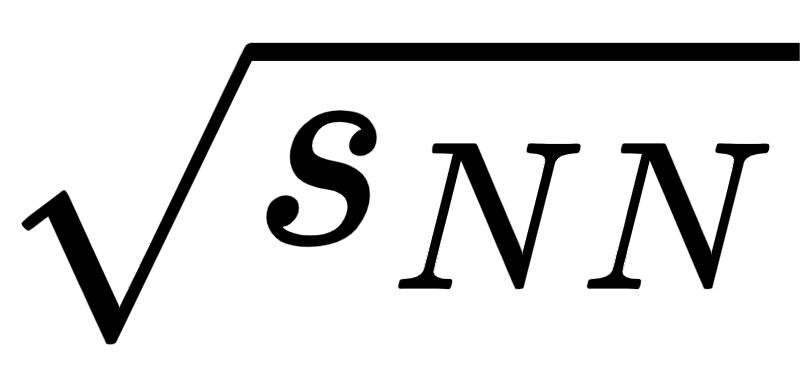 Relative v2 fluctuations of identified hadrons
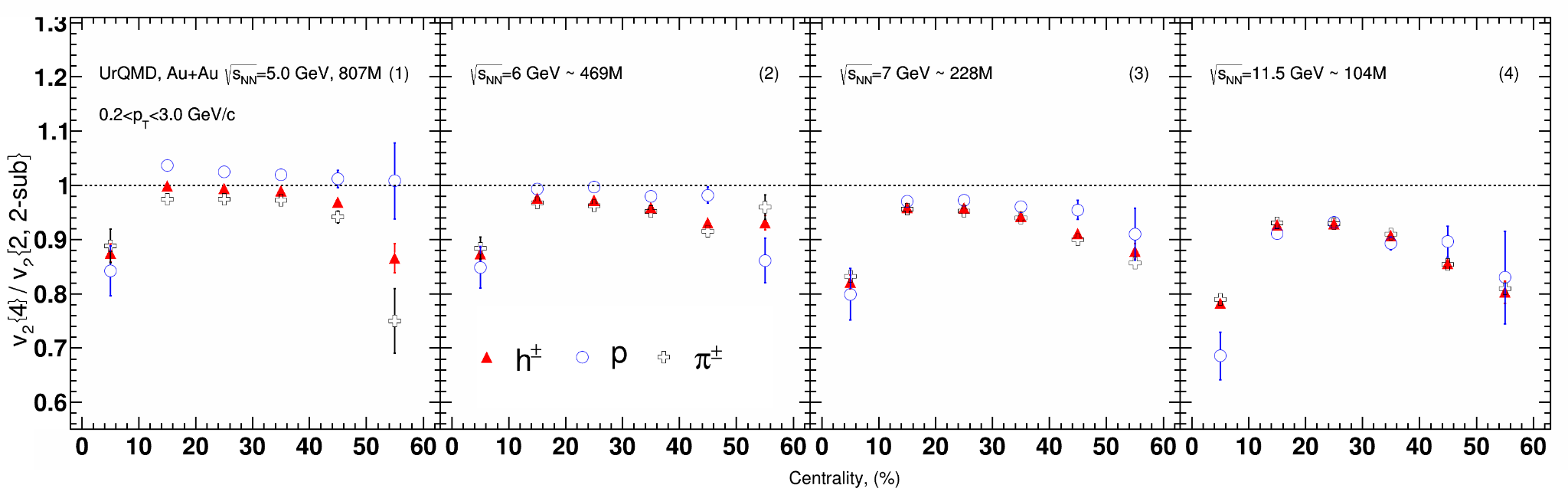 Weak dependence between v2{4}/v2{2} of protons and pions at 11.5 GeV
The difference between v2{4}/v2{2} of protons and pions increases with decreasing energy
Main topic 3: Study of the corrections for the non-uniform acceptance in the flow measurements and their application for the MPD experiment
Non-uniform acceptance corrections
FHCal
TPC
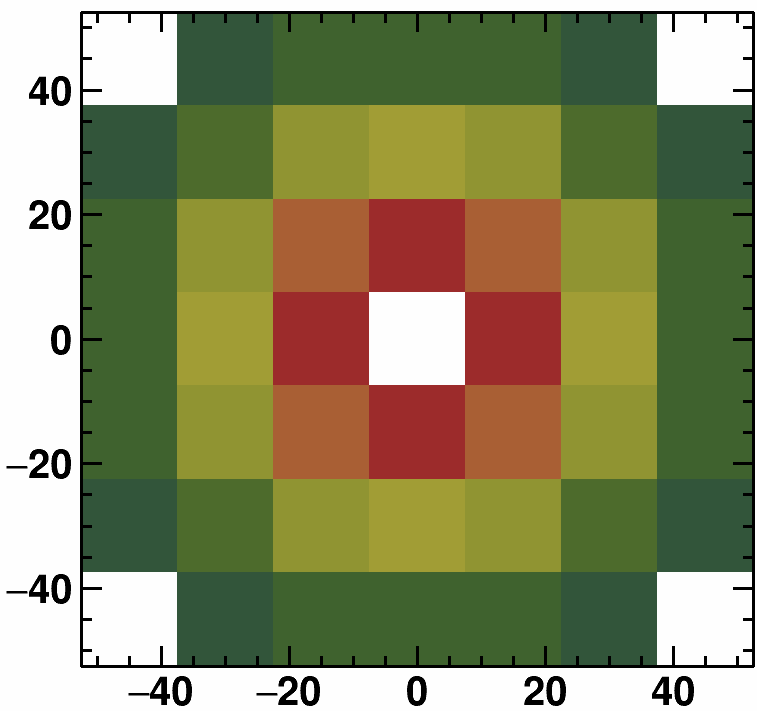 Correction for non-uniform azimuthal acceptance
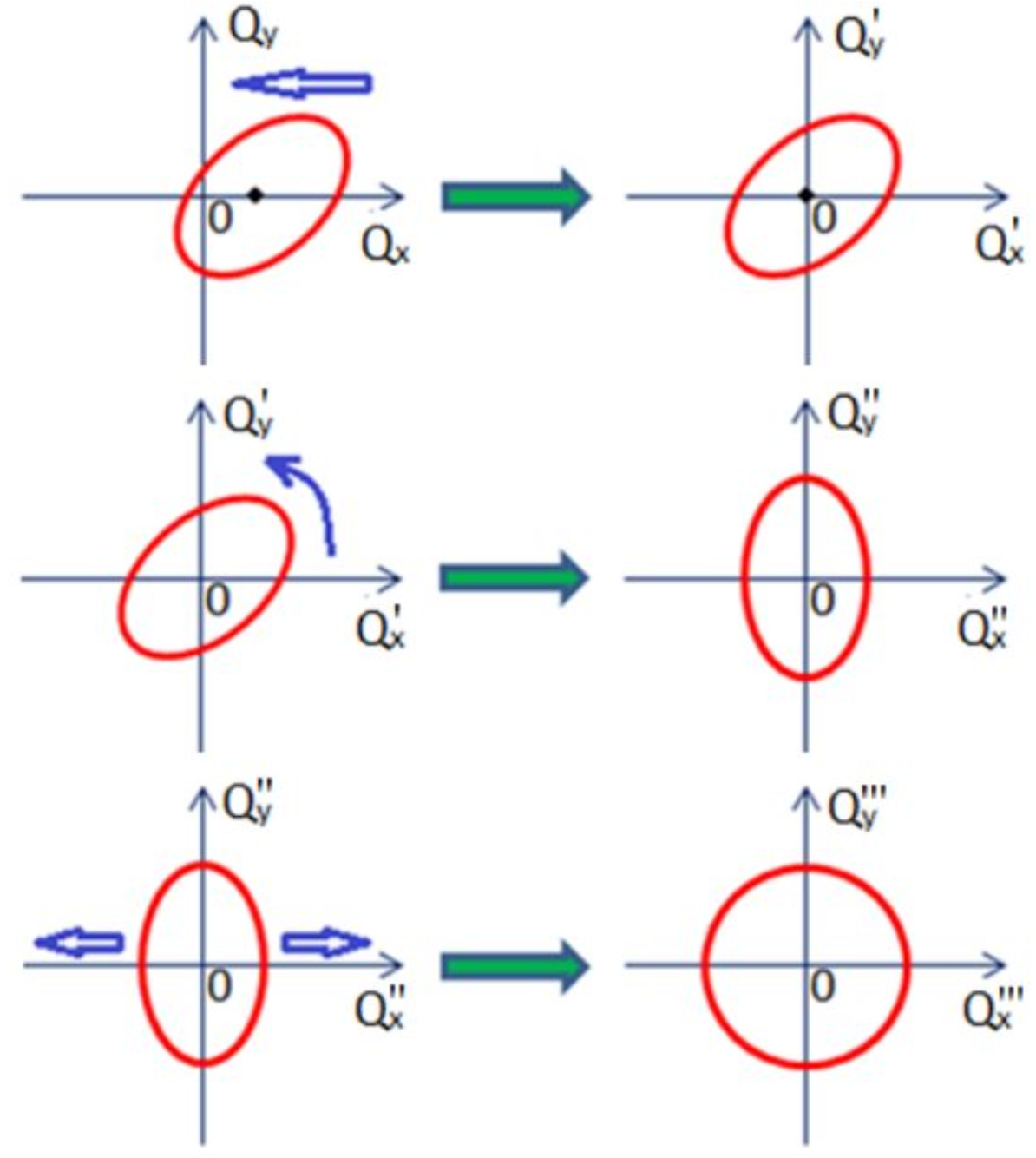 Recentering




Twist




Rescaling
Acceptance filter
FHCal
TPC
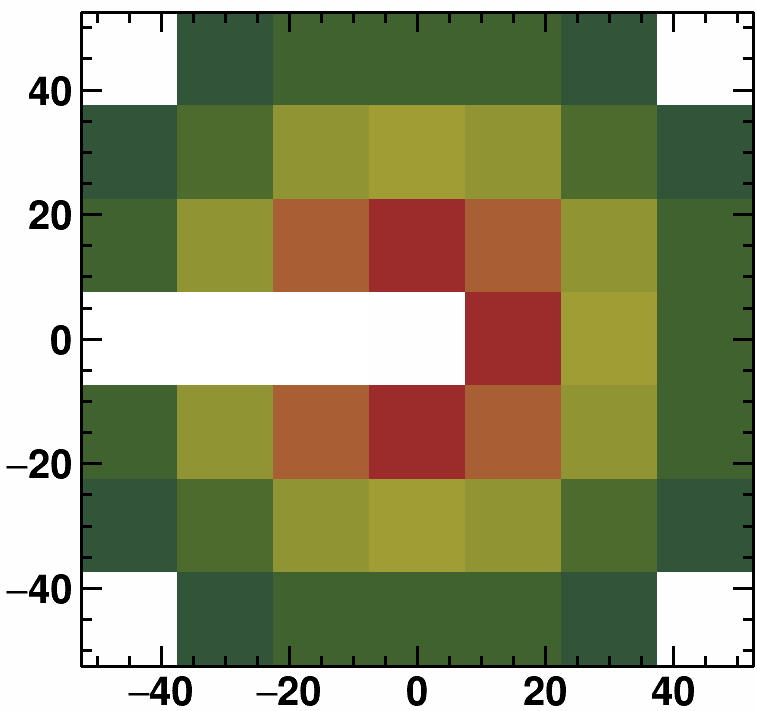 Corrections are based on method in:I. Selyuzhenkov and S. Voloshin PRC77, 034904 (2008)
Modules 23, 24, 25 (L) and 19, 20, 21 (R) are off
Effects of non-uniformity corrections;  v1  protons
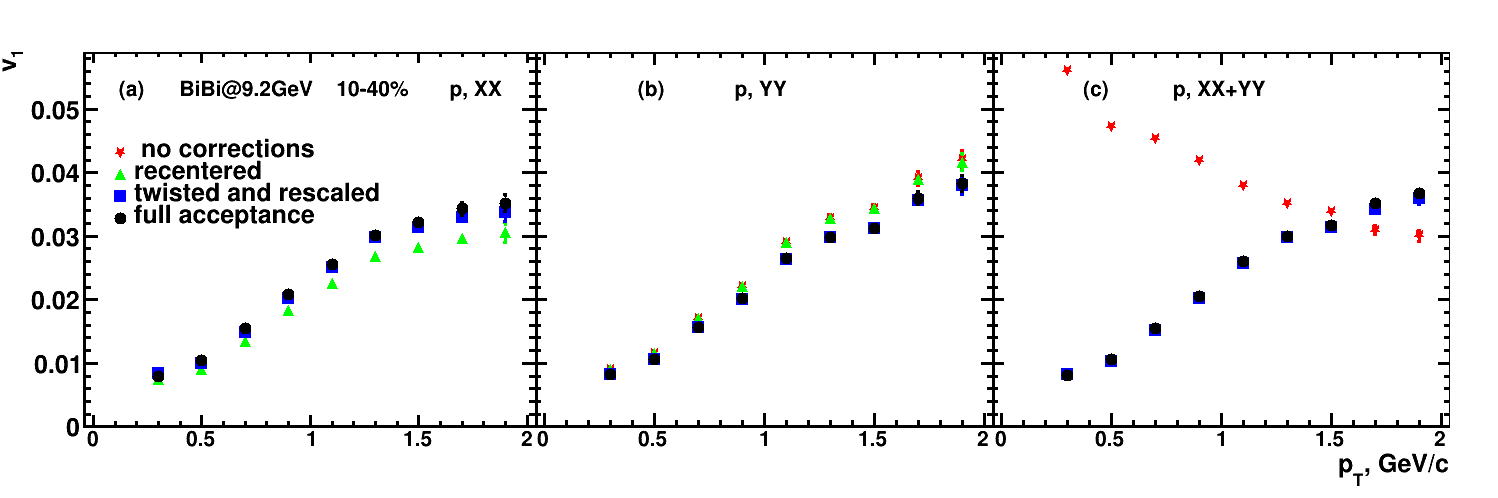 Effects of non-uniformity corrections;  v2  protons
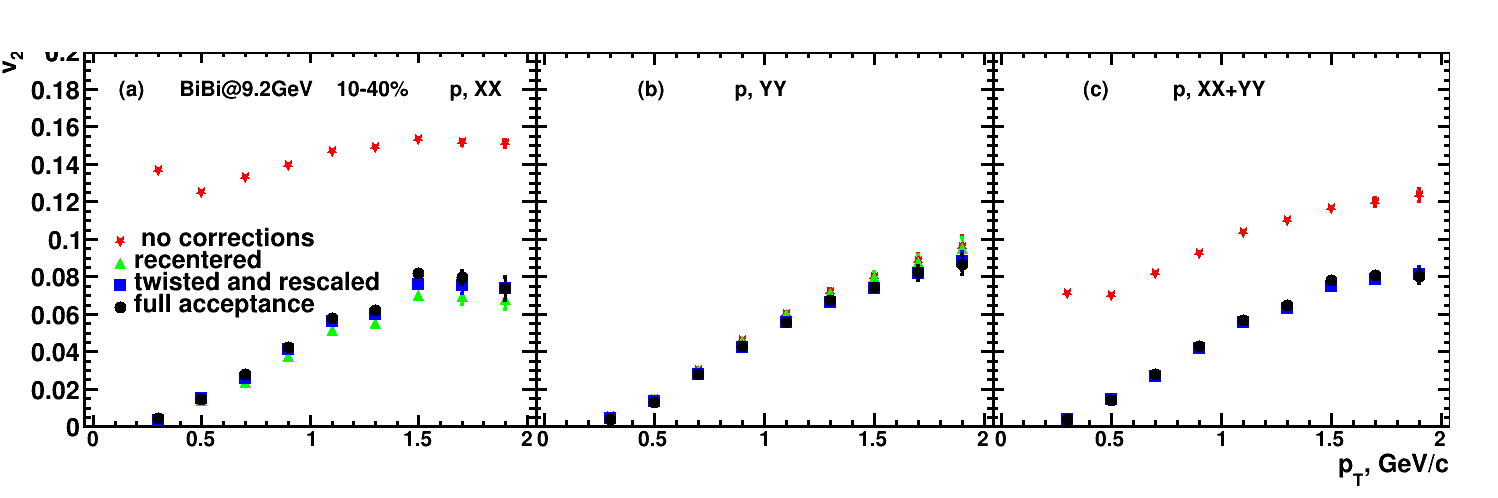 Correlation between global polarization and directed flow of 𝝠-hyperon
Global hyperon polarization
w.r.t. reaction plane (RP)
Emerges in HIC due to the system angular momentum
Measured through the weak decay (1)
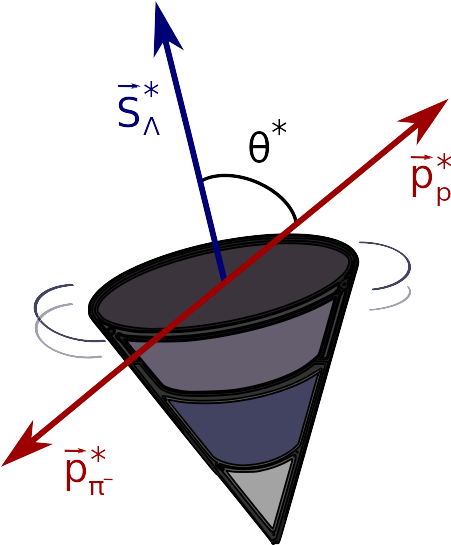 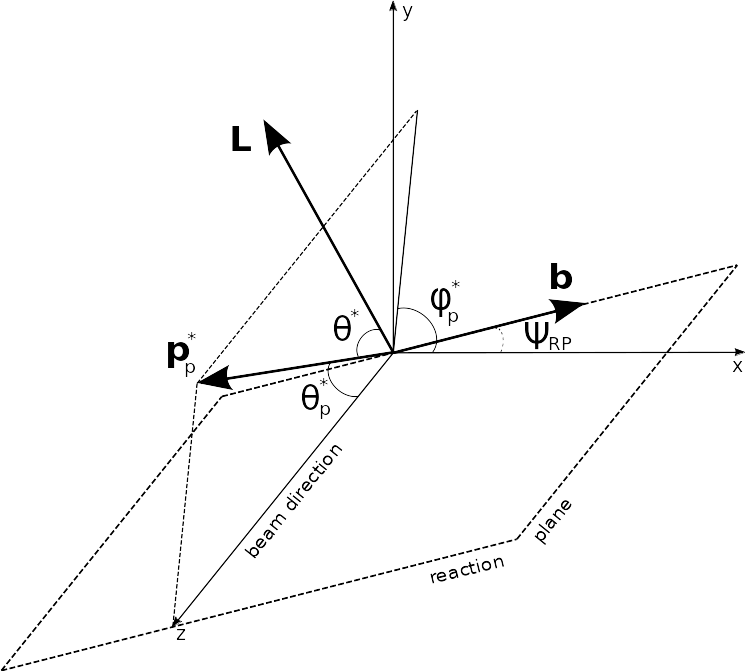 P
(1)
* — denotes Lambda rest frame 
θ* — angle between the decay particle and polarization direction
(Value updated in 2019)
Global Polarization at Nuclotron-NICA energies
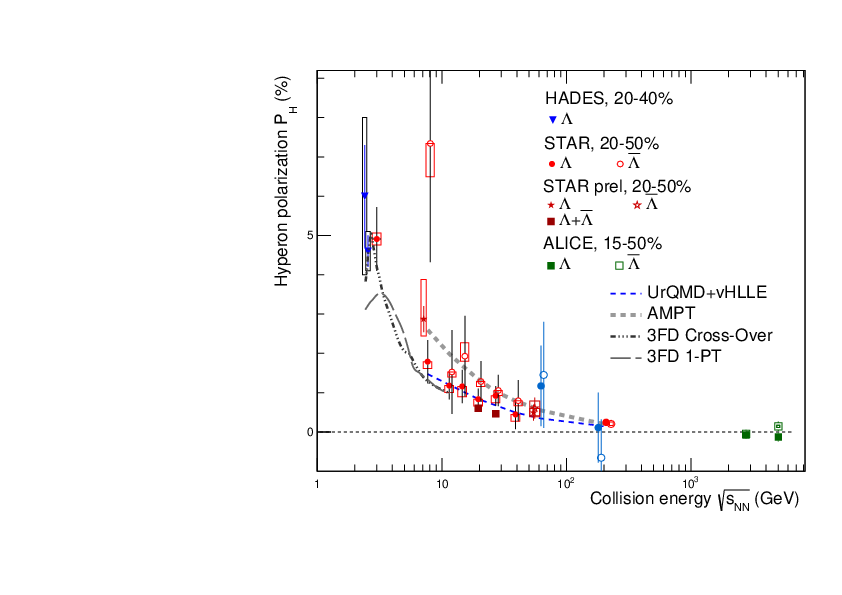 9.2 GeV
Predicted and observed global polarization signals rise as the collision energy is reduced:
     NICA energy range will provide new insight
         - splitting of global polarization
Comparison of models, detailed study of energy and kinematical dependences, improving precision 
Probing the vortical structure using various observables
MPD
S. Singha, EPJ Web Conf. 276 (2023) 06012
Correlation between Py and v1
Pearson correlation coefficient represent linear correlation between two sets of data from -1 to 1
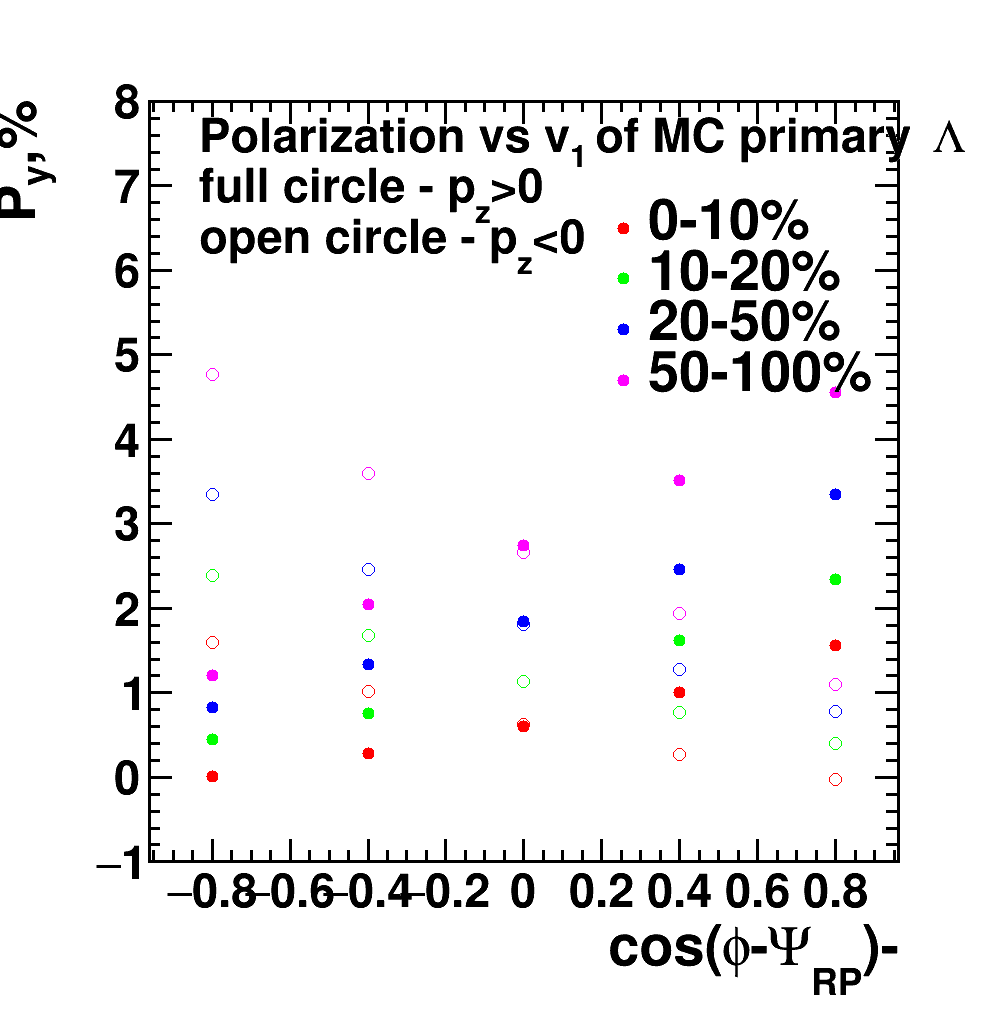 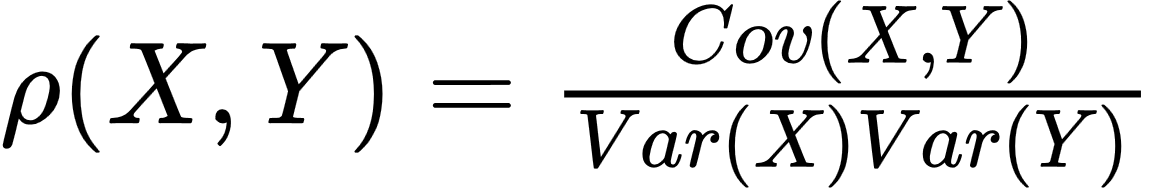 |y|<1
0.5<pT<3 GeV/c
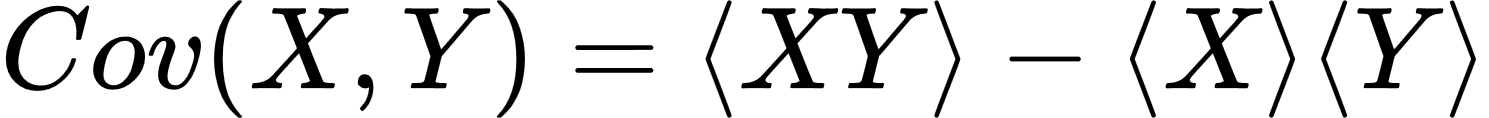 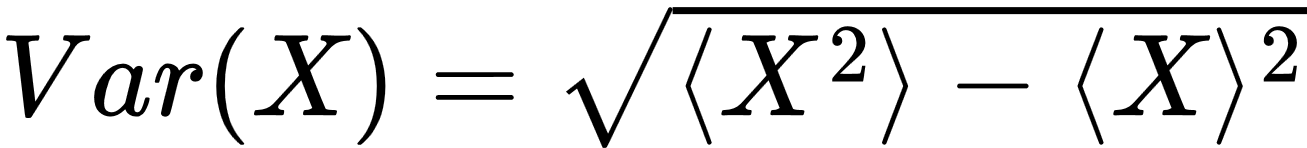 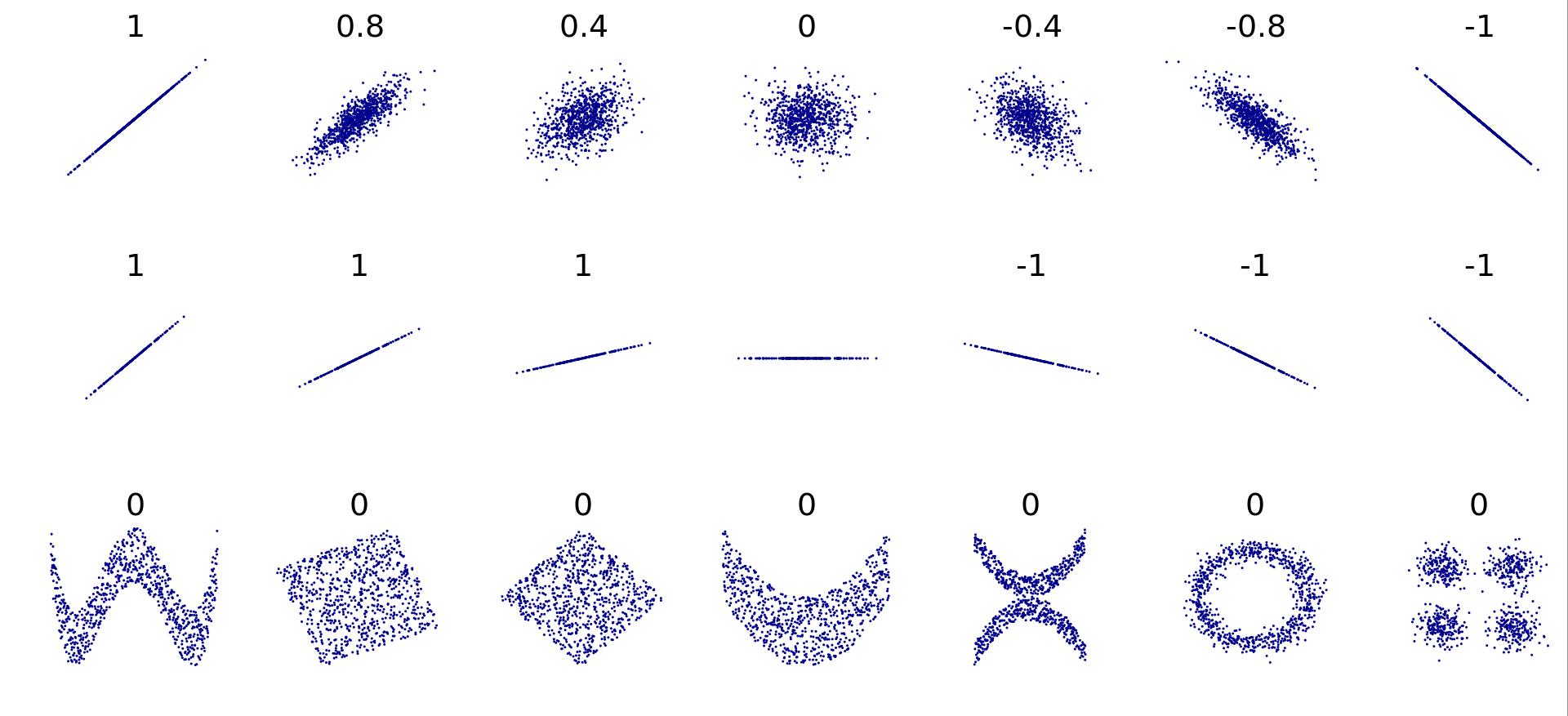 Py vs pT and Py vs y in centrality classes
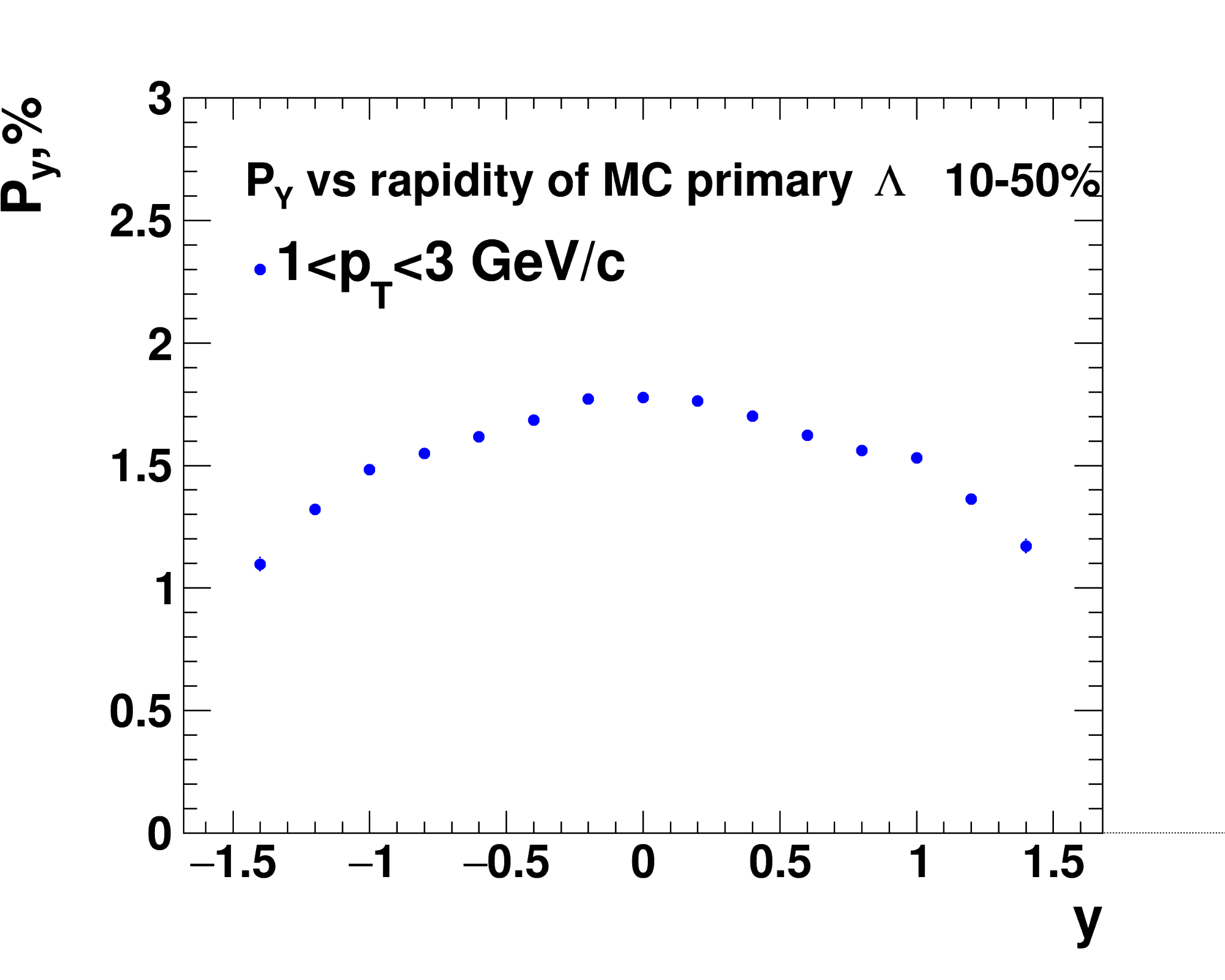 Bi-Bi  9.2GeV PHSD
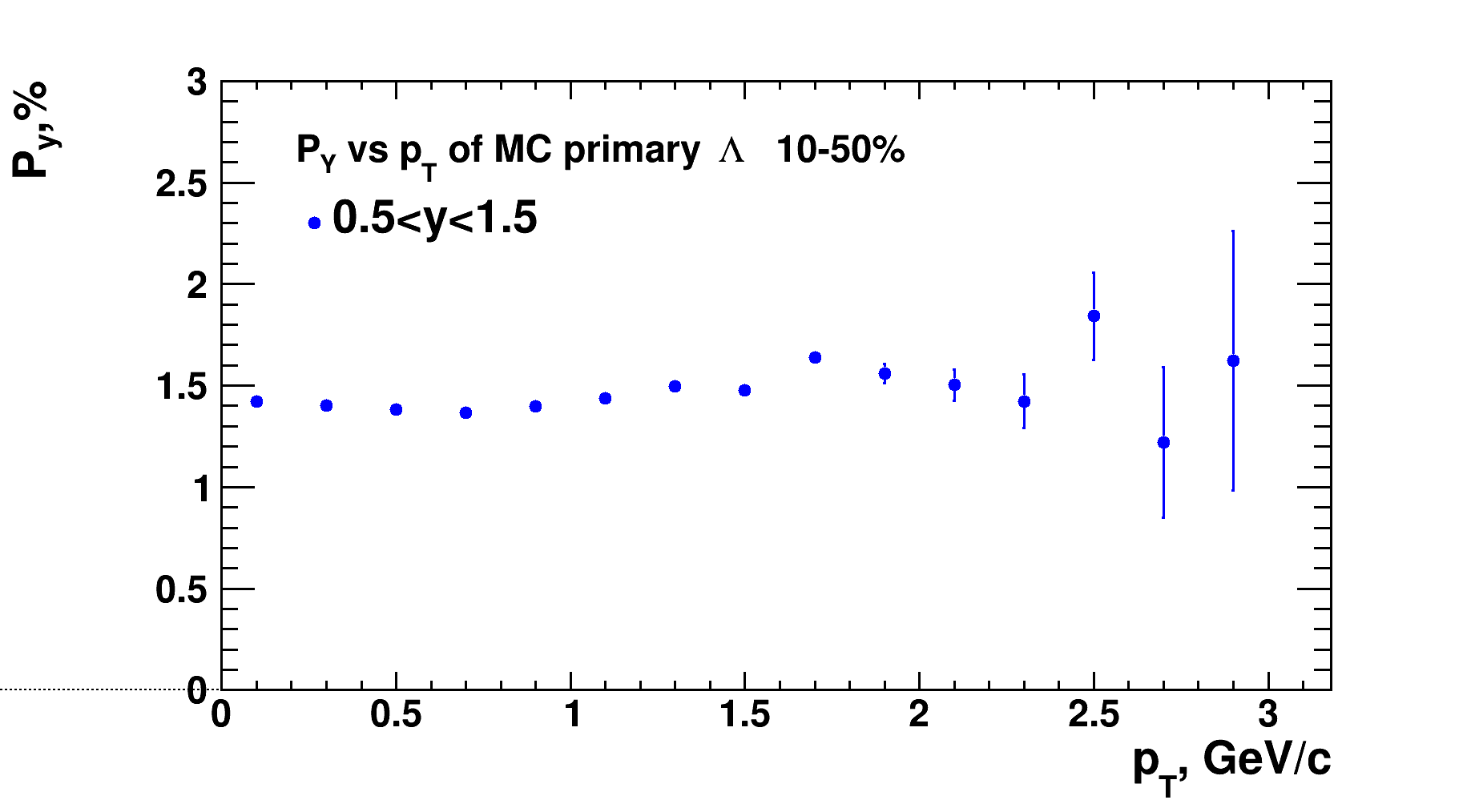 Weak dependence on pT
Highest signal in mid-rapidity
v1 vs pT and v1 vs y in centrality classes
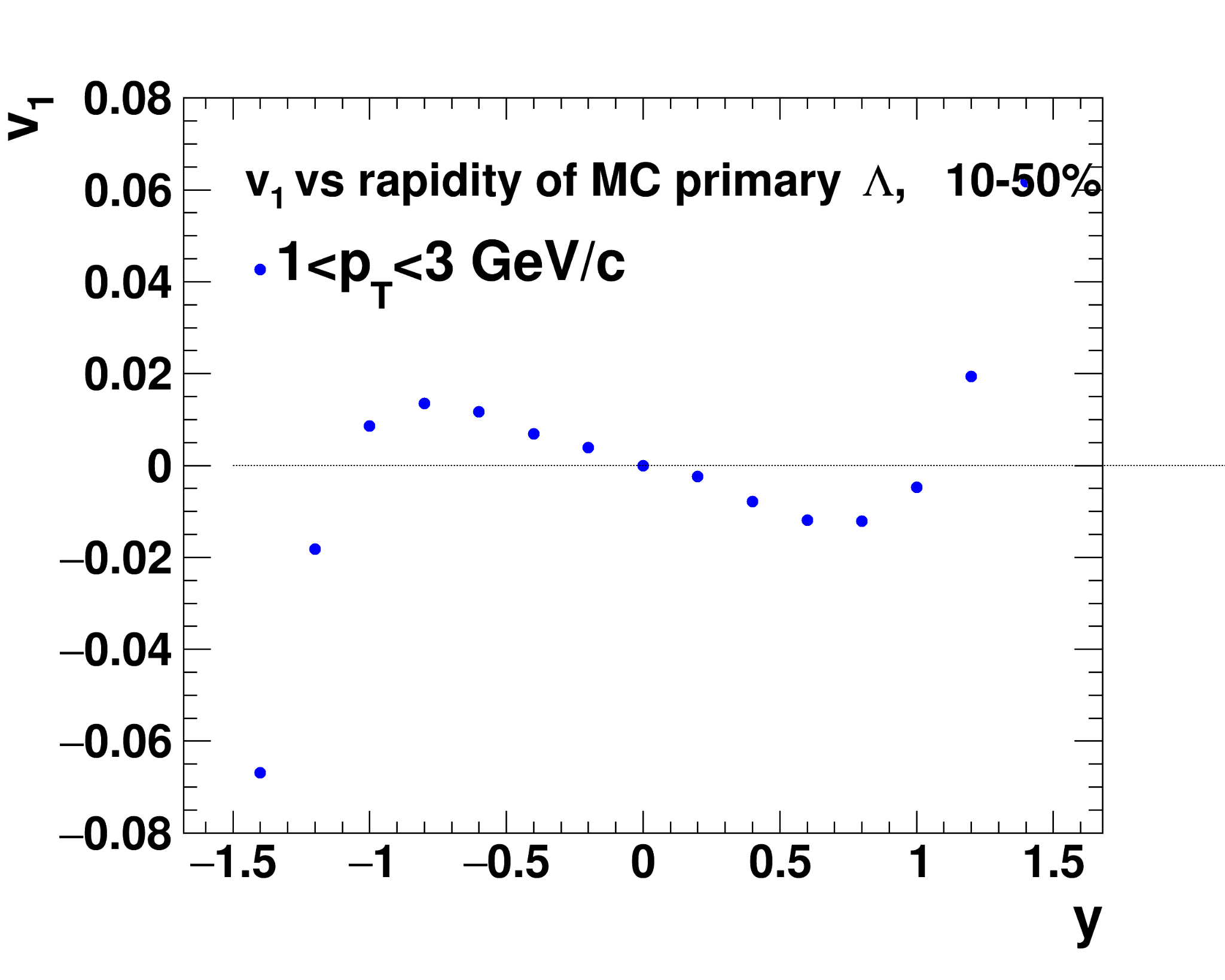 Bi-Bi  9.2GeV PHSD
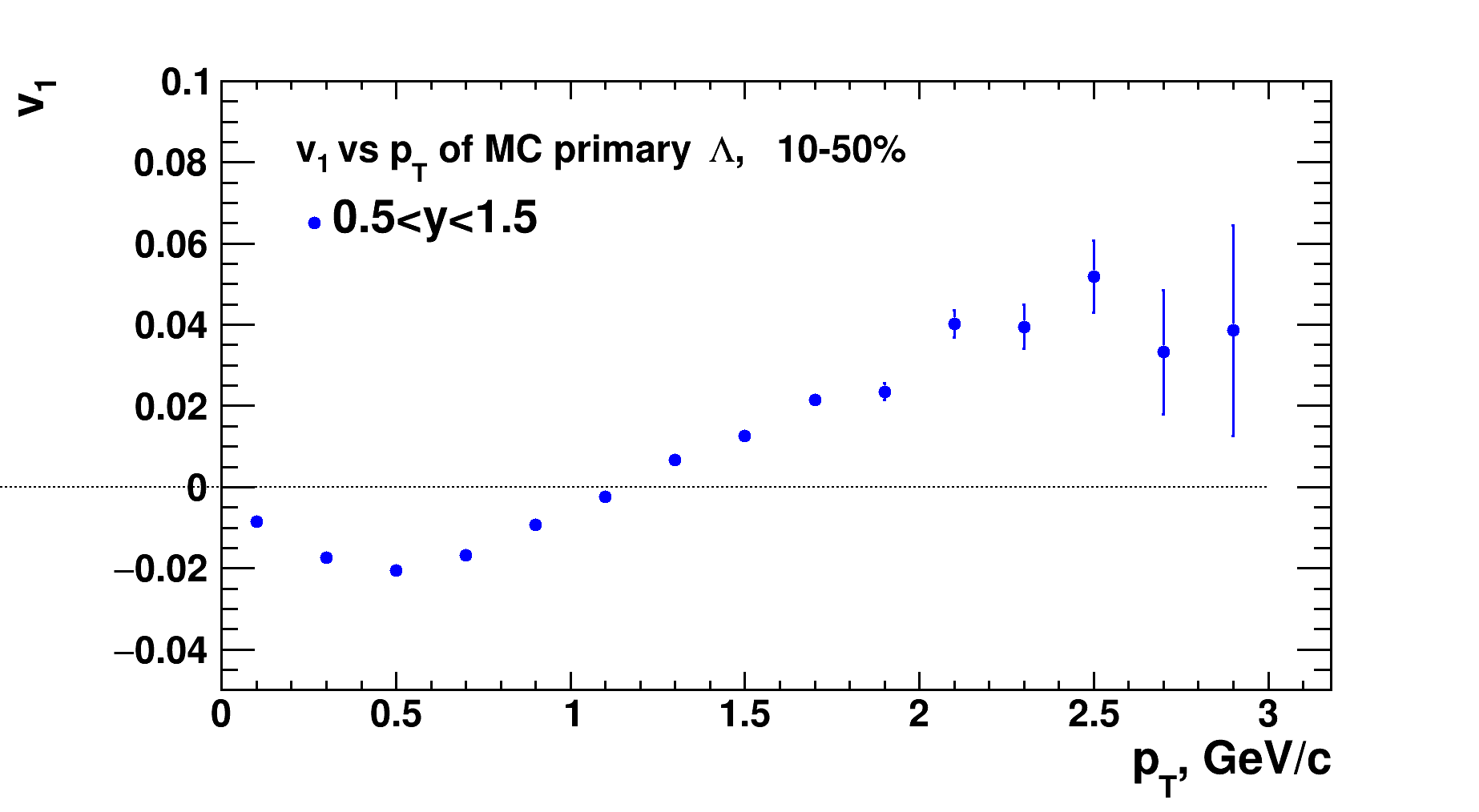 Small signal of directed flow
Better to investigate pT>1.2 GeV/c
Pearson correlation coefficient between Py, v1 and N
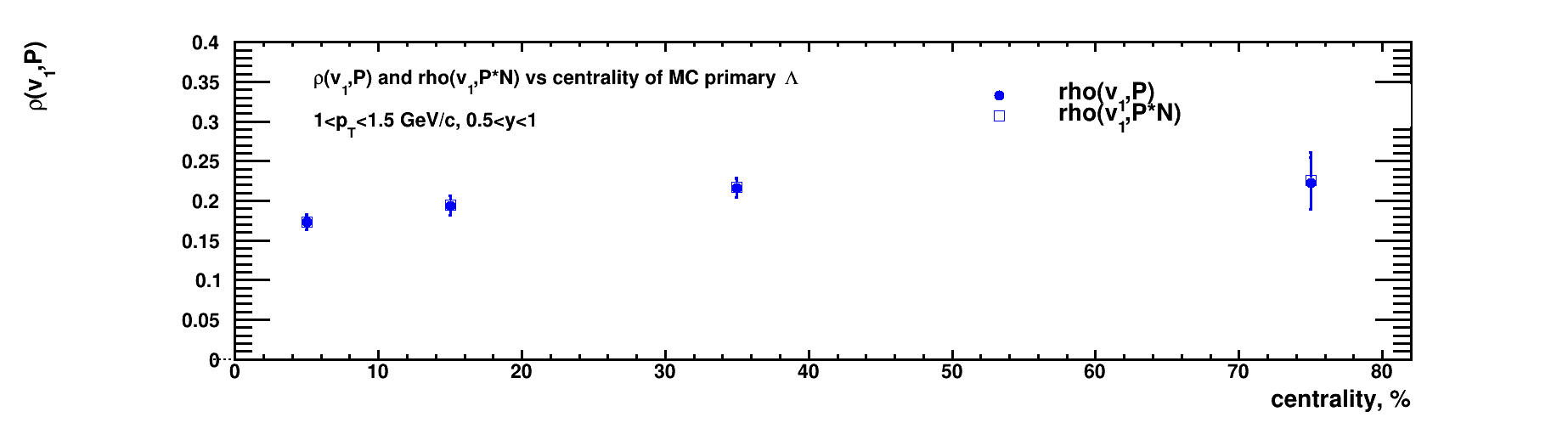 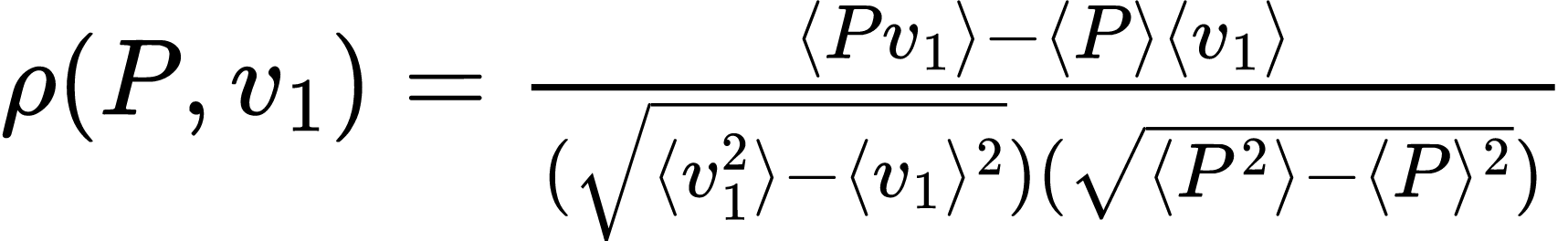 N - multiplicity of Primary Λ
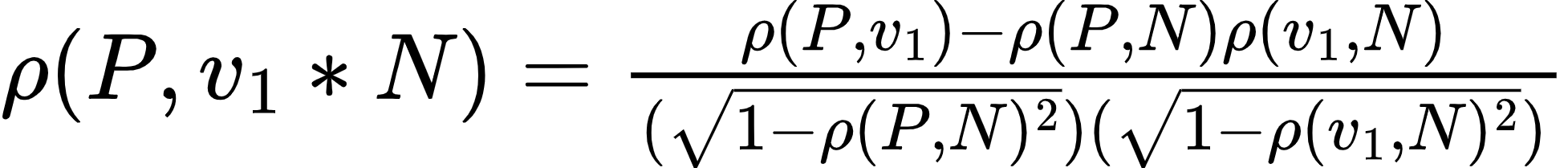 Weak centrality dependence of Pearson correlation coefficient
Pearson correlation coefficient between Pyand v1
Bi-Bi  9.2GeV PHSD
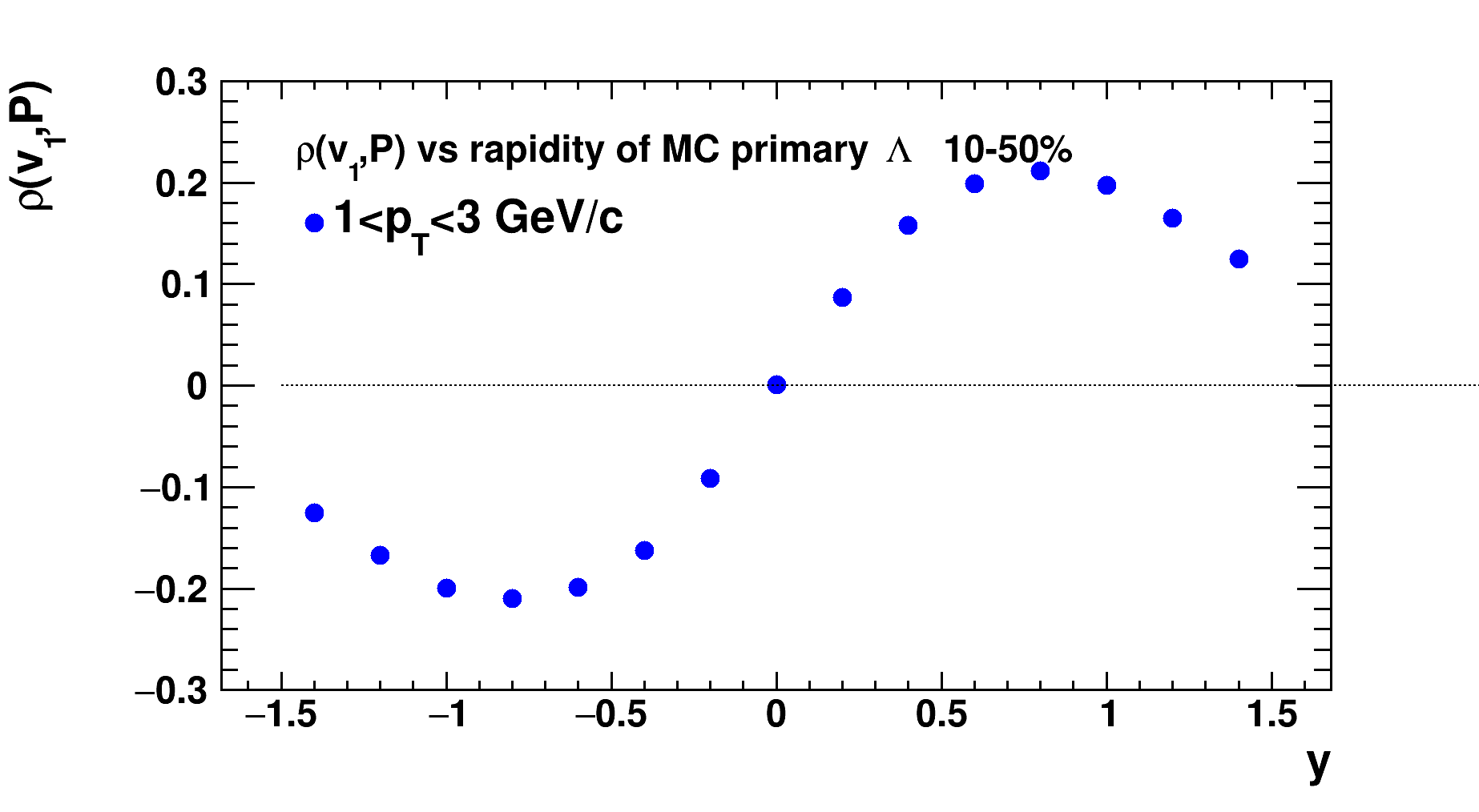 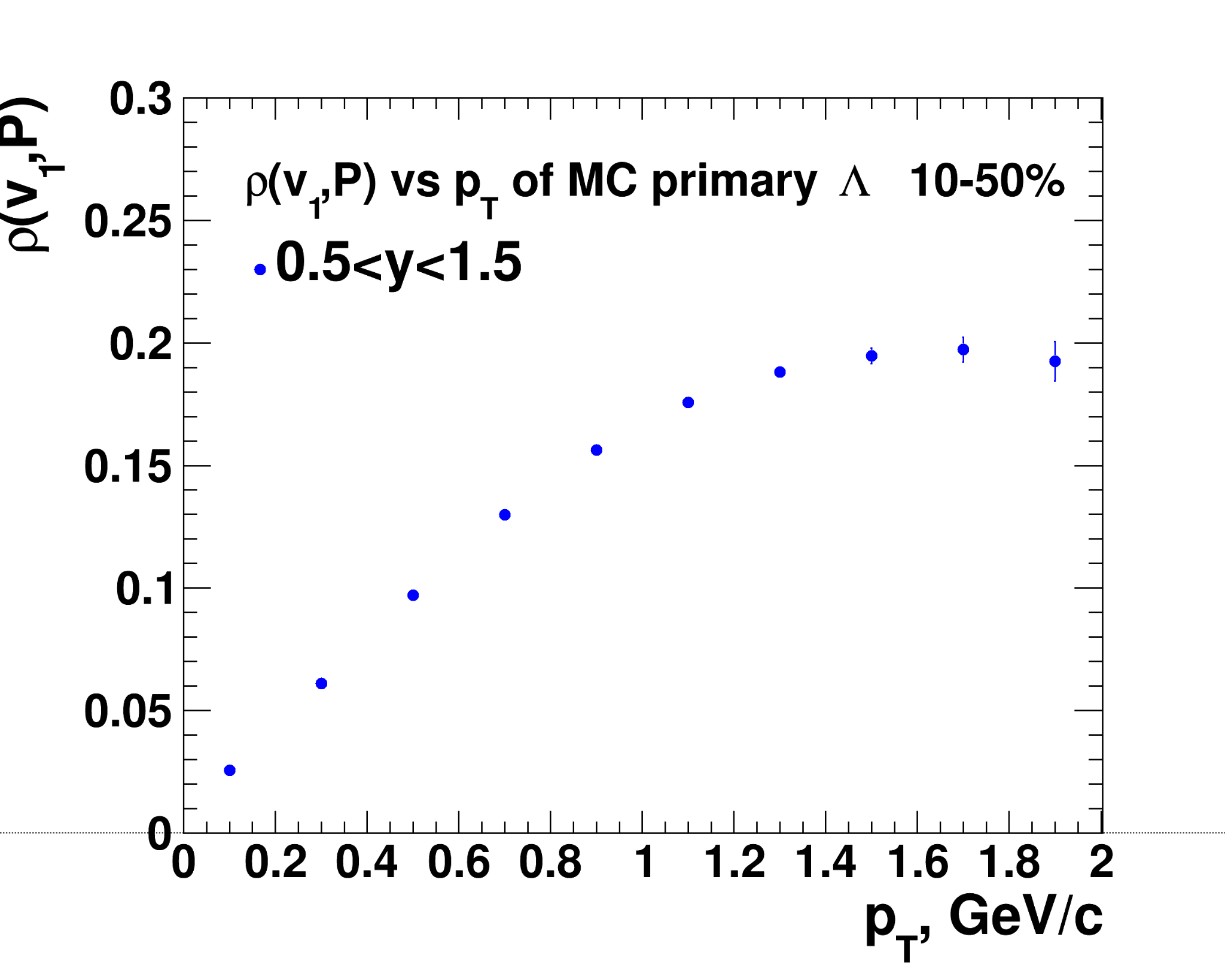 moderate linear dependence between Pyand v1 
increasing with pT 
highest for 0.5<y<1
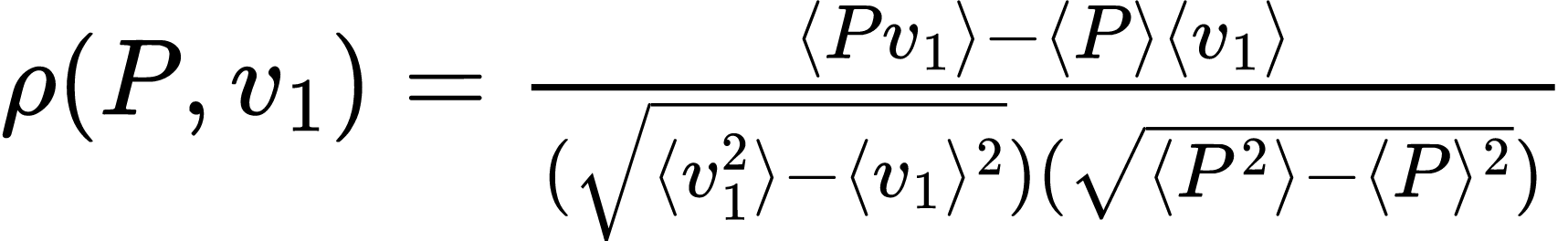 Summary
Small v1 in mid-rapidity and for 0<pT<1 GeV/c
Weak pT dependence for Py, highest signal in mid-rapidity
Moderate linear dependence between Py and v1 
Effect of multiplicity of Primary Λ is negligible
Outlook
Further investigation of different effects in correlation between Py and v1
Search another correlation parameter
Simplified MC sampling for hadron calorimeters
MC sampling of energy
PbPb @ 13A GeV/c
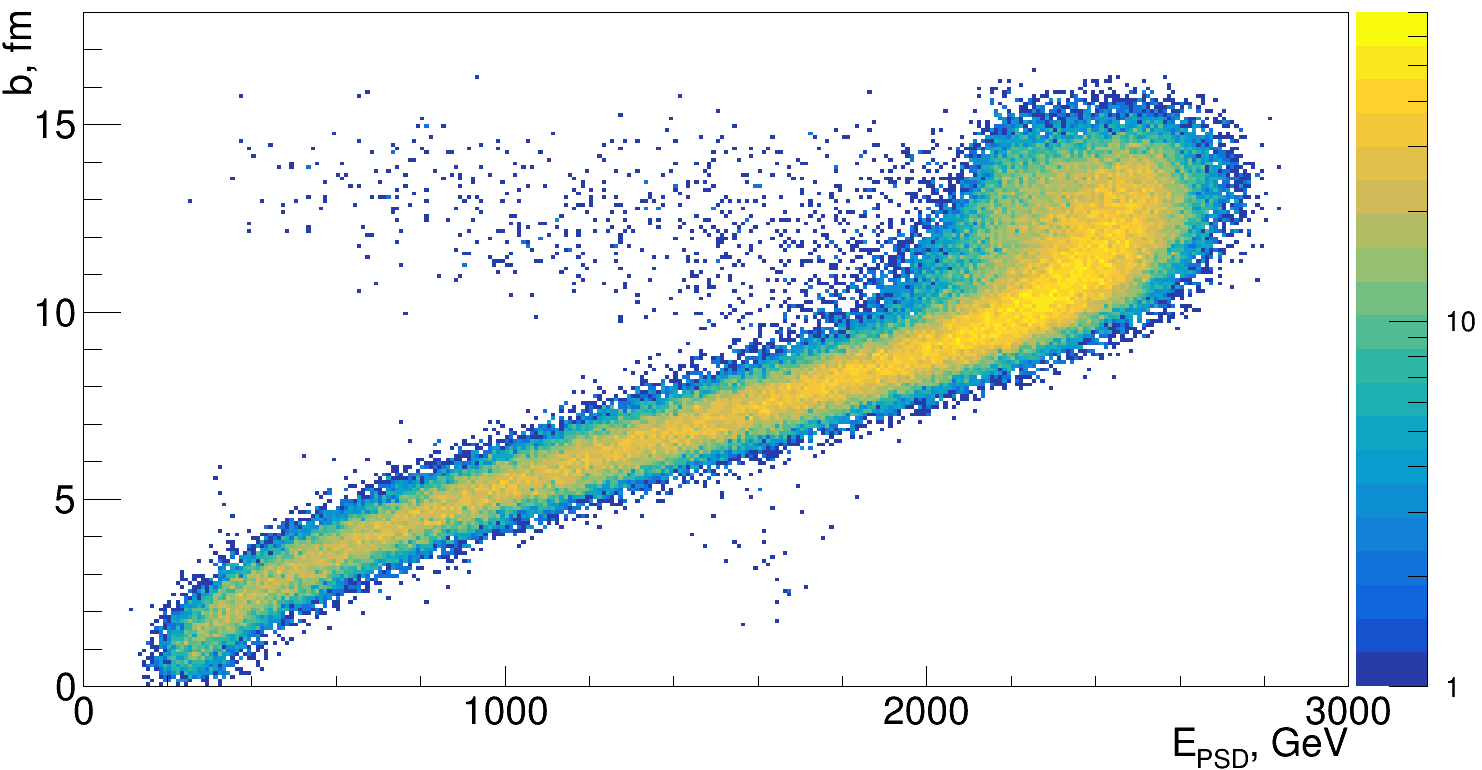 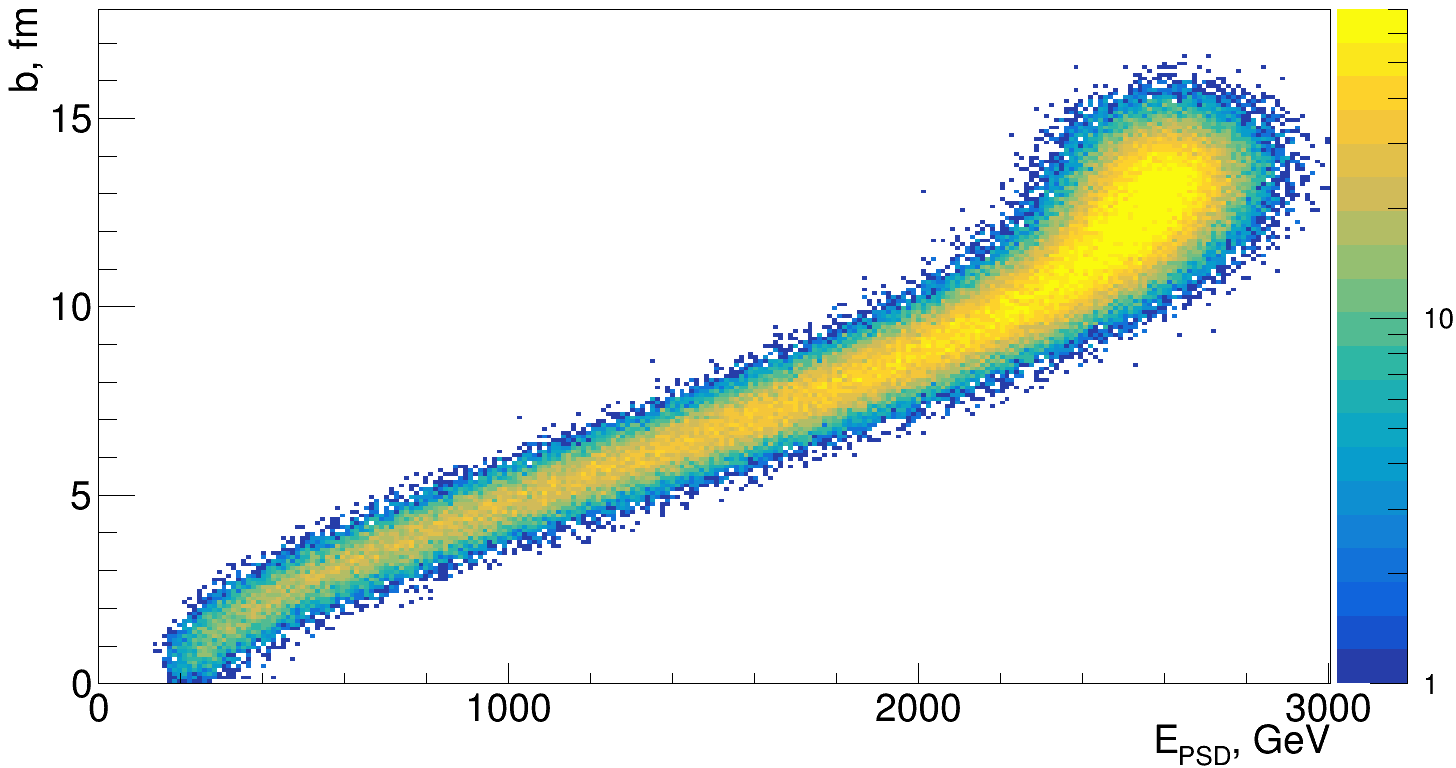 counts
counts
DCM-QGSM-SMM x Geant4
PbPb @ 13A GeV/c
Shapes of energy and impact parameter distributions are similar

Width of distribution for energy is larger than for multiplicity

Possible decrease of width will be study
NA61/SHINE experimental setup
Data samples:
Pb-Pb @ pbeam = 13A GeV/c
data from 2016 physics run
DCM-QGSM-SMM x Geant4
Subsystems
Multiplicity: TPCs
Spectators energy: PSD
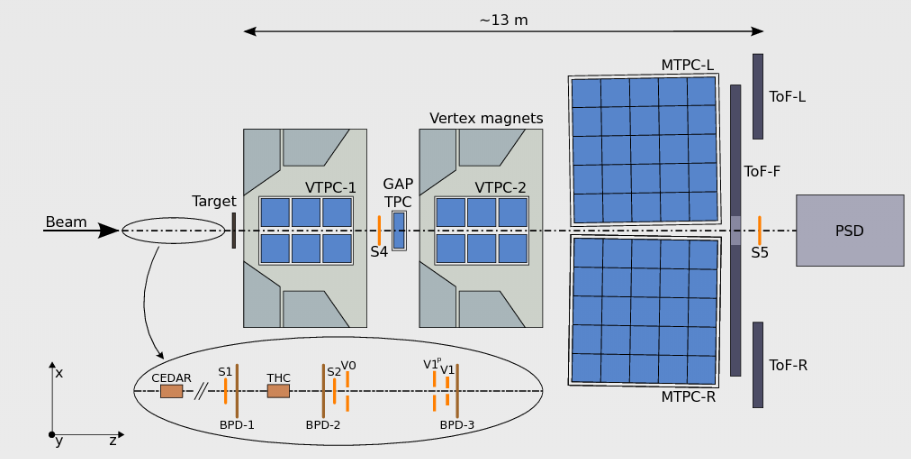 M.Baznat et al. PPNL 17 (2020) 3, 303
participants
projectile spectators
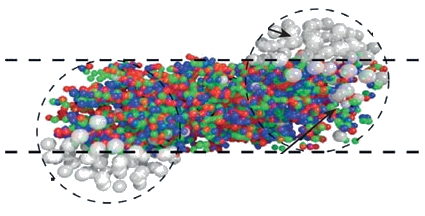 General distributions: Event
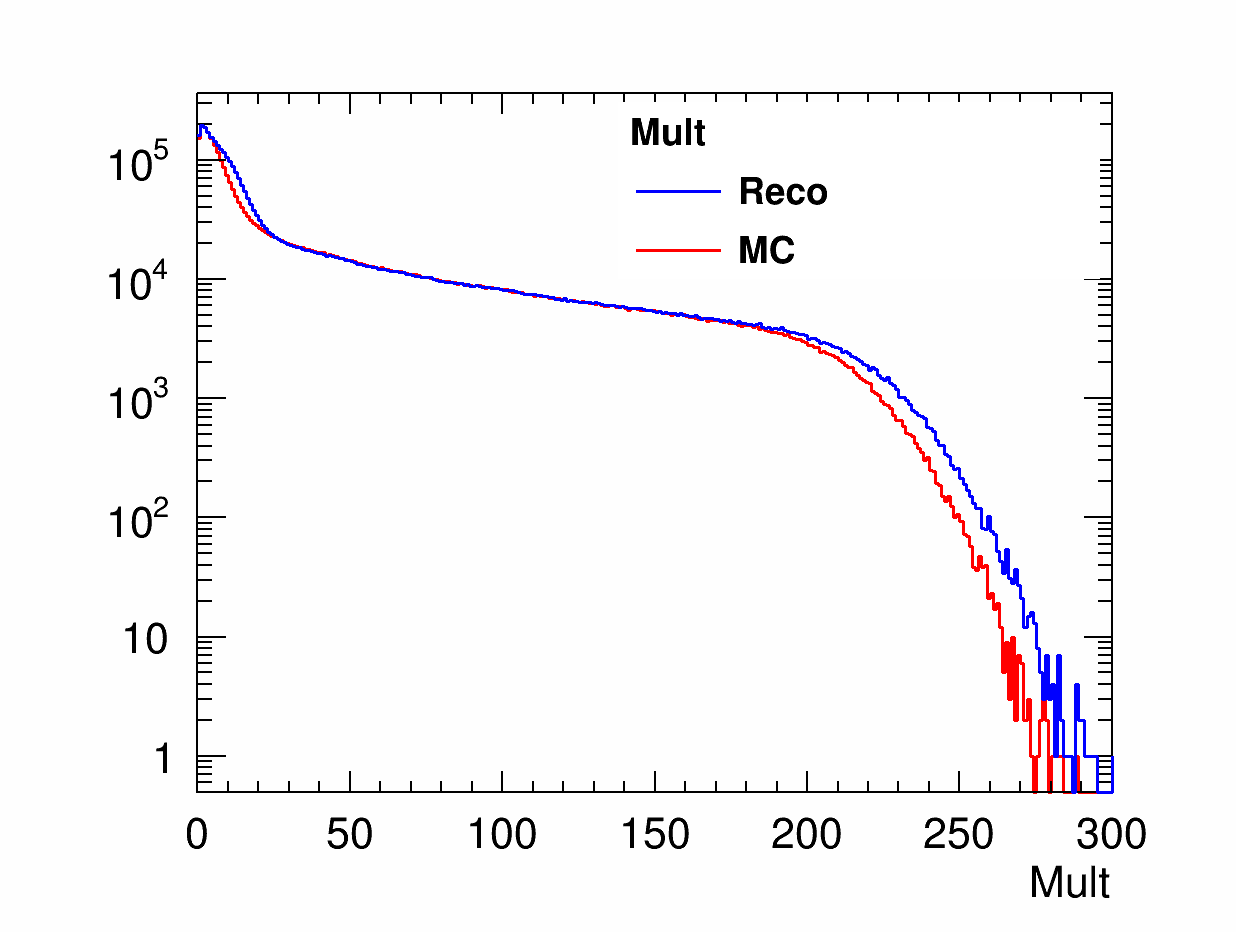 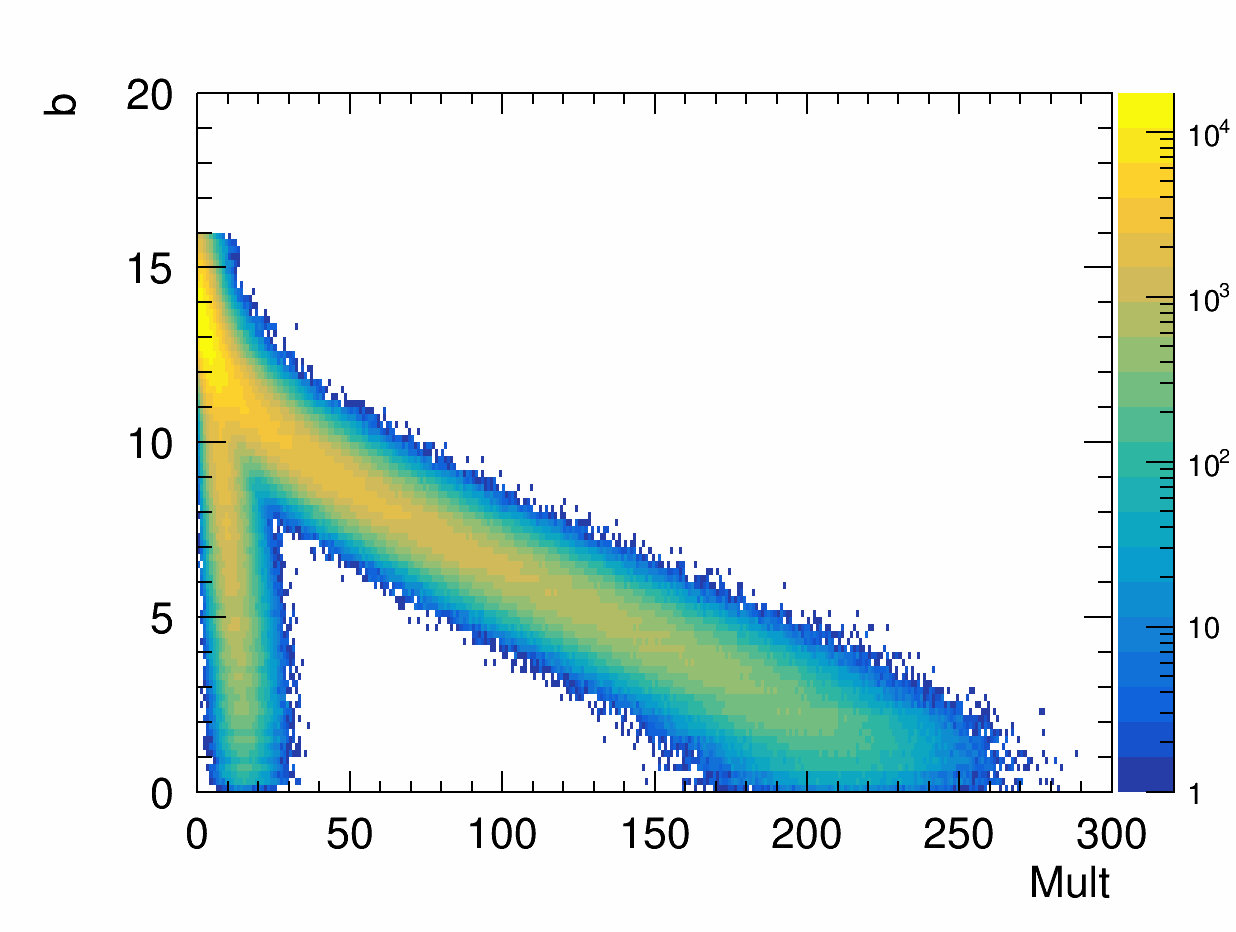 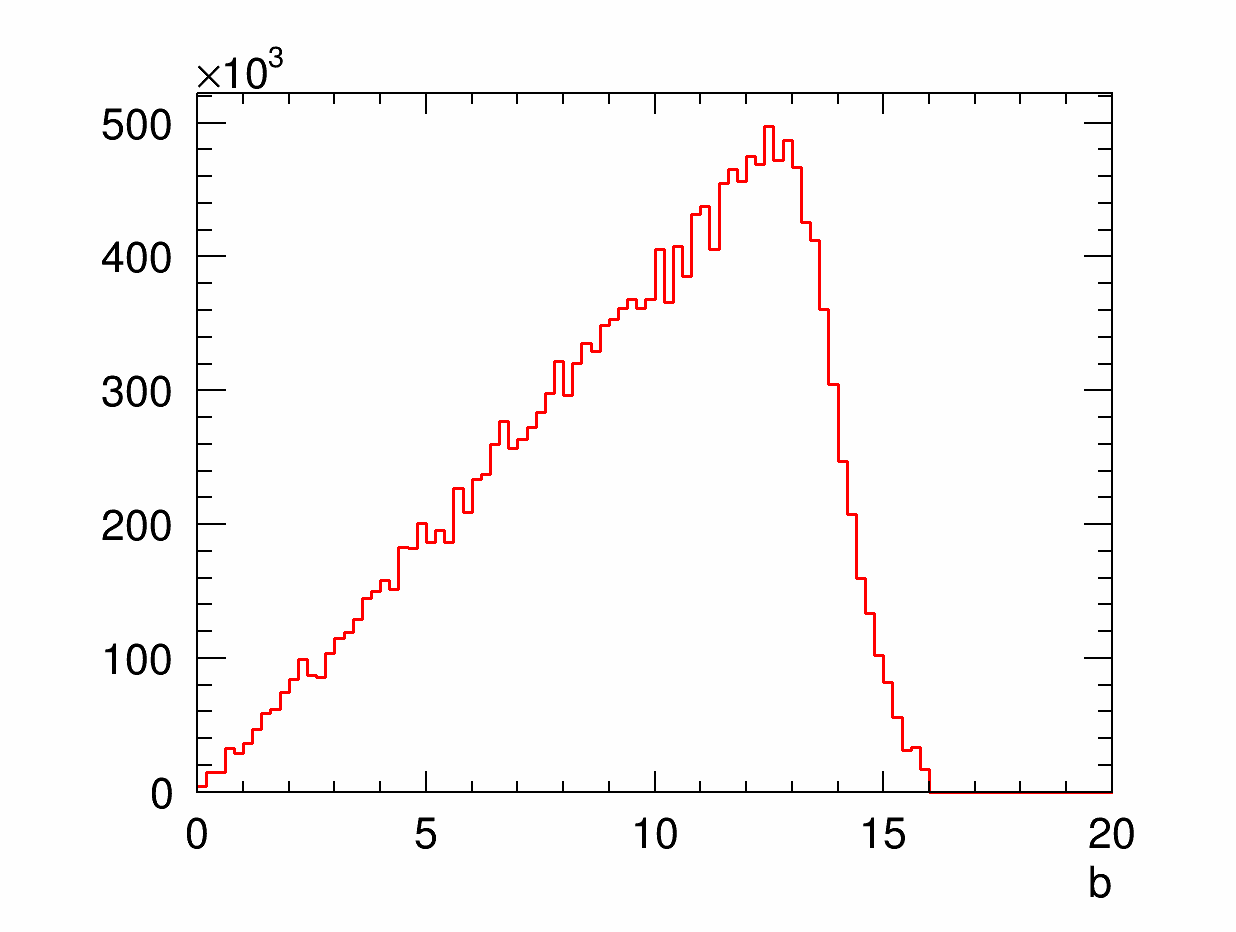 Charged only
|η| < 0.5
Observed a non-physical tail in the distribution Mult vs b
General distributions: Tracks
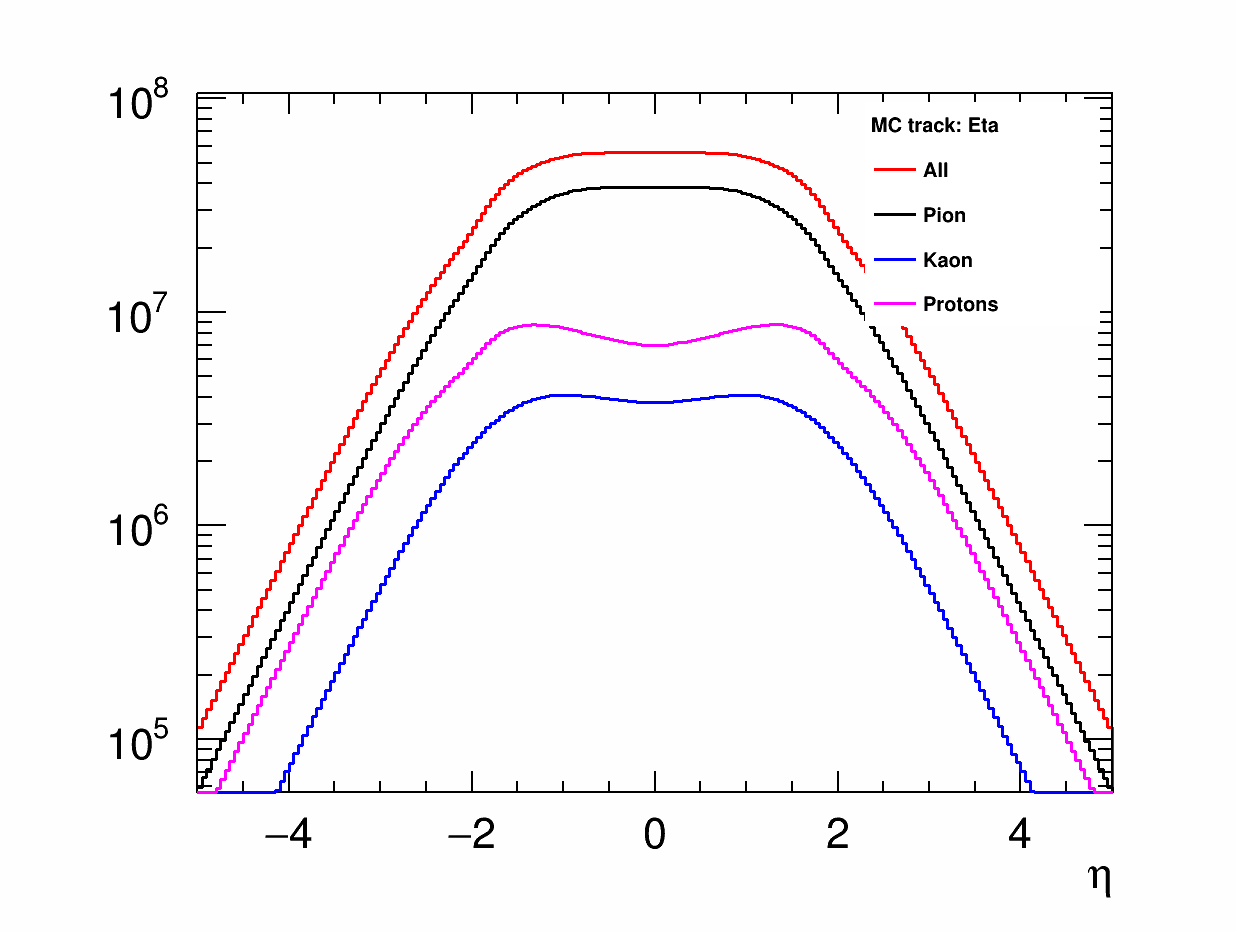 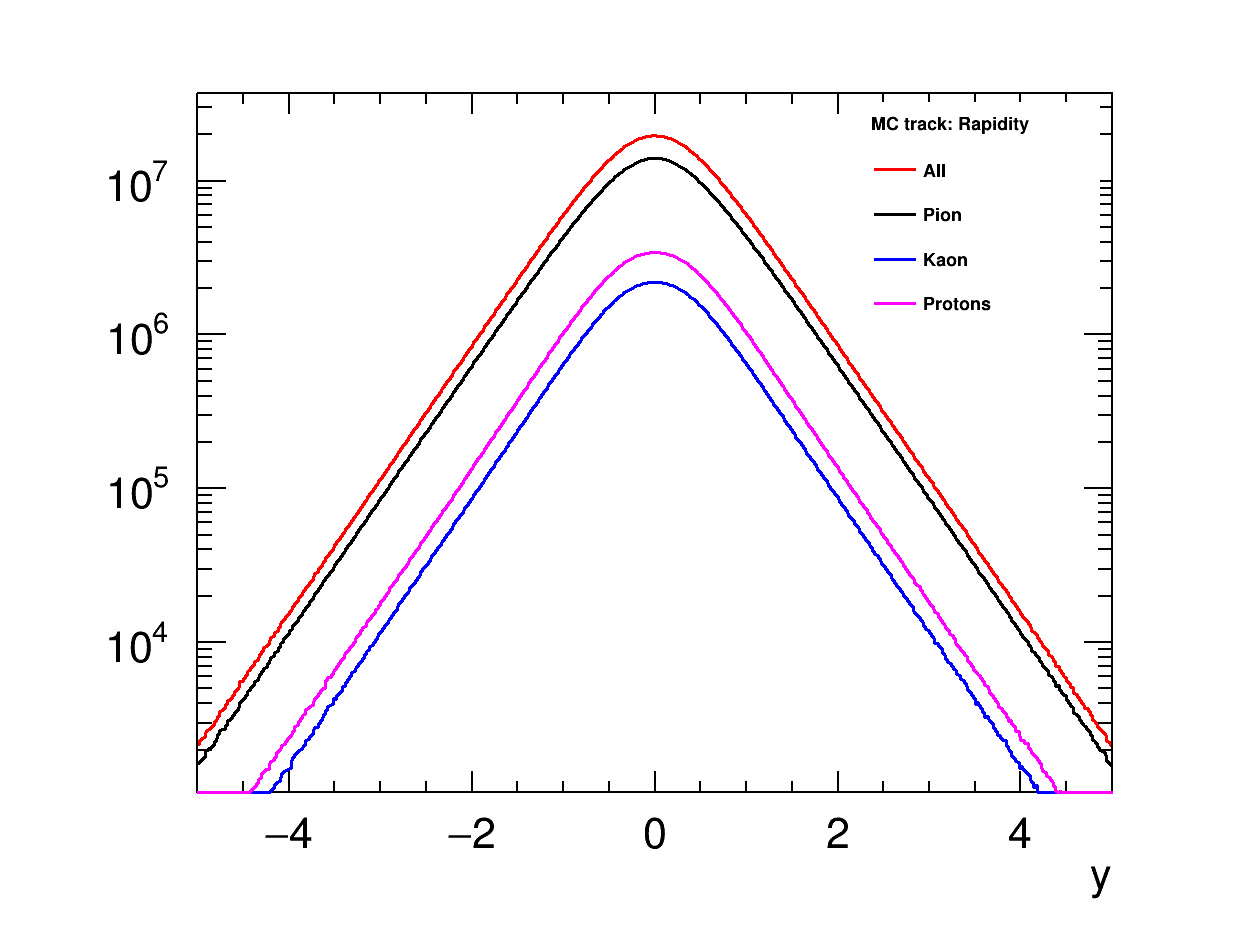 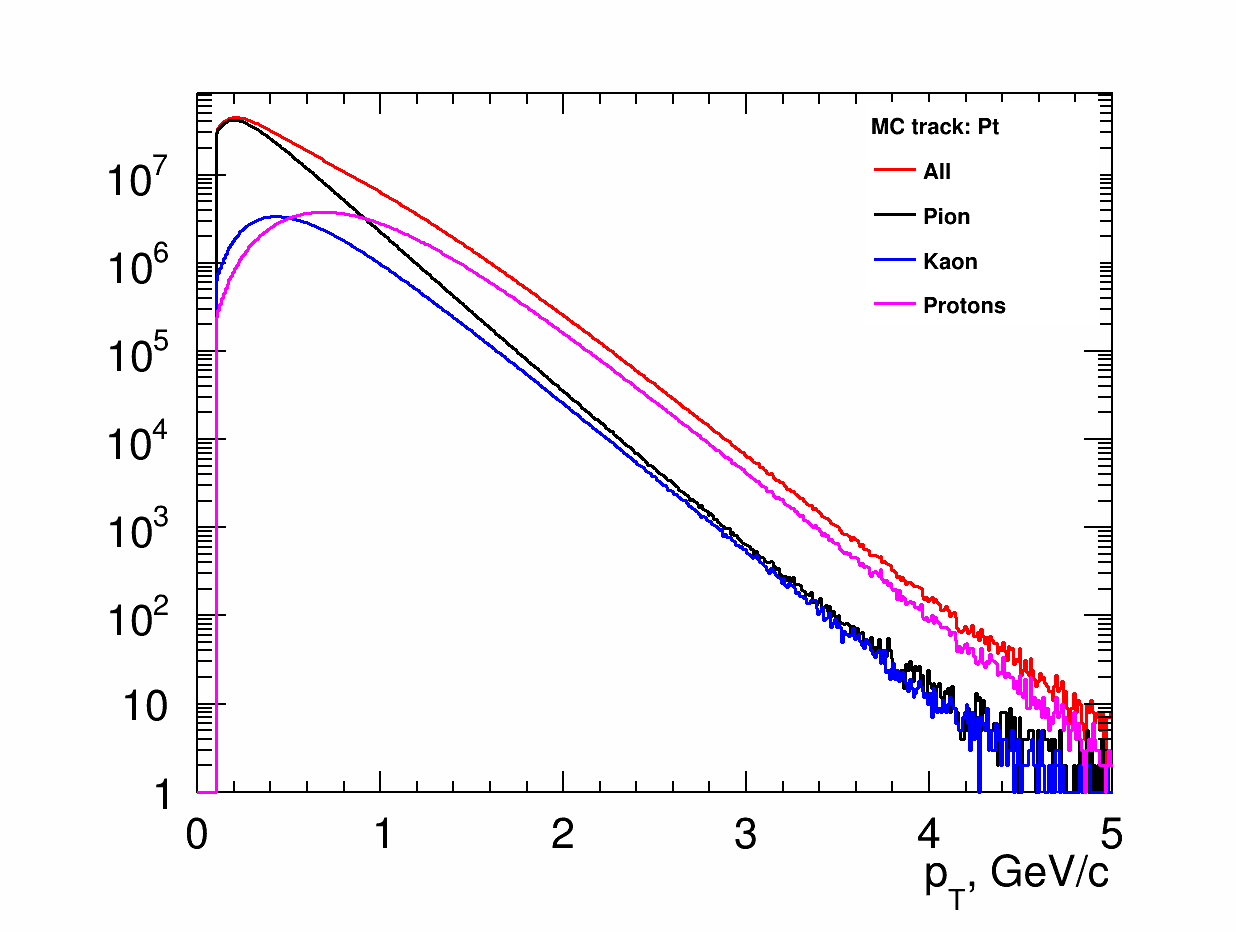 MC
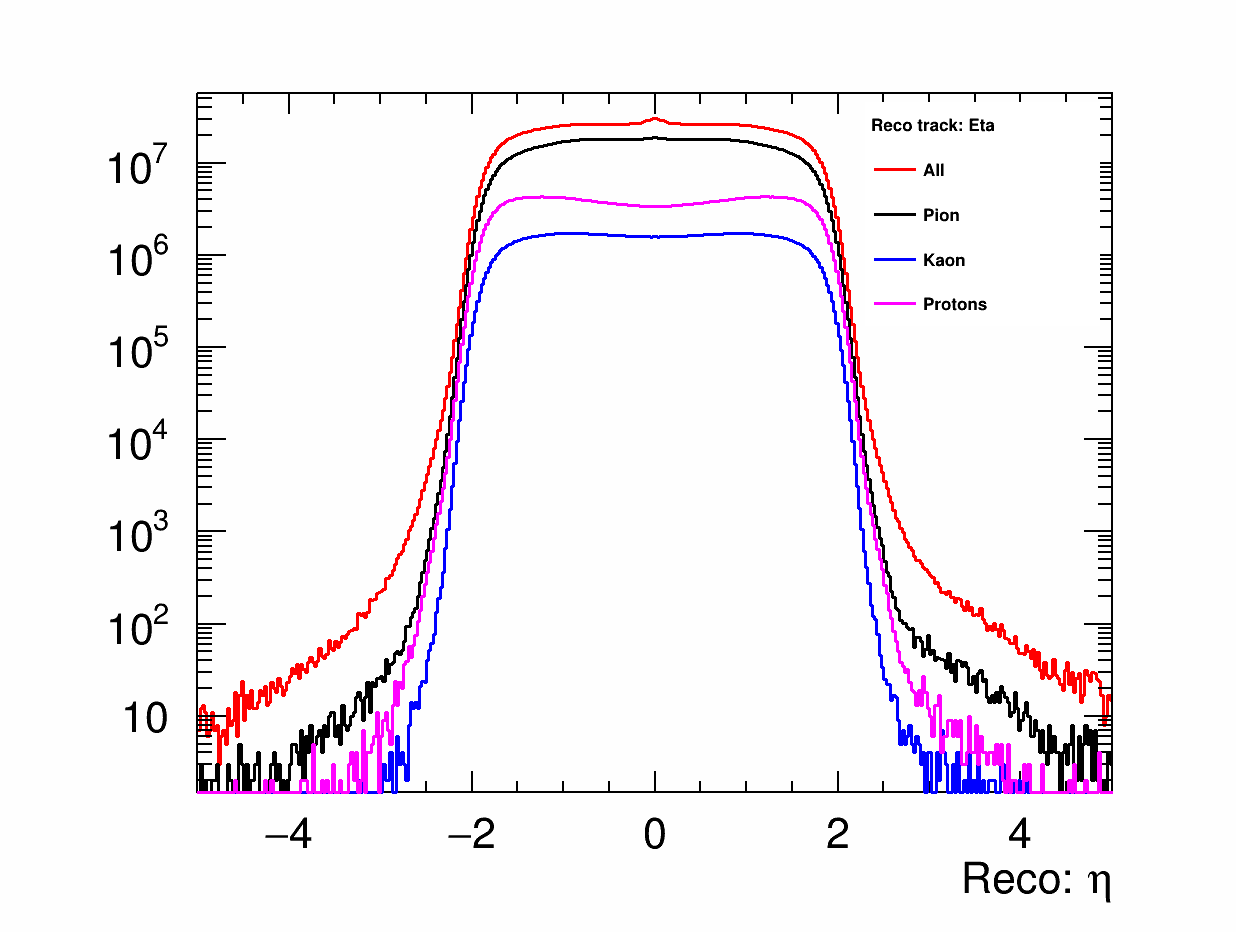 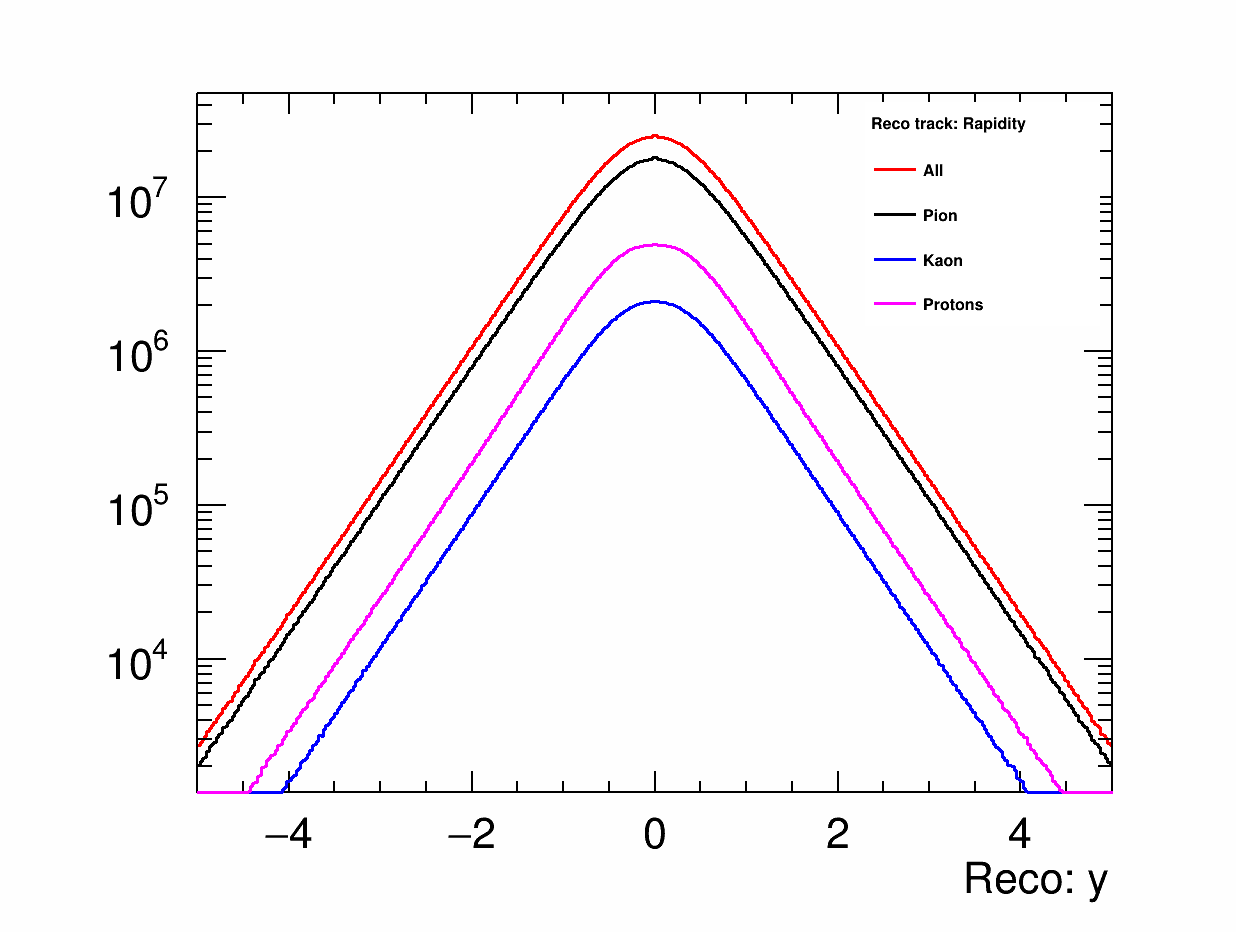 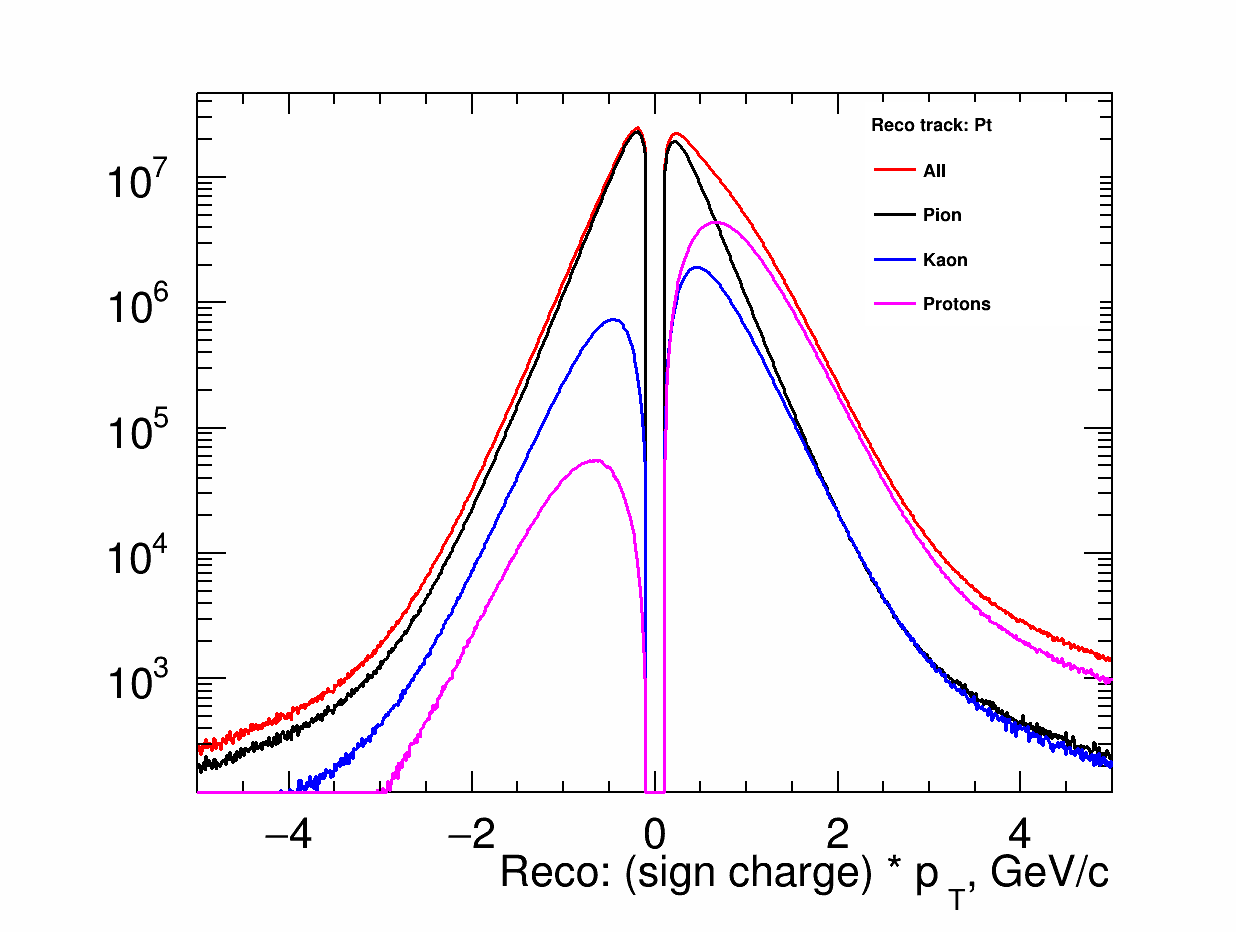 Reco
Centrality determination
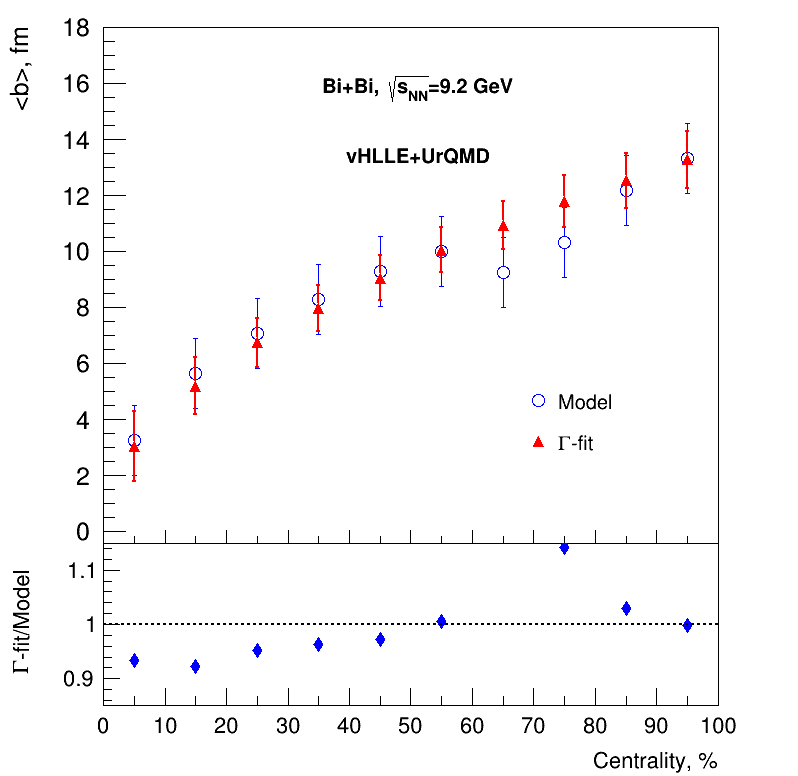 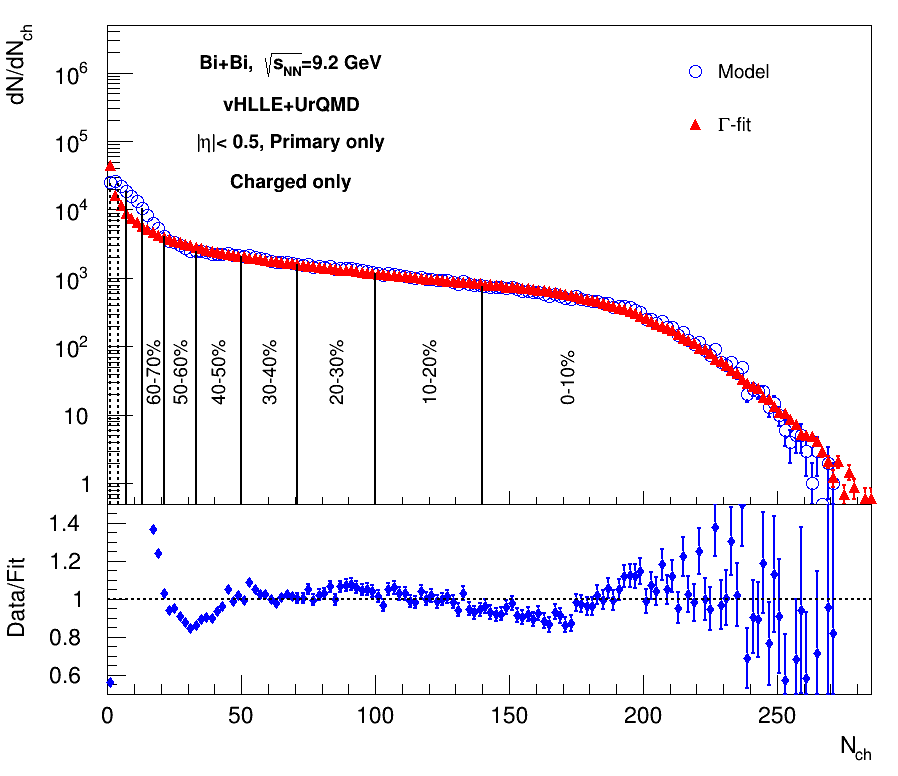 The reasonable fit quality and good agreement of the impact parameter distribution with the model data for 0-60% centrality classes.
Comparison of Reco and MC: v2{2,|Δ η|>0.2}
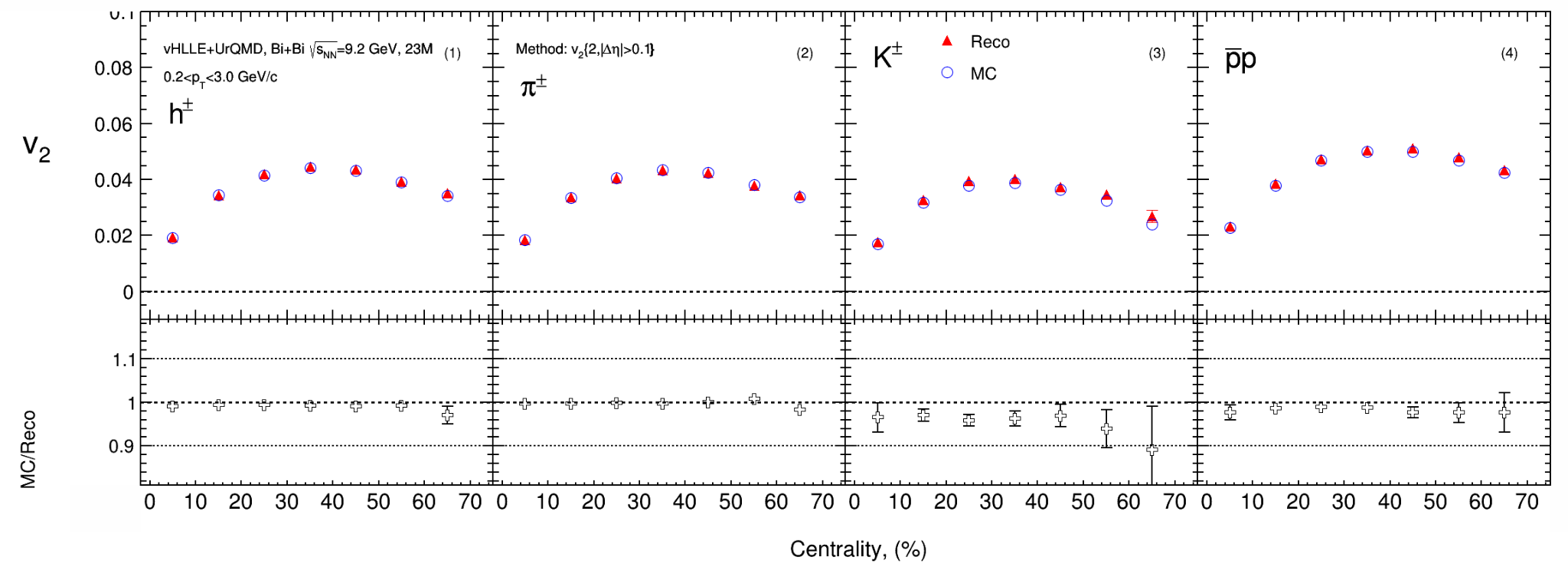 Cuts:
Charged particles only
Primary
|Δ η| = 0,1
Δ η = 0,1
pT >0.2 GeV/c
|DCA|<3σ
nTPC hits ≥ 16
PID: PDG code
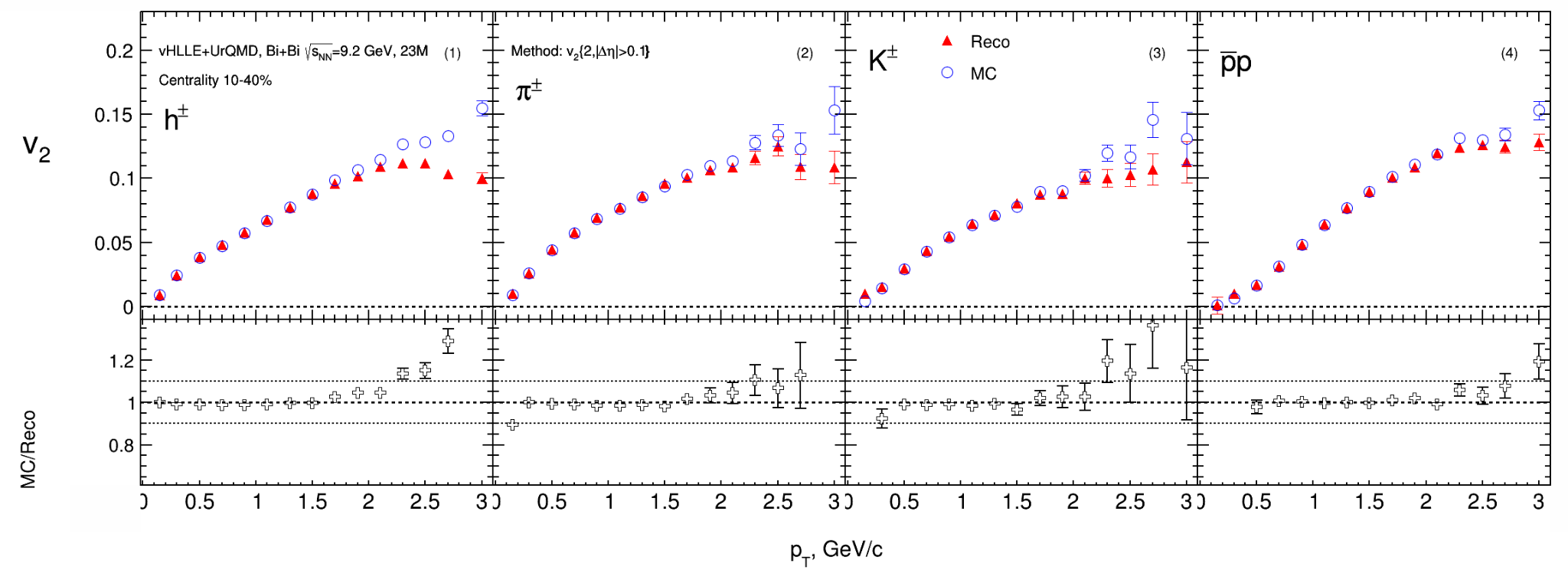 good agreement of the v2,mc with v2,reco data

The difference at large pT betwin v2,mc and v2,reco (non-flow ?)
Comparison of Reco and MC: v2{4}
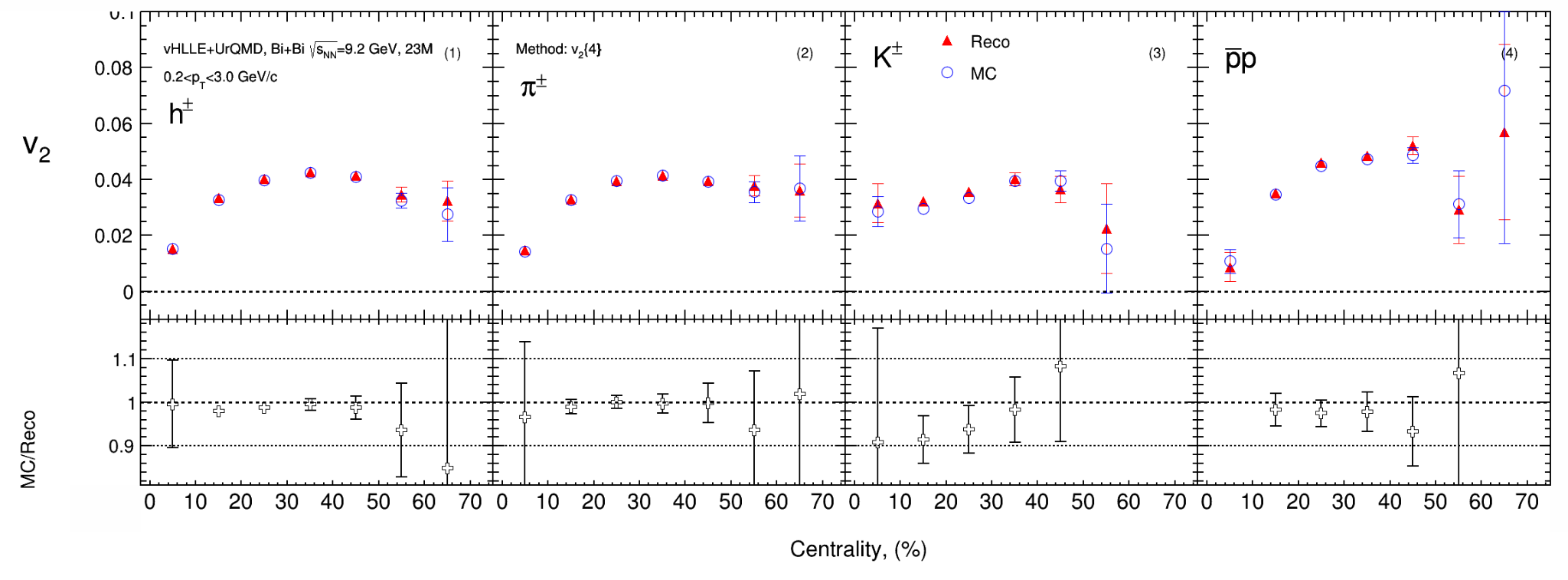 Cuts:
Charged particles only
Primary
|η|<1.5
Δ η= 0,1
pT >0.2 GeV/c
|DCA|<3σ
nTPC hits ≥ 16
PID: PDG code
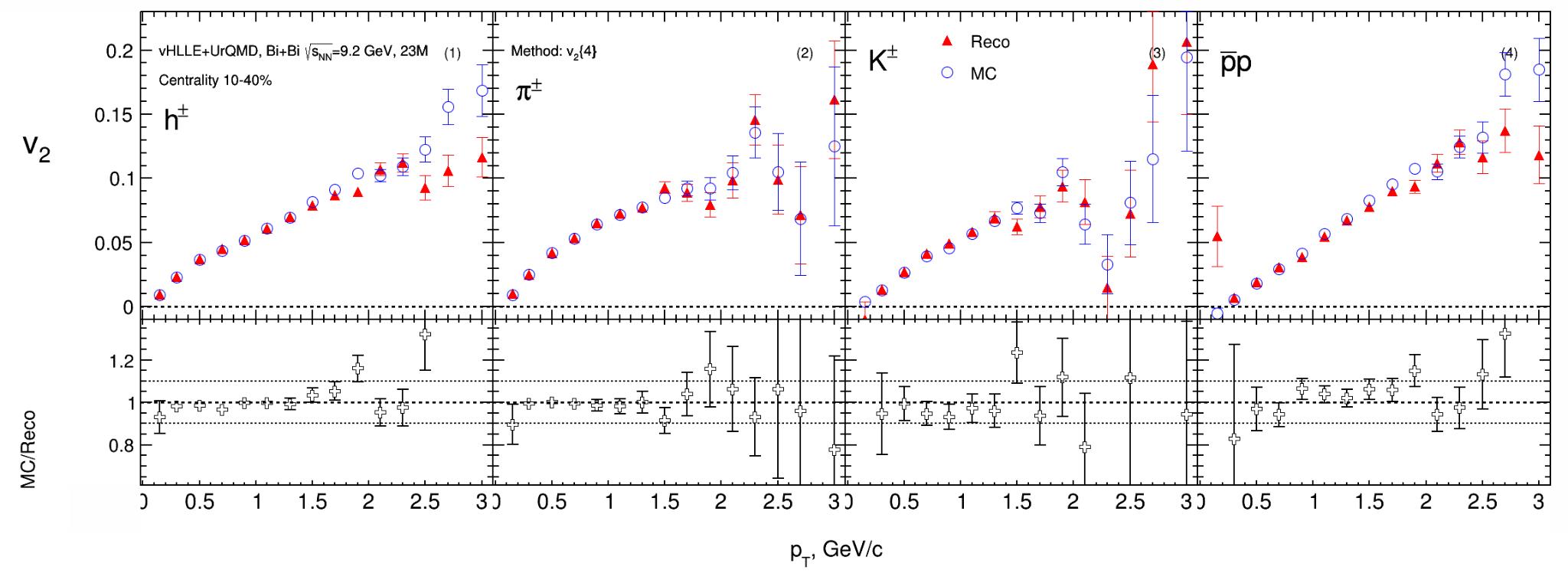 good agreement of the v2,mc with v2,reco data

The difference at large pT betwin v2,mc and v2,reco is less than for other methods  -> Not affected by the non-flow effects
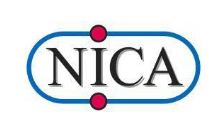 More information:https://inspirehep.net/literature/757158
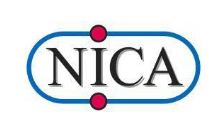 FHCal & FFD event plane Resolution for v1
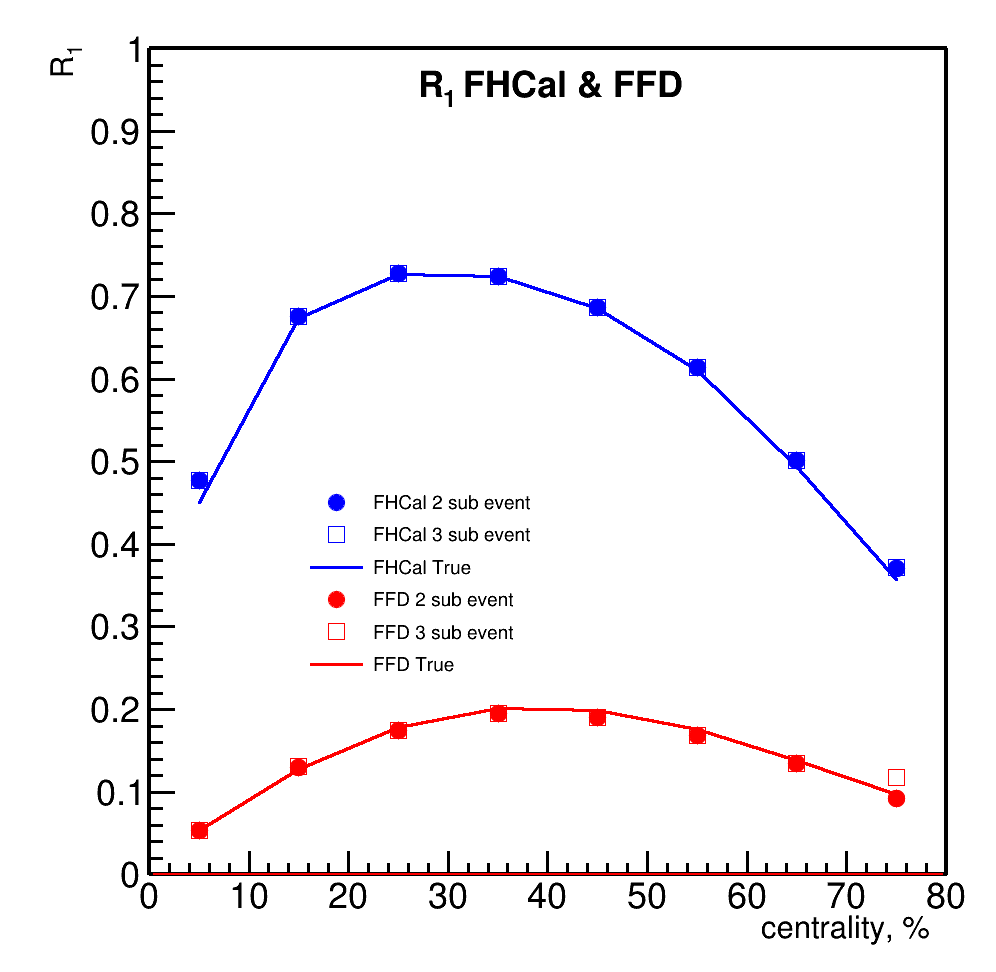 2 sub event
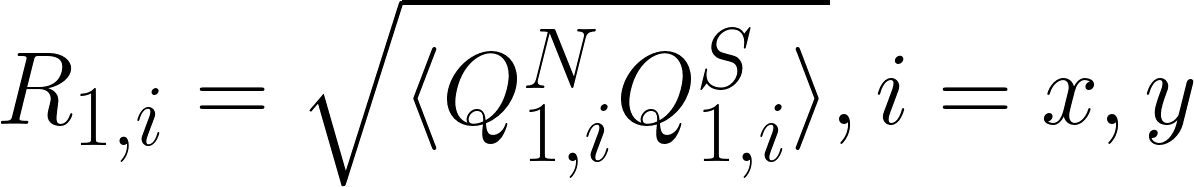 BiBi@9.2 GeV UrQMD
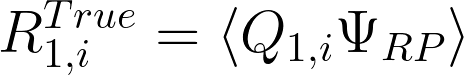 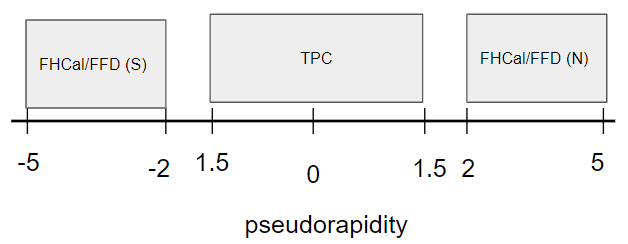 3 sub event
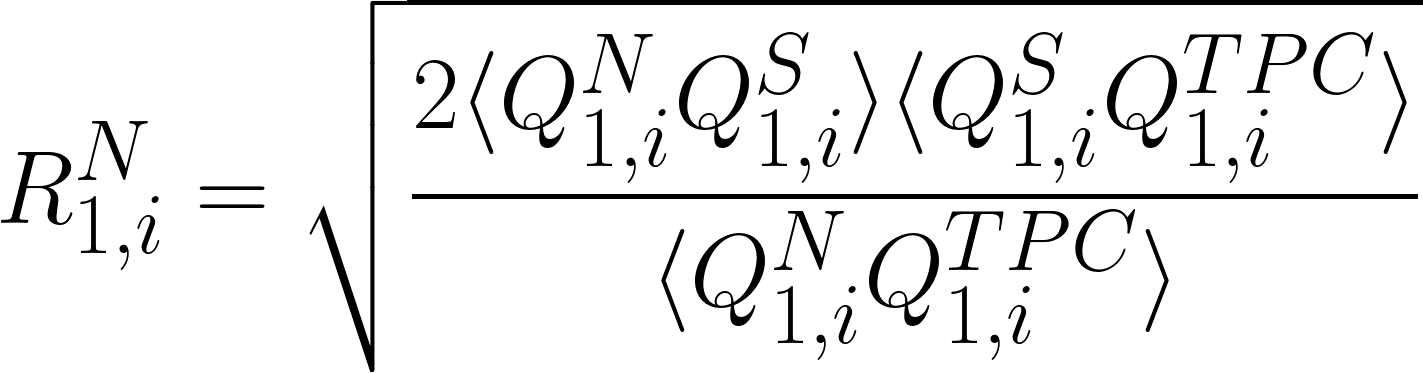 FFD resolution are smaller than FHCal
2 and 3 sub event has good agreement with True Resolution
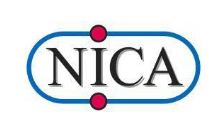 FHCal & FFD event plane Resolution for v2
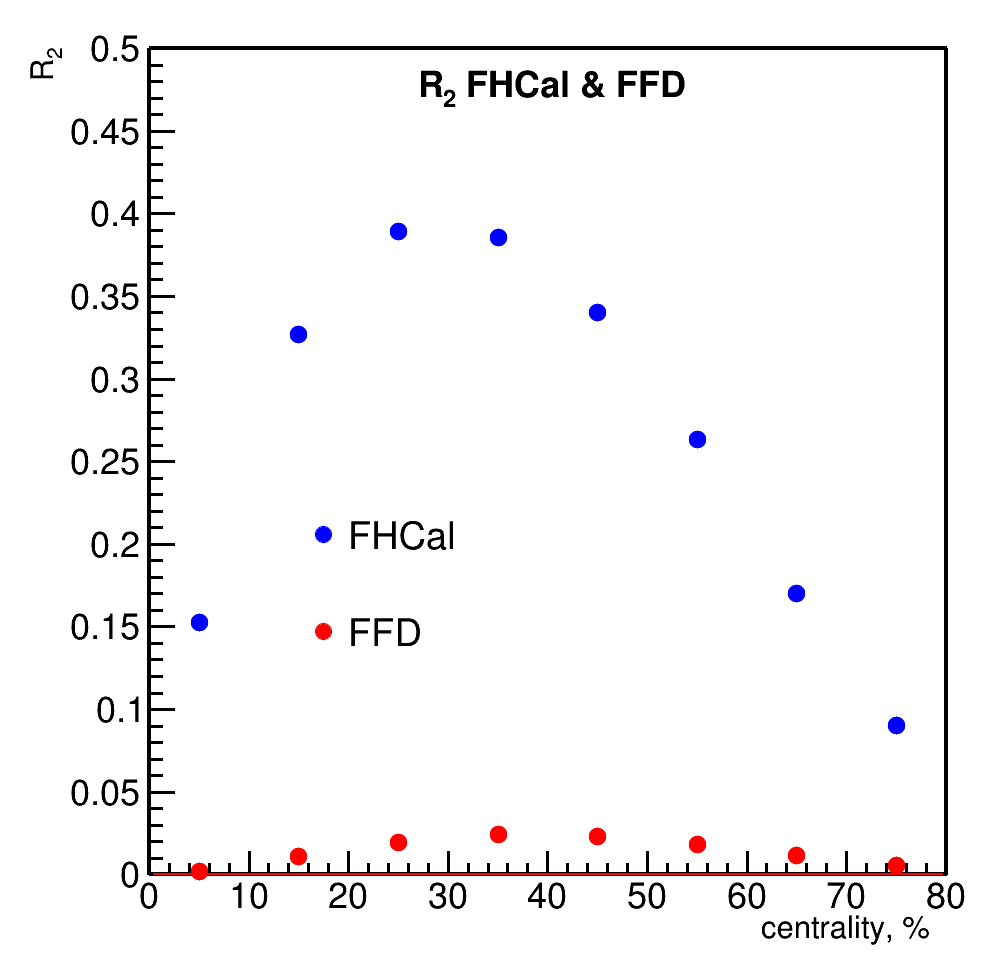 Extrapolation to obtain R2
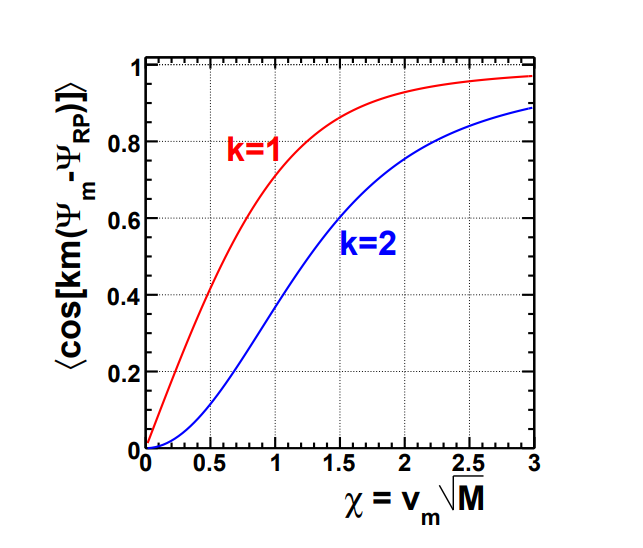 FFD resolution is extremely small.
The BM@N experiment (GEANT4 simulation for RUN8)
neutron
ion
proton
x=0
FHCal
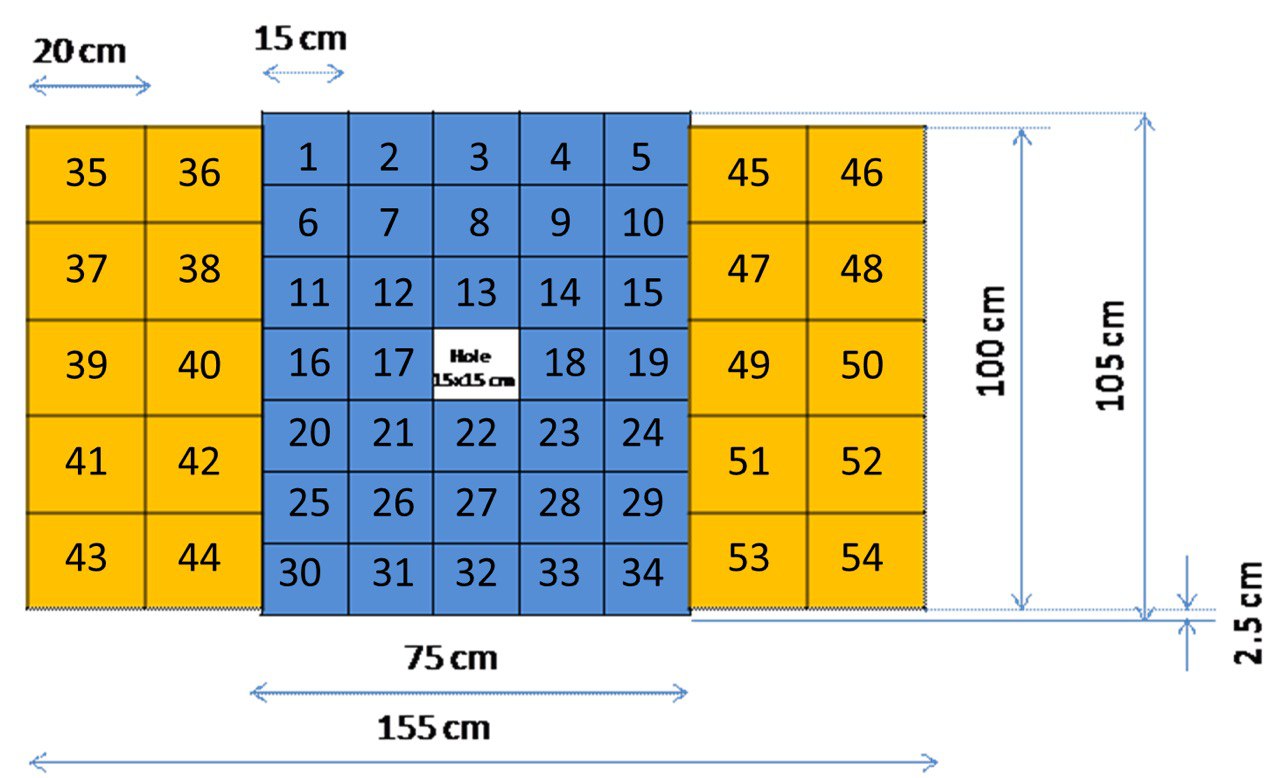 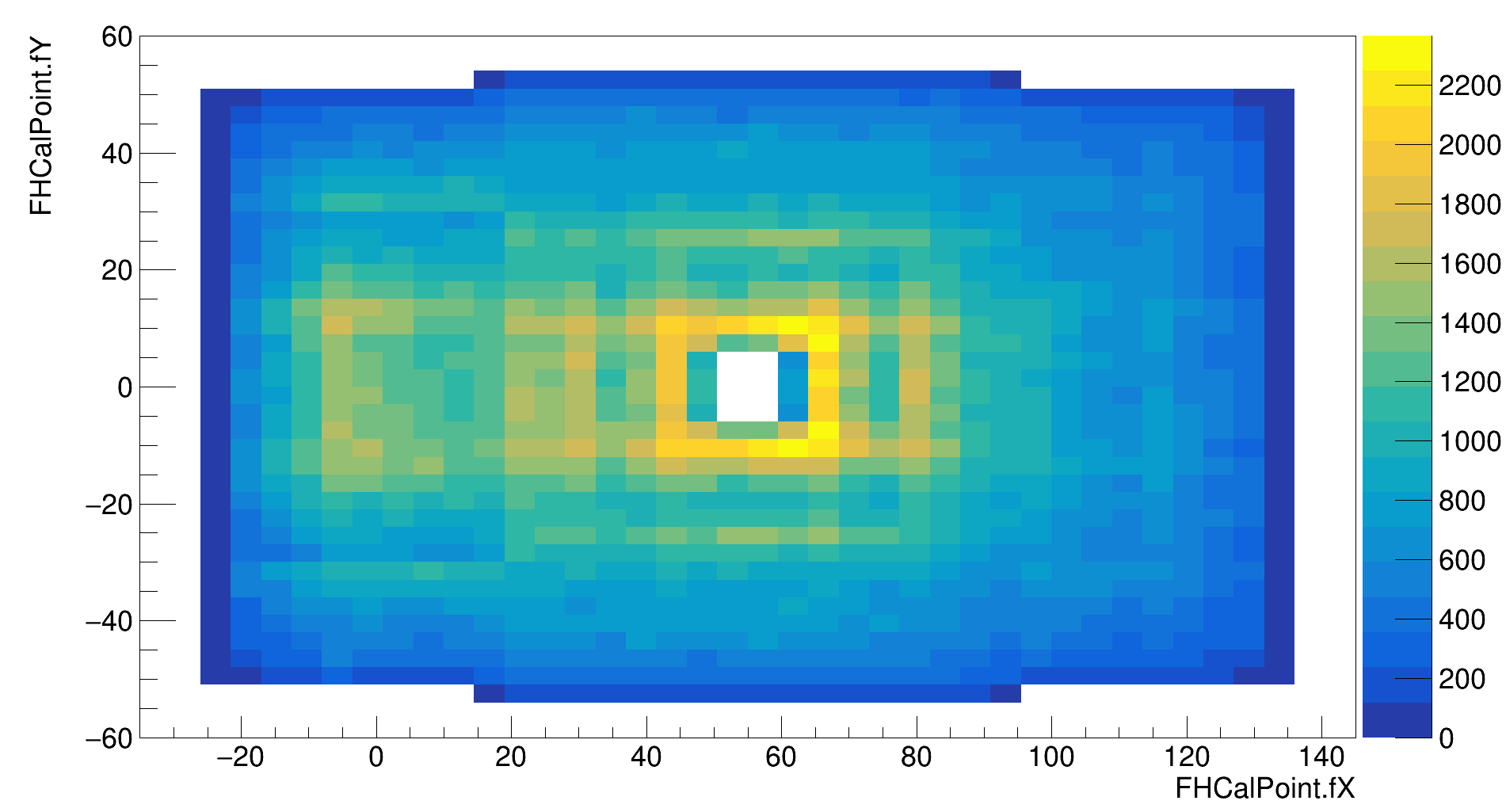 Silicon + GEM
TOF-700
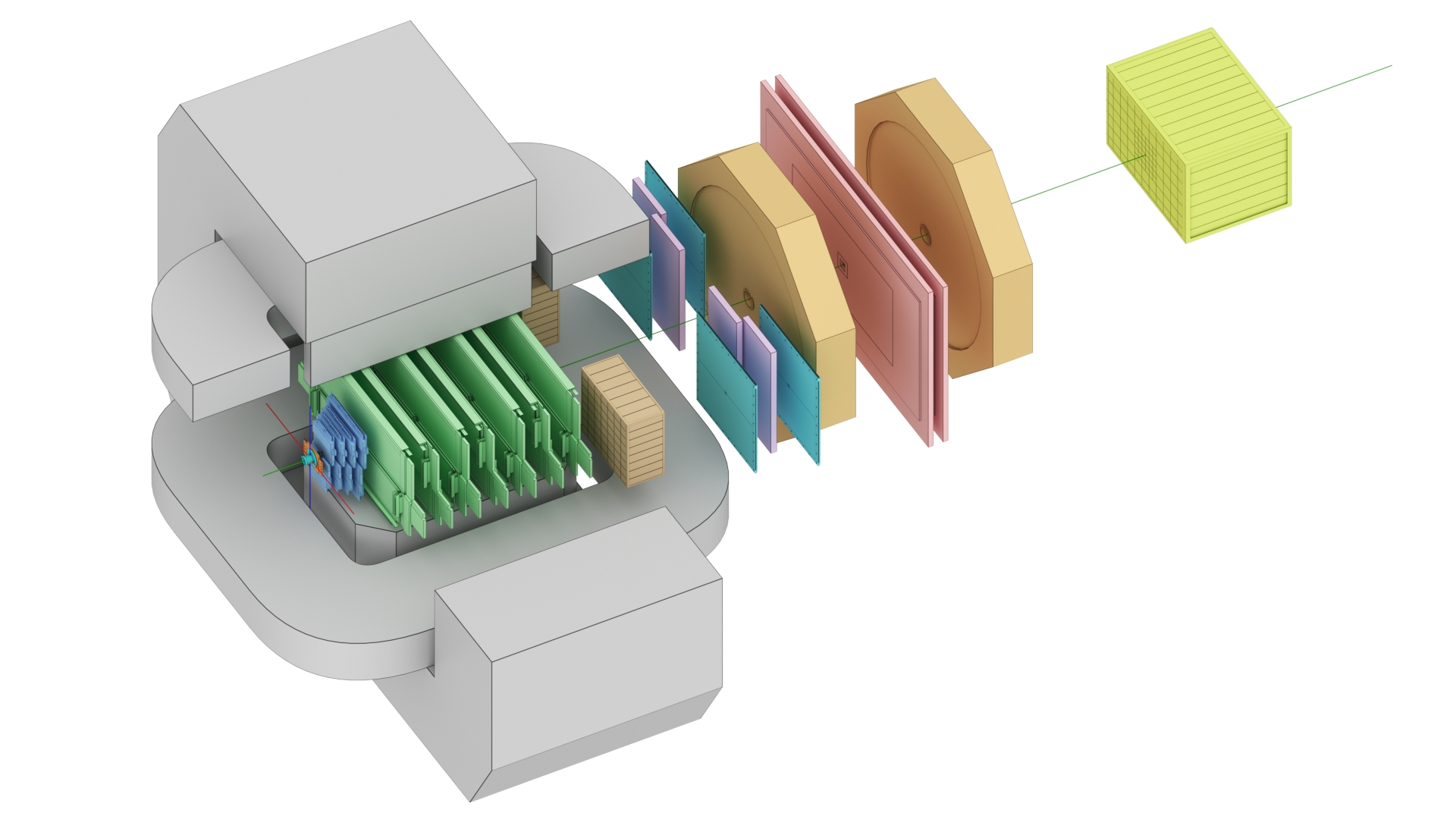 TOF-400
Square-like tracking system within the magnetic field deflecting particles along X-axis
Charge splitting on the surface of the FHCal is observed due to magnetic field
[Speaker Notes: Схема эксперимента хадес на слайде.
Траектории рожденных частиц регистристрируются трекинговой системой, состоящей из … 
Импульс восстанавливается по отклонению частиц в магнитном поле
Идентификация производится при помощи детекторов времени пролета … которые регистрируют время пролета. Зная длину траектории можно вычислить массу частицы.
Спектаторы регистрируются детектором FW. Поскольку они отклоняются в плоскости реакции материей в области перекрытия, спектаторы используются для оценки угла плоскости реакции. 
Всего столько статистики ...]
BM@N vs MPD: pT-y acceptance
π-
p
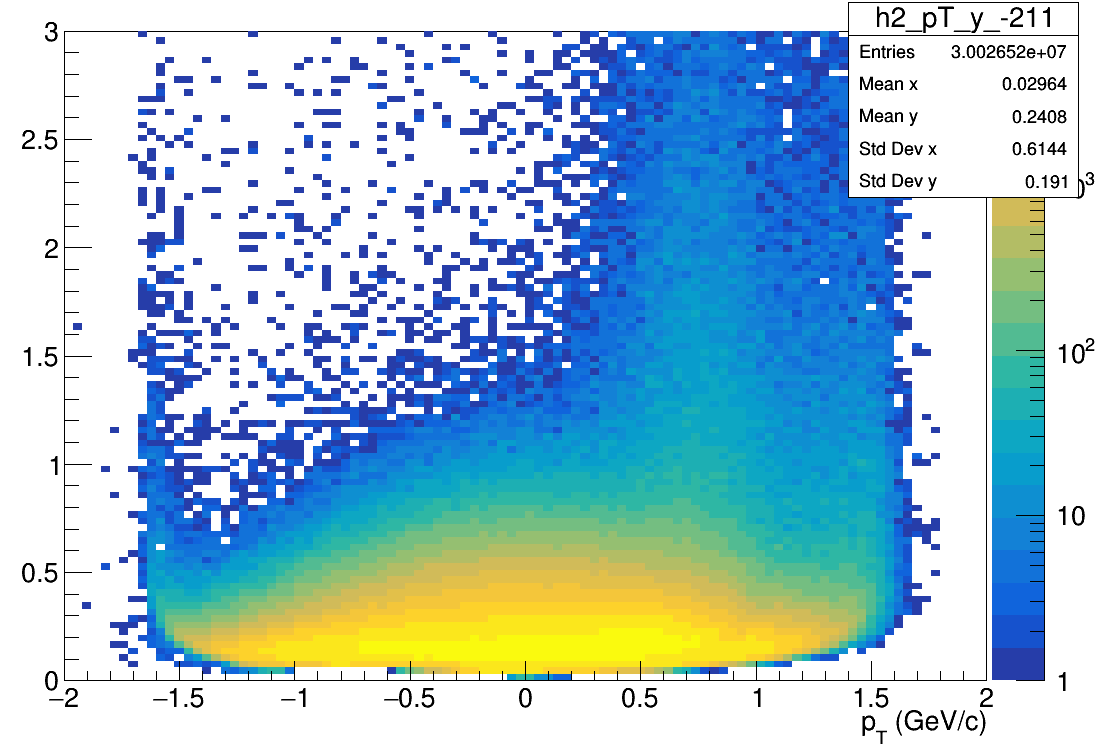 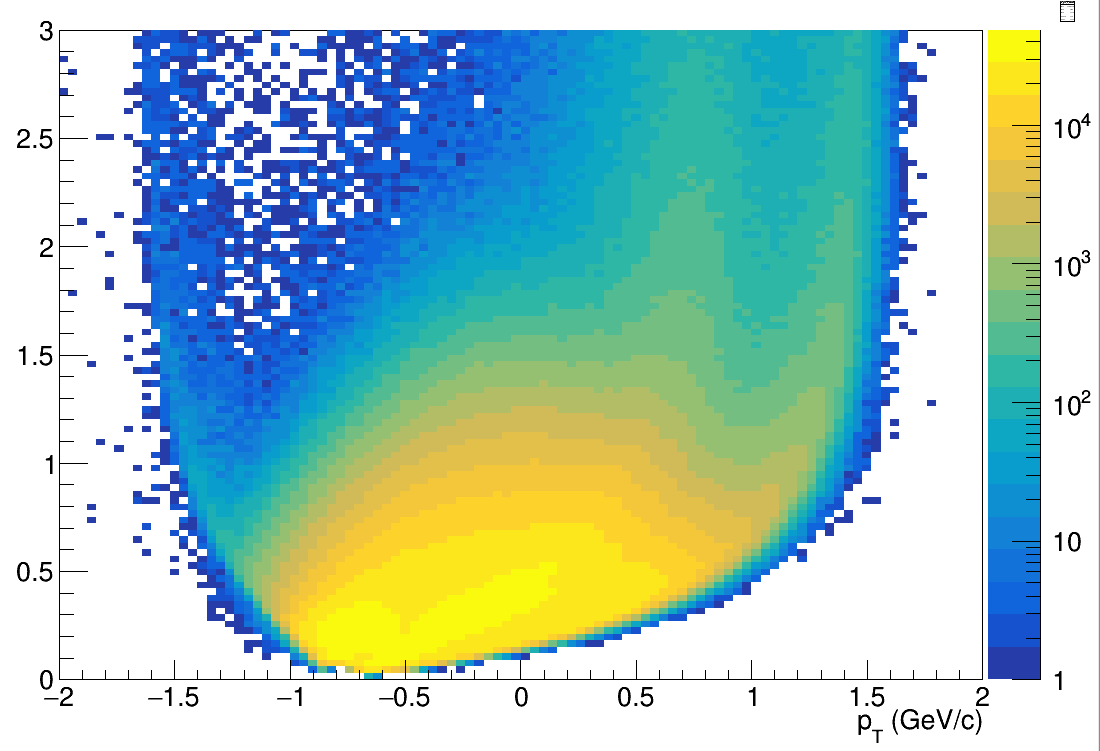 MPD has greater coverage of backward area (even covers projectile spectators)
and MPD covers midrapidity region
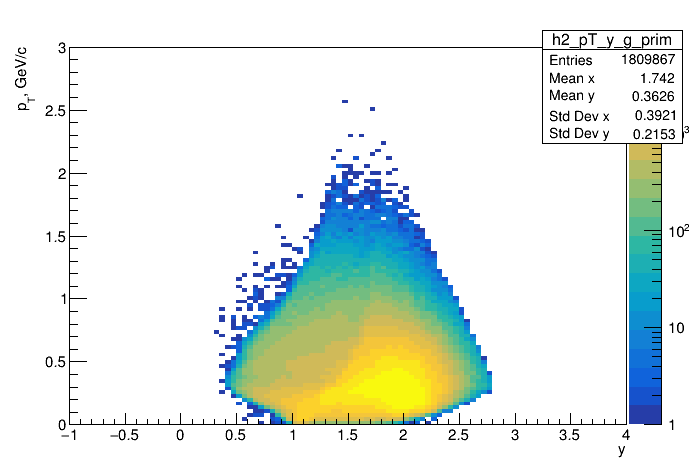 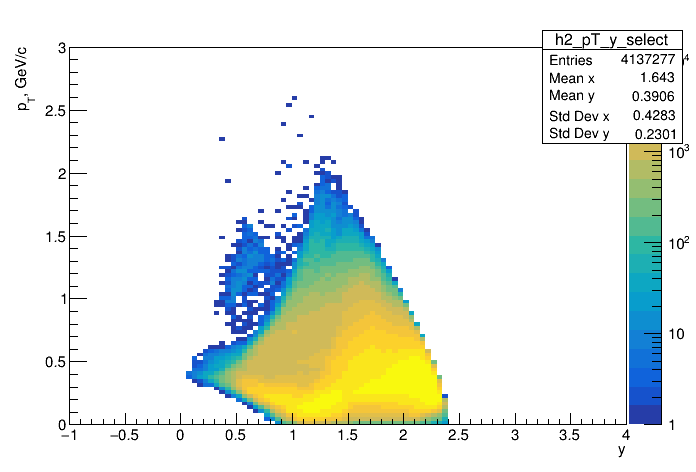 BM@N has greater coverage of forward area
ycm=0
ycm=0
BM@N vs MPD: η-φ acceptance
MPD
BM@N
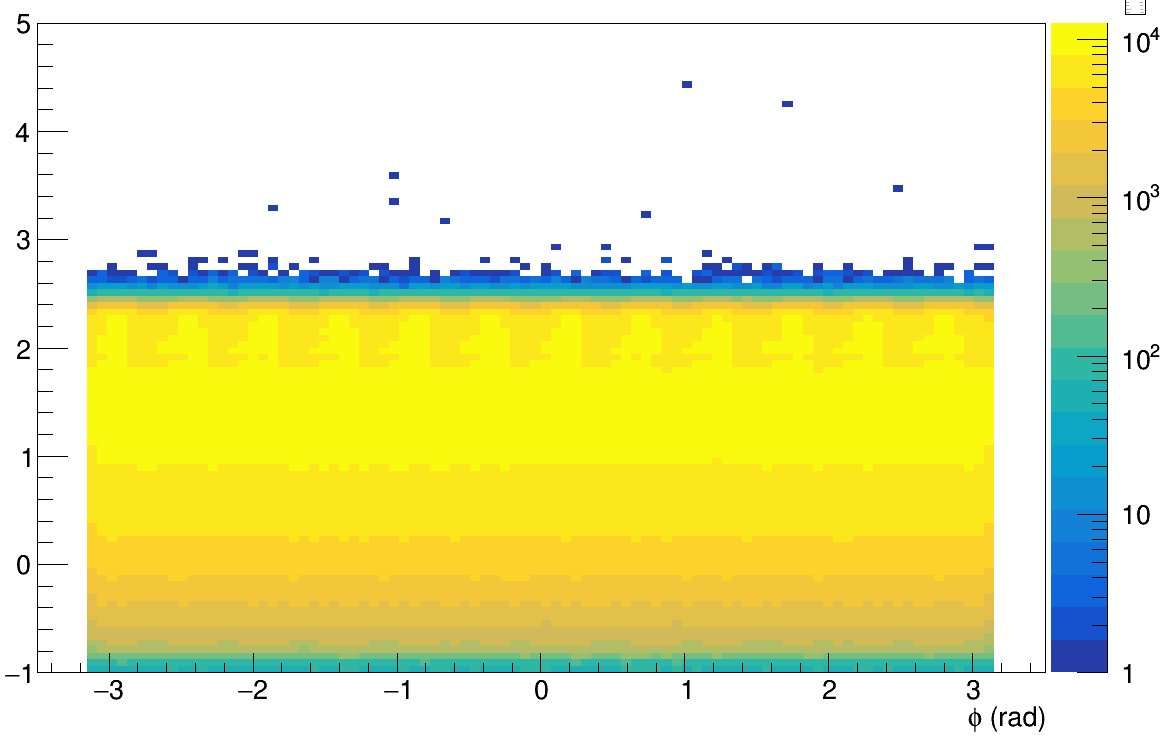 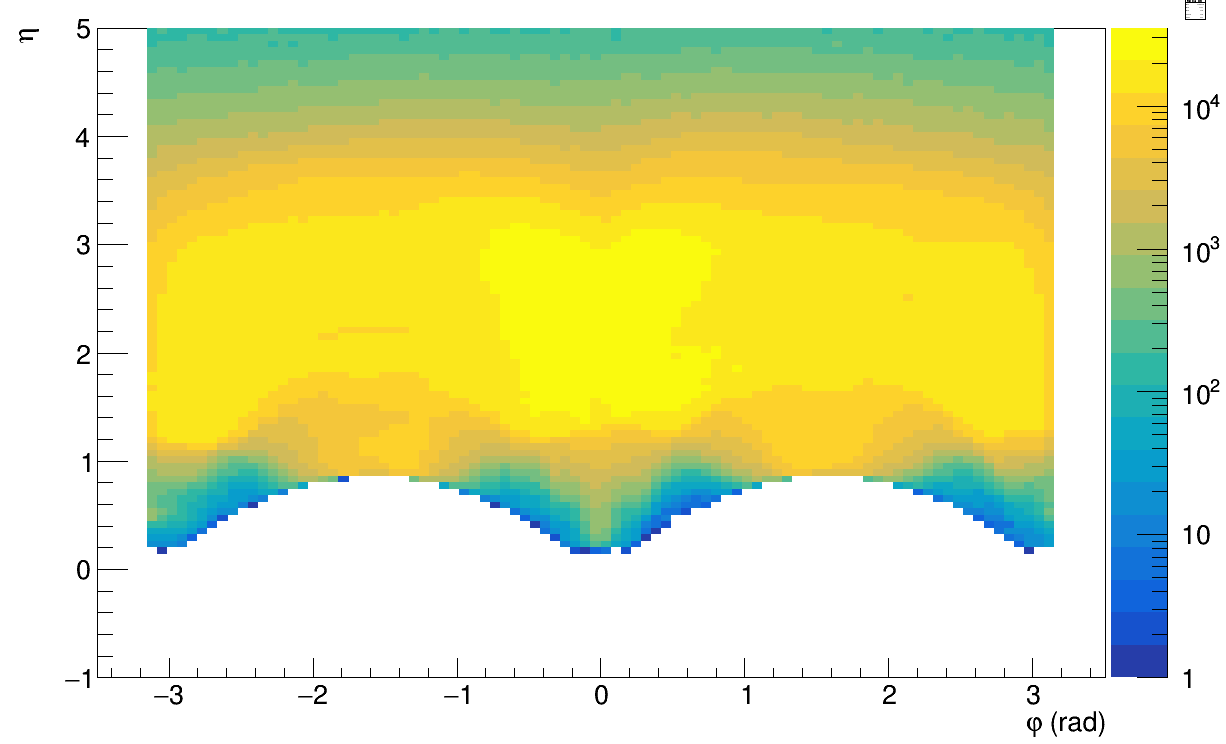 MPD has more uniform acceptance along φ-axis
BM@N has non-uniform acceptance due to square-like shape of the tracking system
Method helps to eliminate non-flow
Using 2-subevents doesn’t
Flow methods for vn calculation
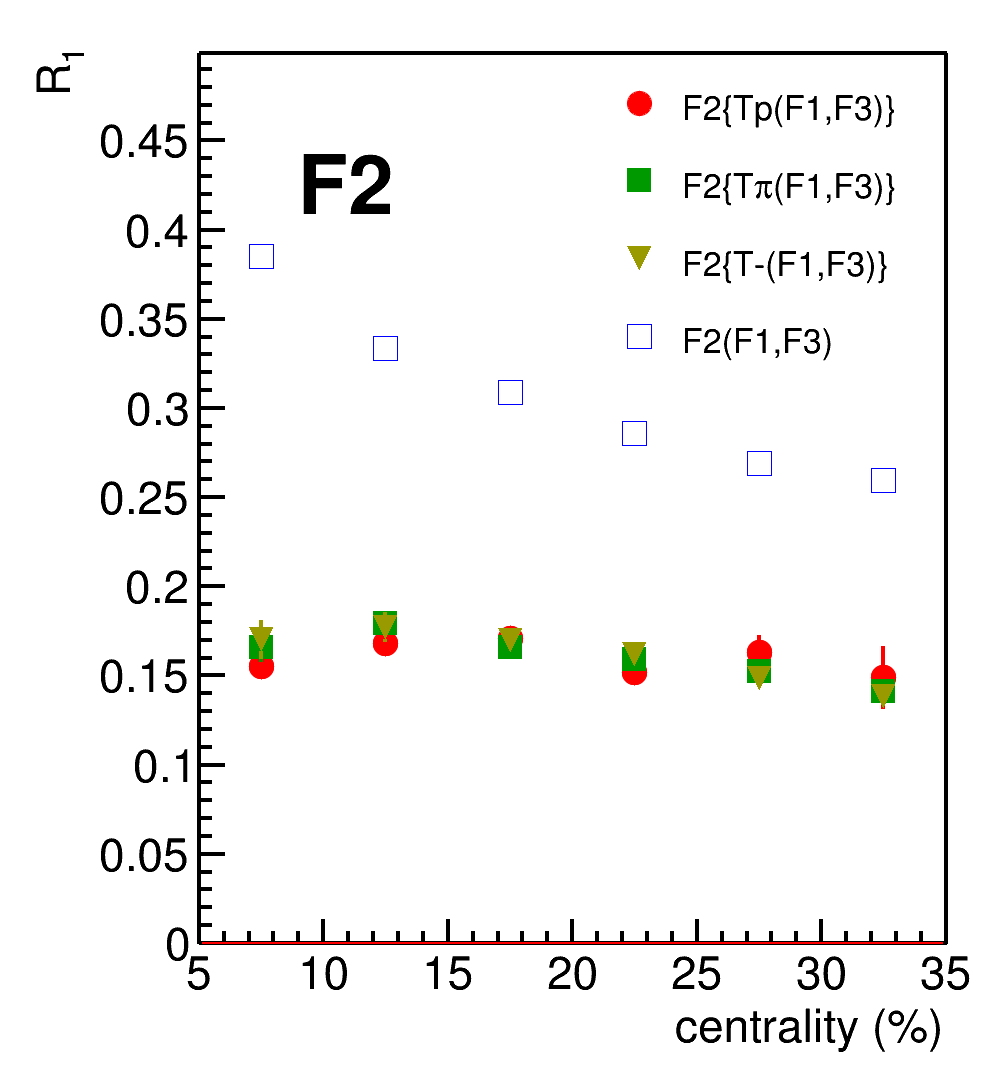 M Mamaev et al 2020 PPNuclei 53, 277–281
M Mamaev et al 2020 J. Phys.: Conf. Ser. 1690 012122
Tested in HADES:
👎
Scalar product (SP) method:
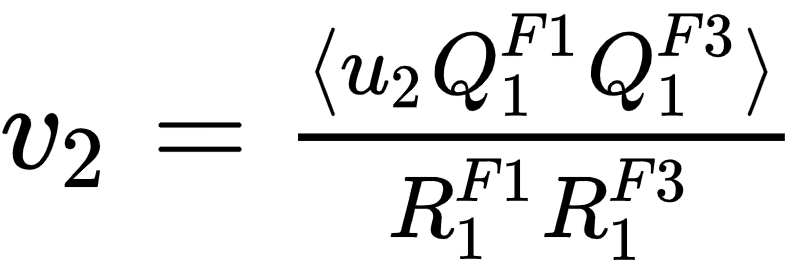 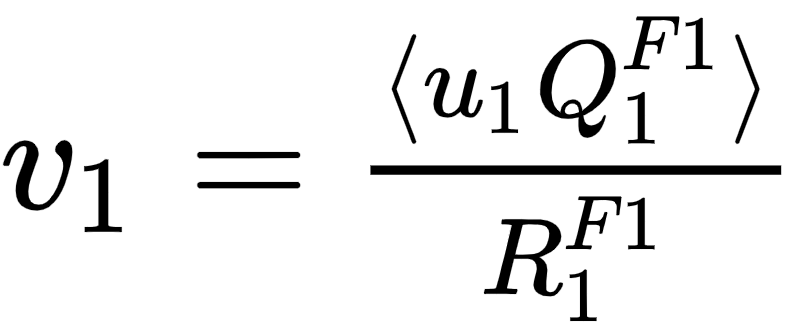 Where R1 is the resolution correction factor
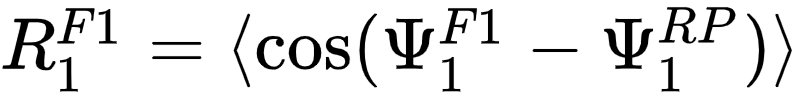 Symbol “F2(F1,F3)” means R1 calculated via (3S resolution):
Symbol “F2{Tp}(F1,F3)” means R1 calculated via (4S resolution):
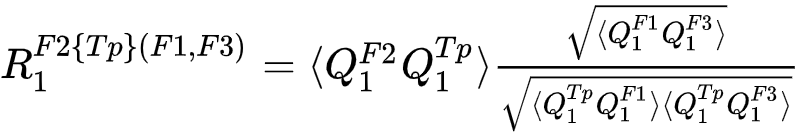 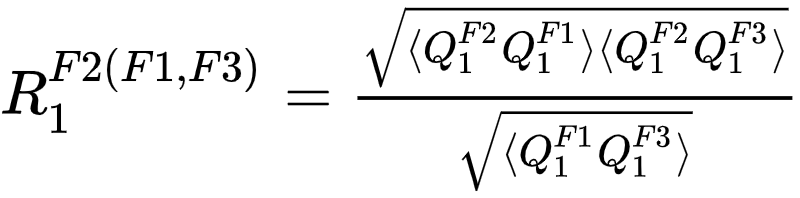 [Speaker Notes: In this work two methods of flow calculation are used: Event plane for cross-checks and scalar product for the analysis. In the first method, one estimates event plane angle and measures mean cosine of particles azimuthal angle. Then, resolution of event plane estimation is applied. Resolution is calculated with random sub event method. In the scalar product the correlation between flow vectors are calculated and then, the resolution correction is applied estimated with 3-sub event method.]
SP: R1 for FHCal spectator plane
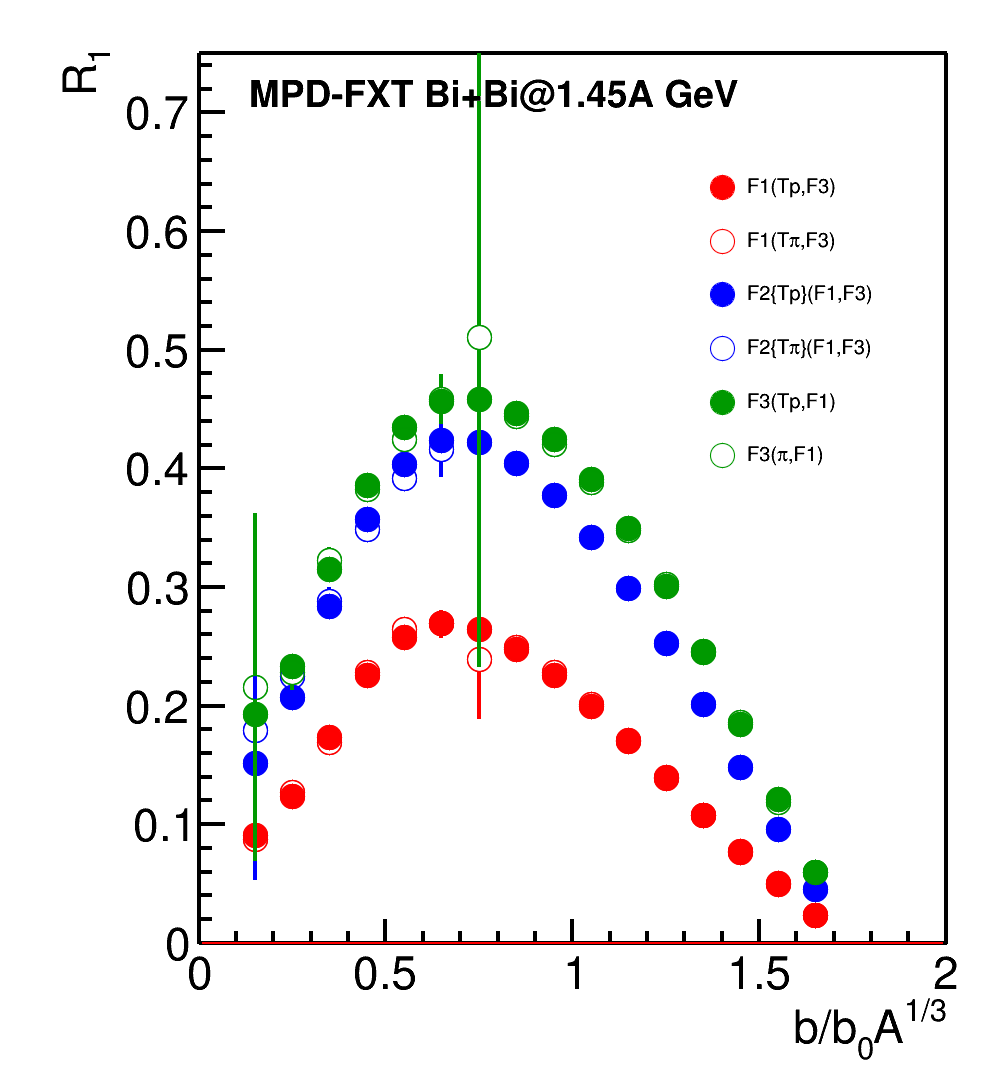 EP R1~0.8
Good agreement between R1 calculated using different combinations of Q-vectors with significant rapidity separation
BM@N vs MPD: v1 vs y for protons
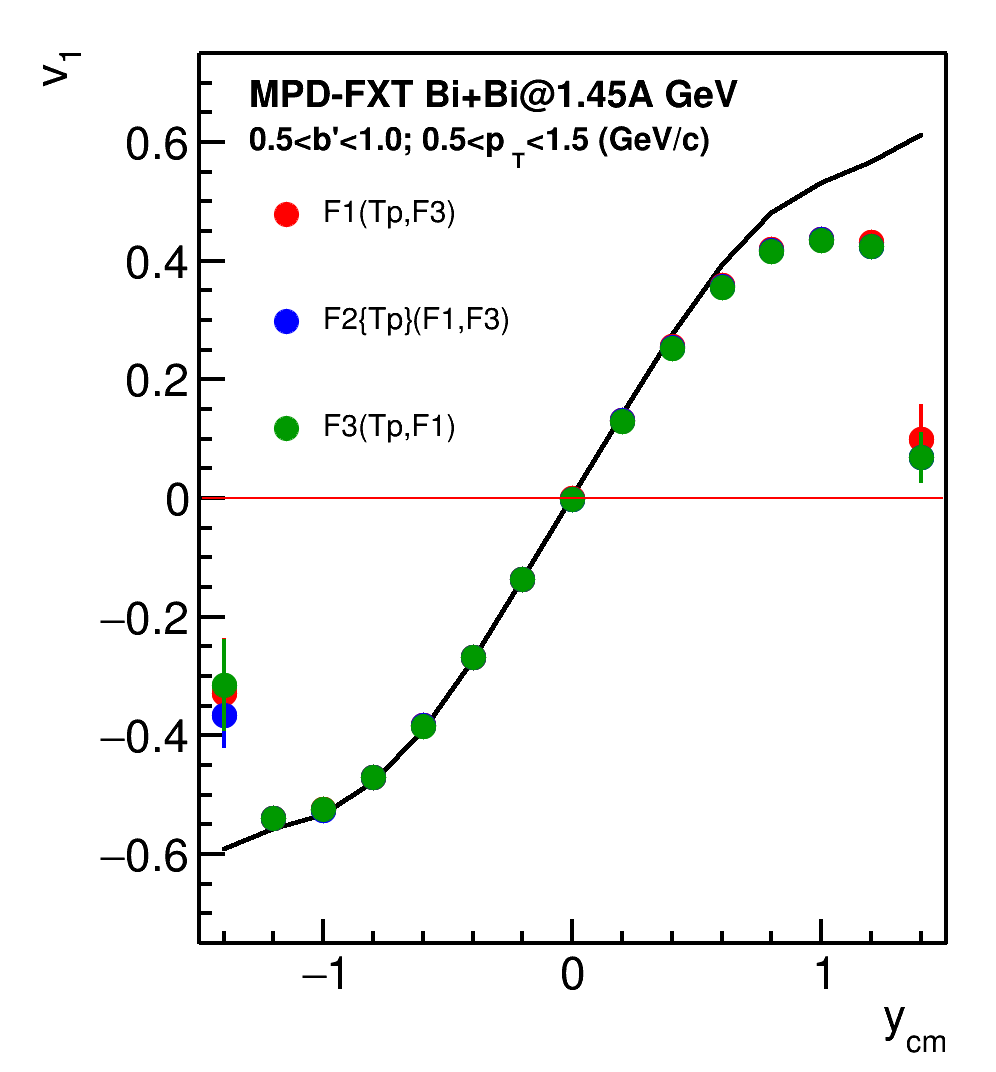 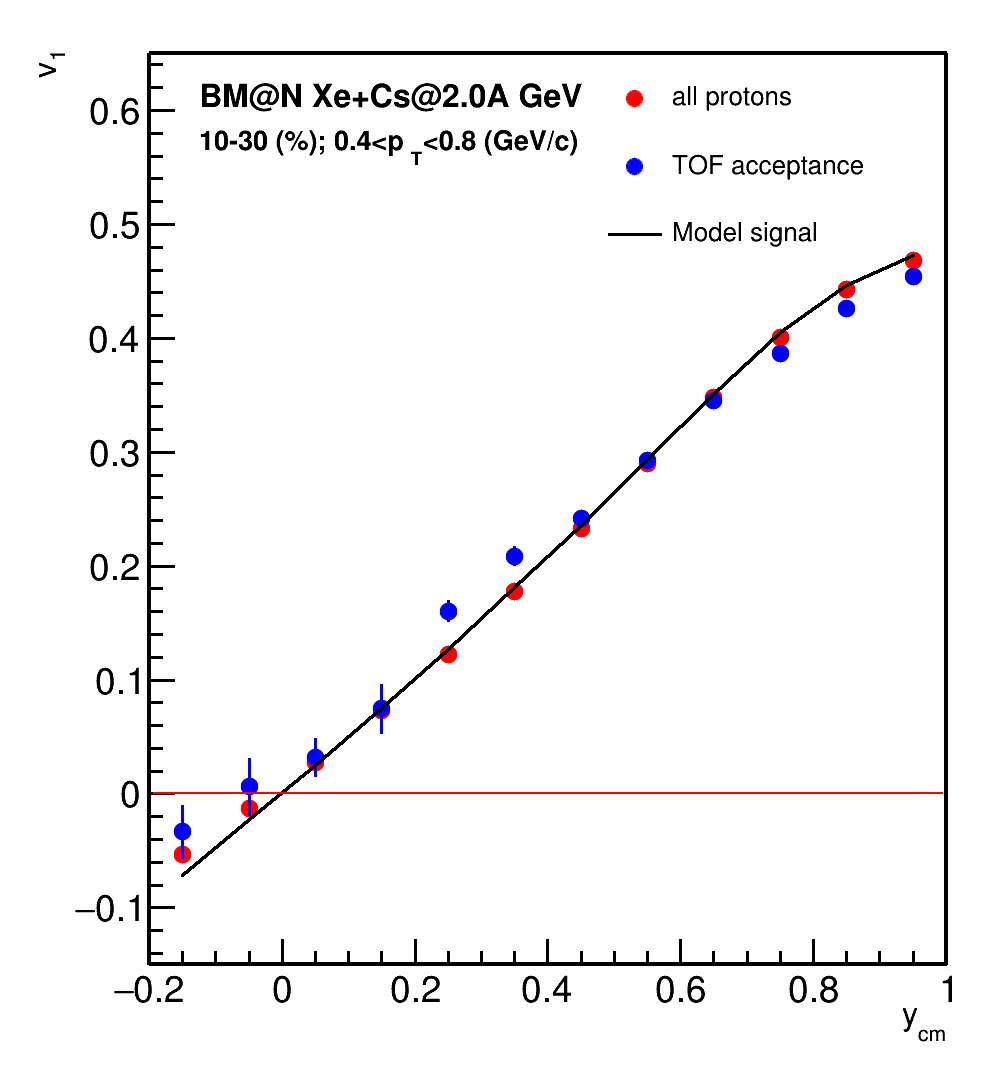 BM@N has better coverage in positive rapidities close to ybeam
BM@N vs MPD: v2 vs y for protons
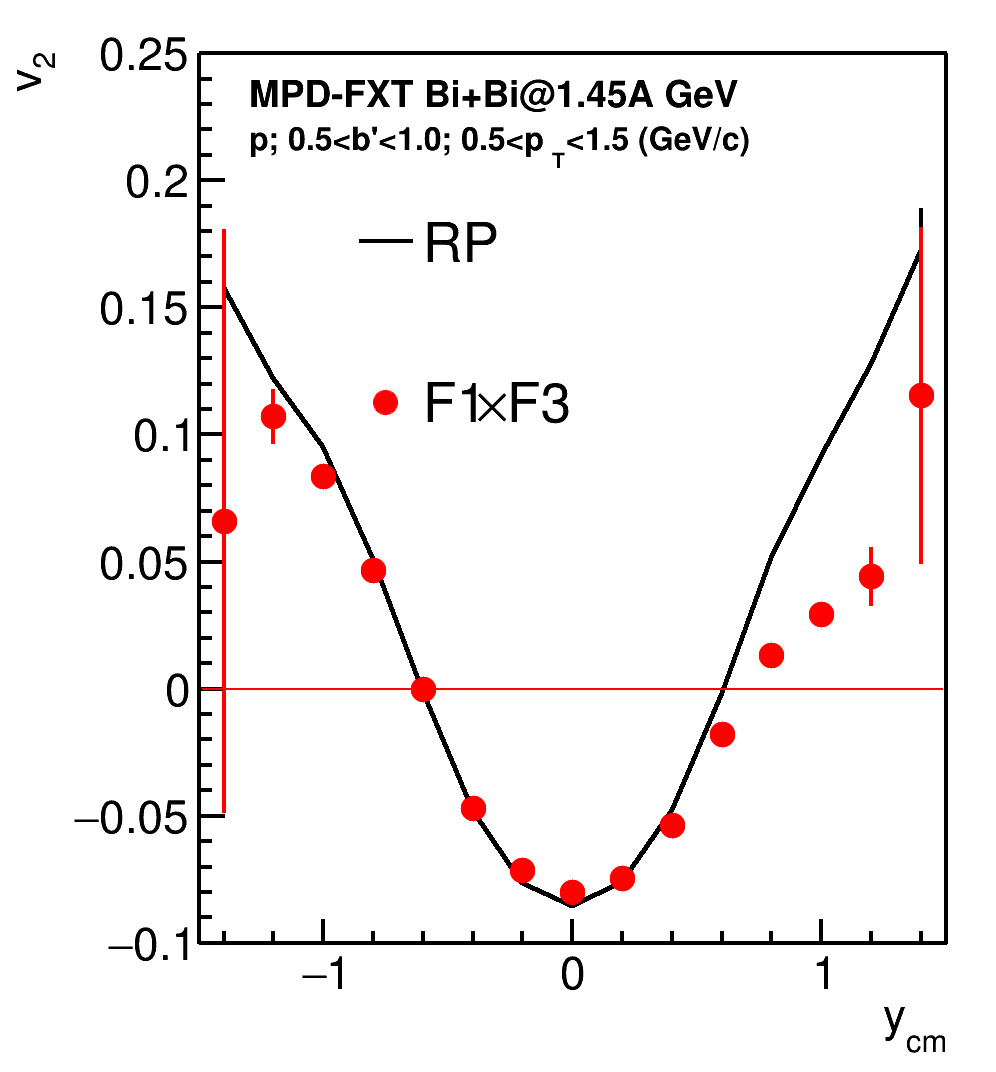 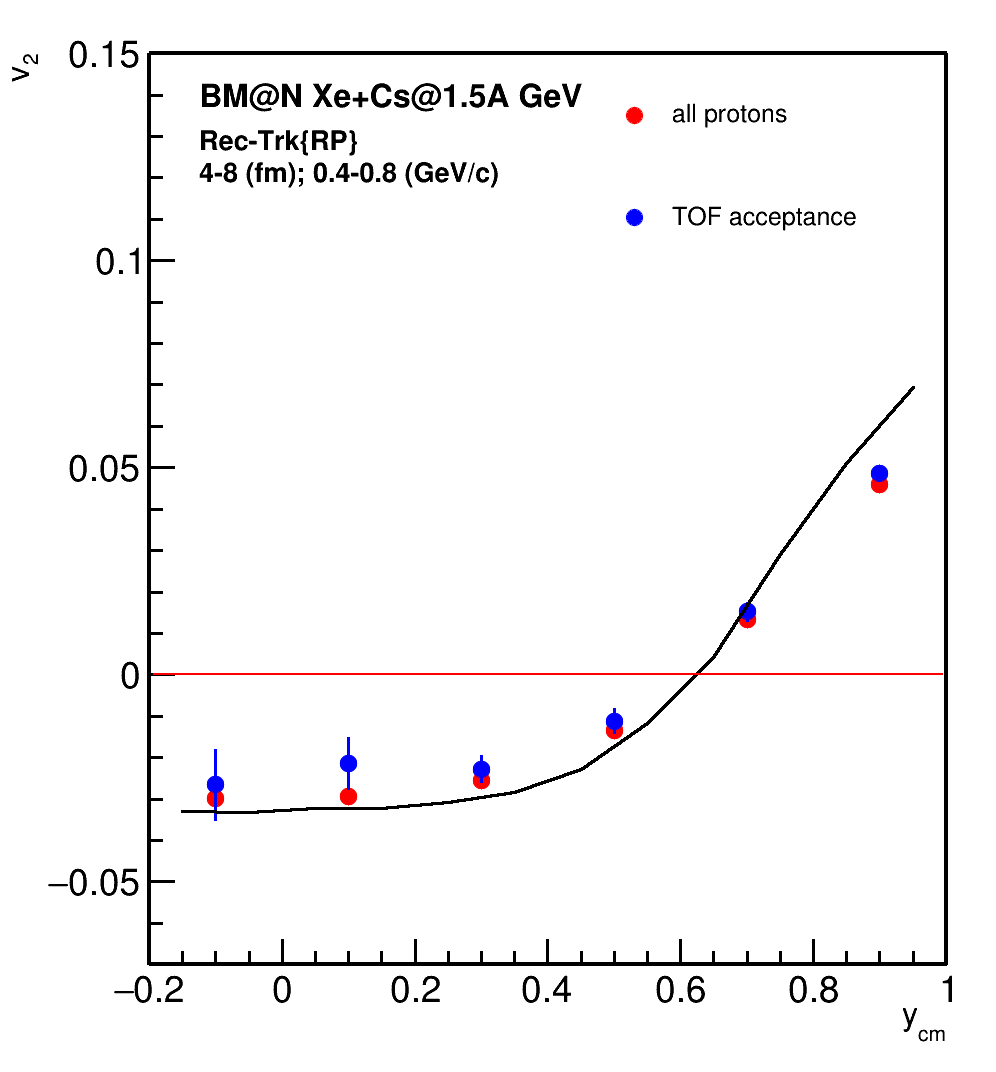 2A
BM@N has better coverage in positive rapidities close to ybeam
MPD-FXT: v1 for π+
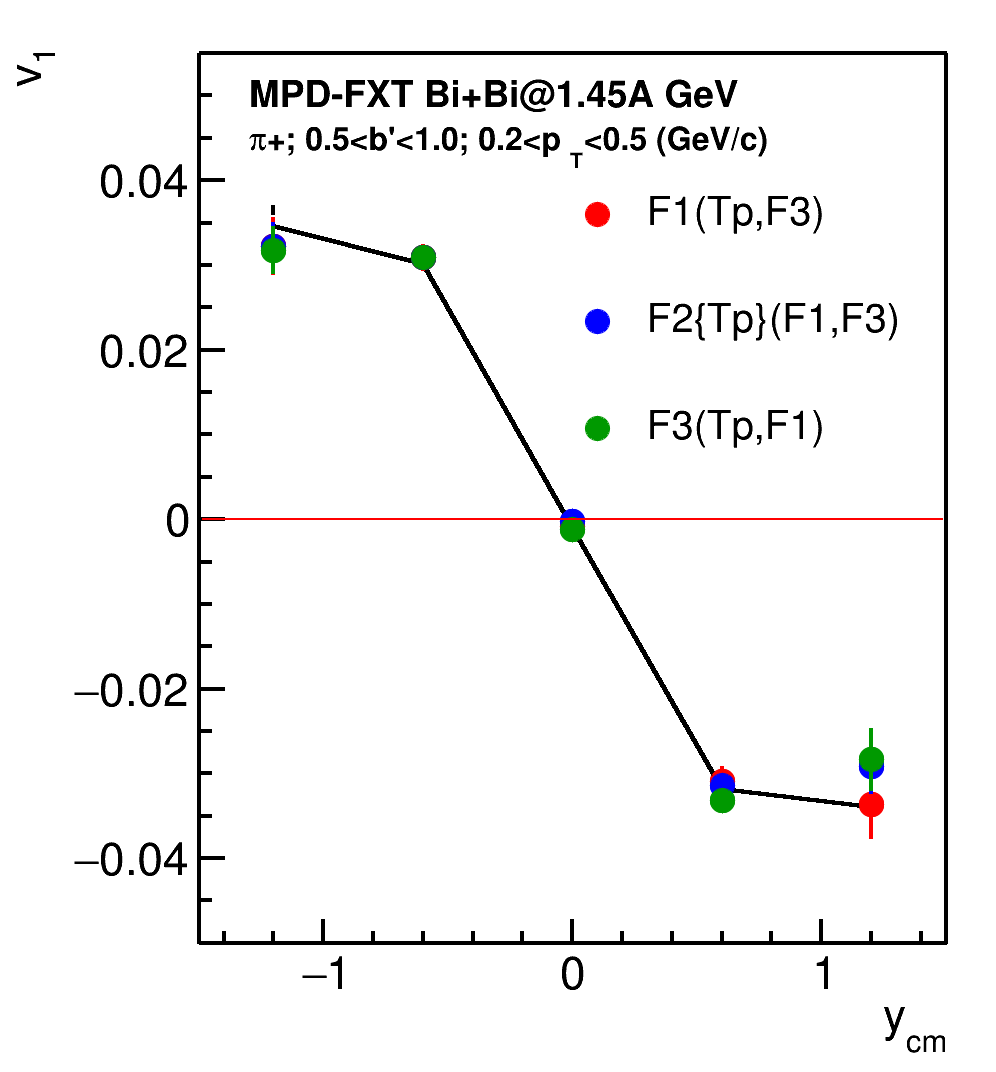 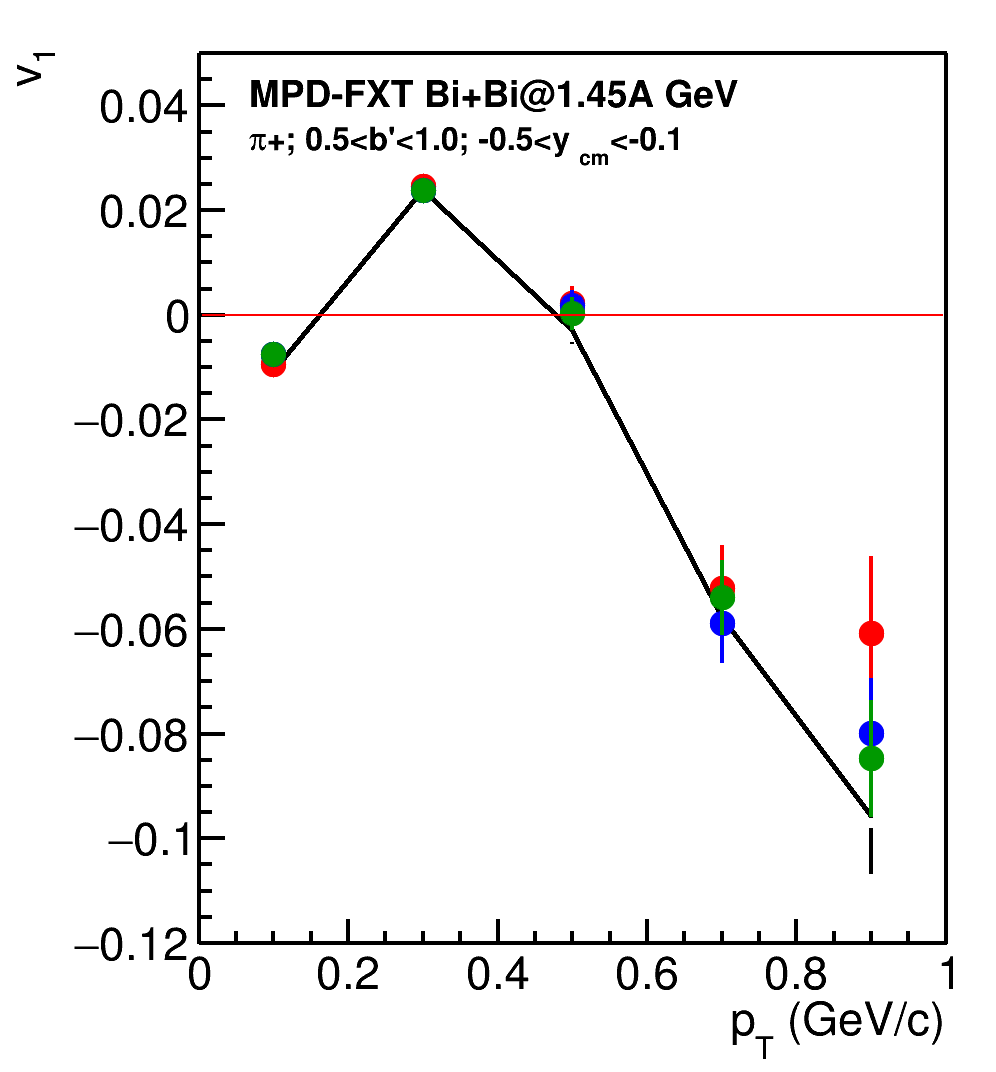 v1 is consistent with model signal for y < 1; We need more statistics
MPD-FXT: v2 for π+
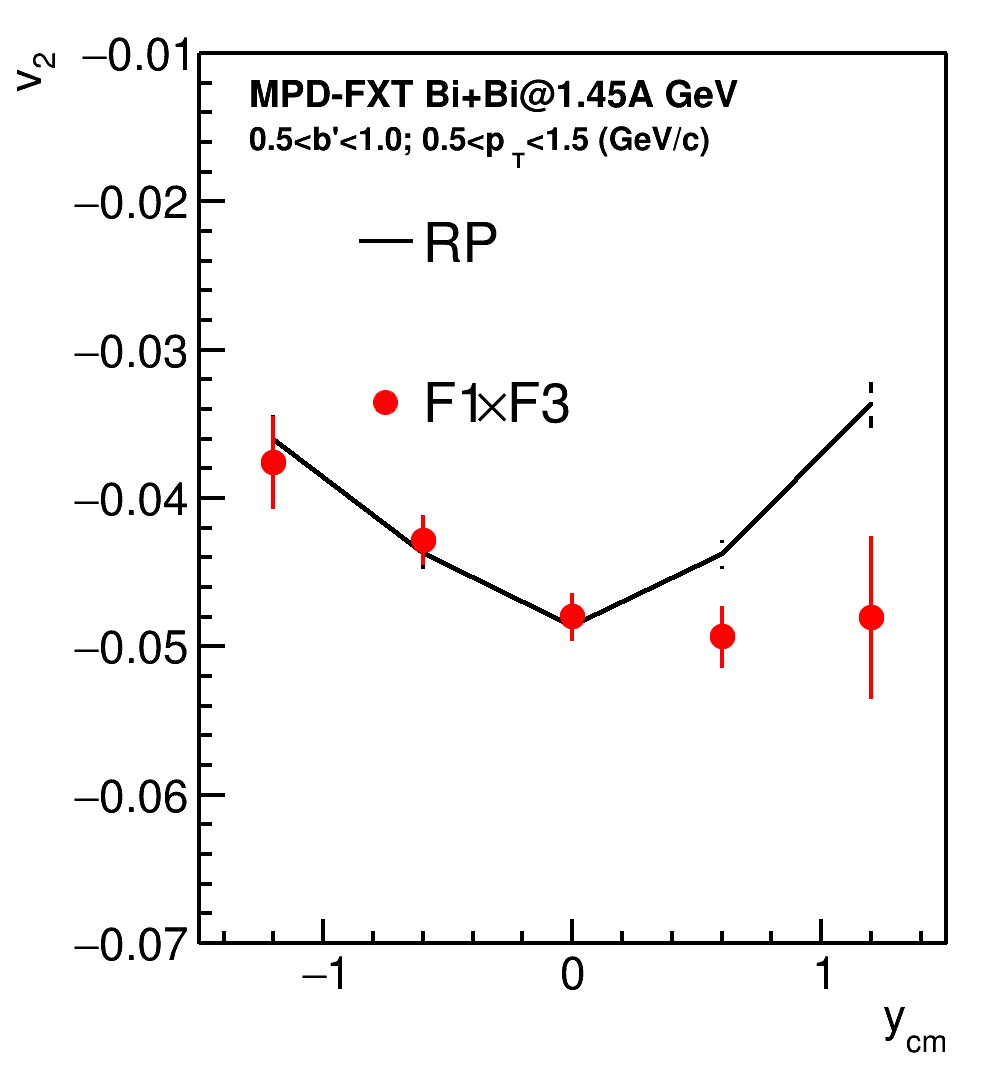 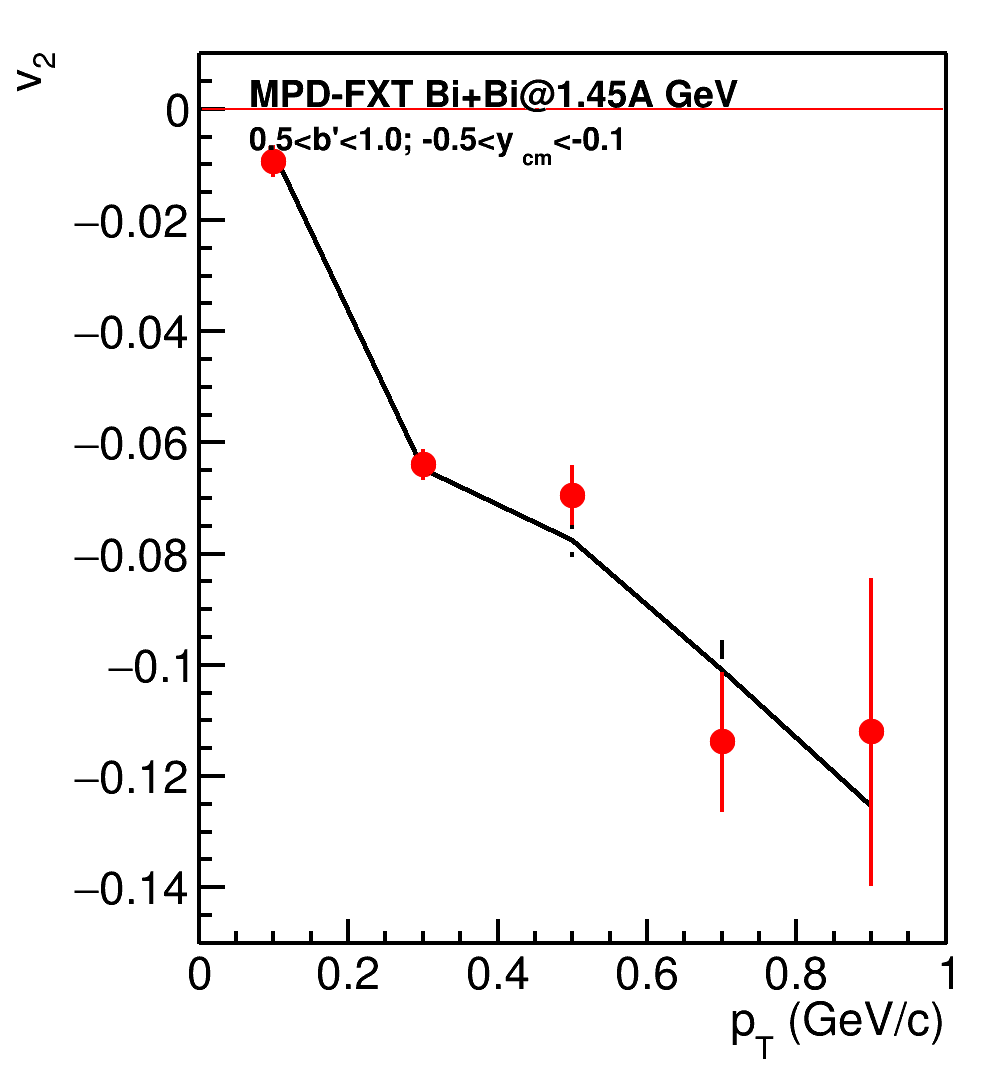 v2 is consistent with model signal for y < 0; We need more statistics
MPD-FXT: v1 for π-
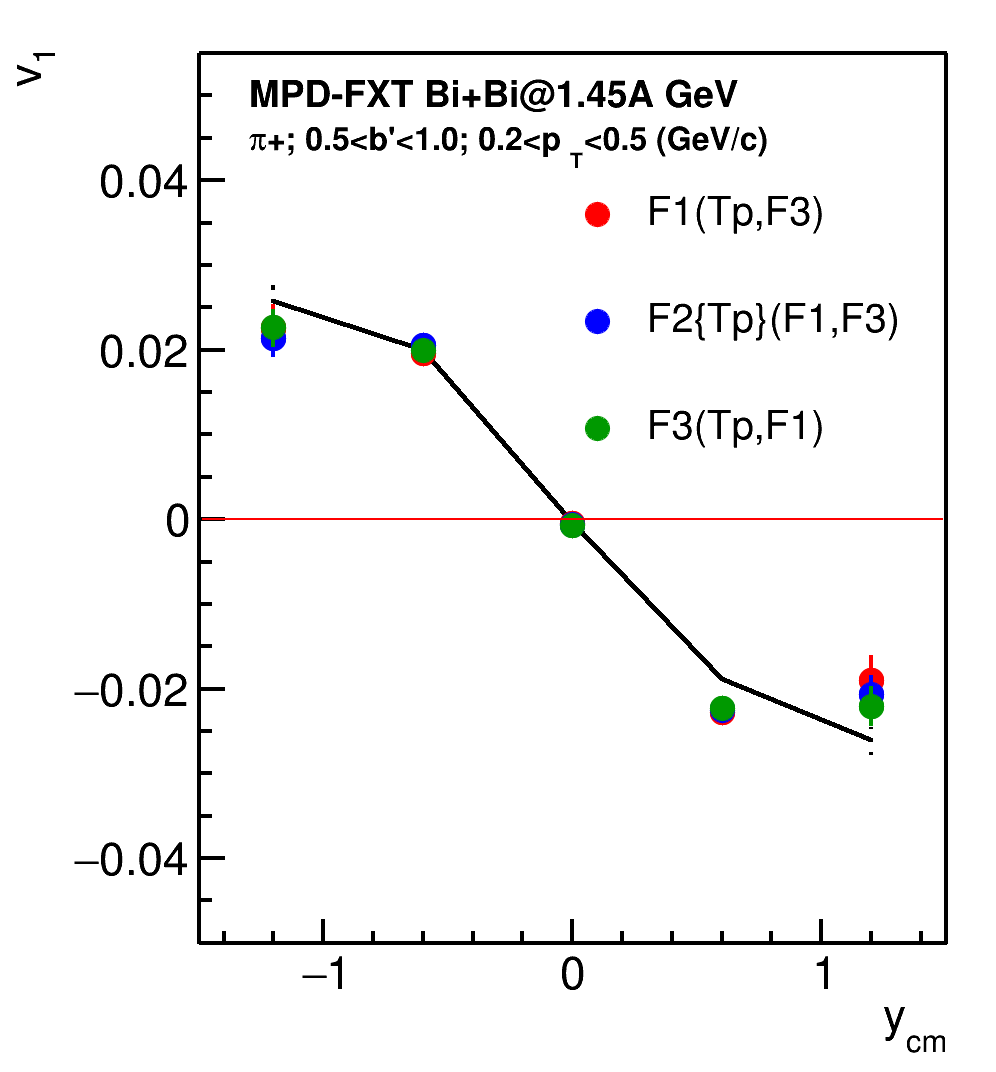 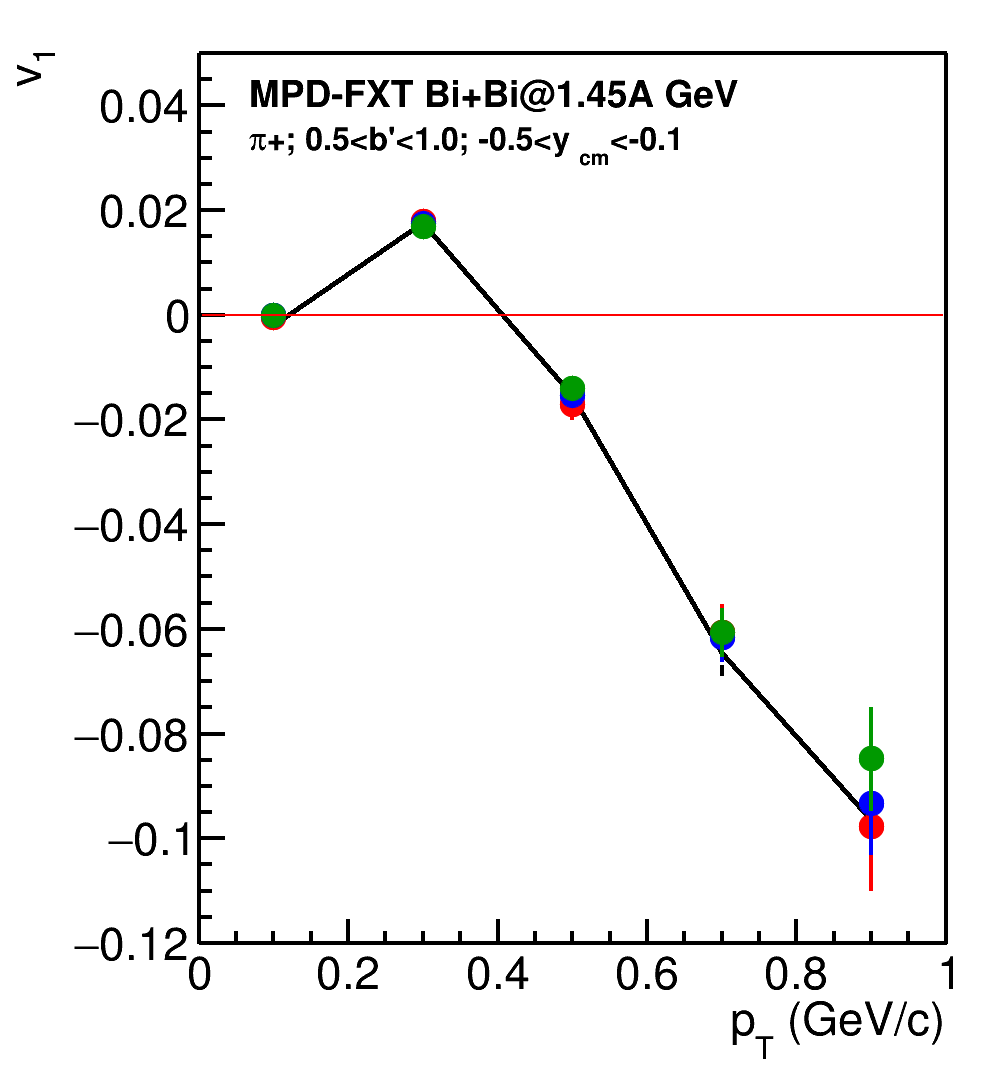 v1 is consistent with model signal for y < 1; We need more statistics
MPD-FXT: v2 for π-
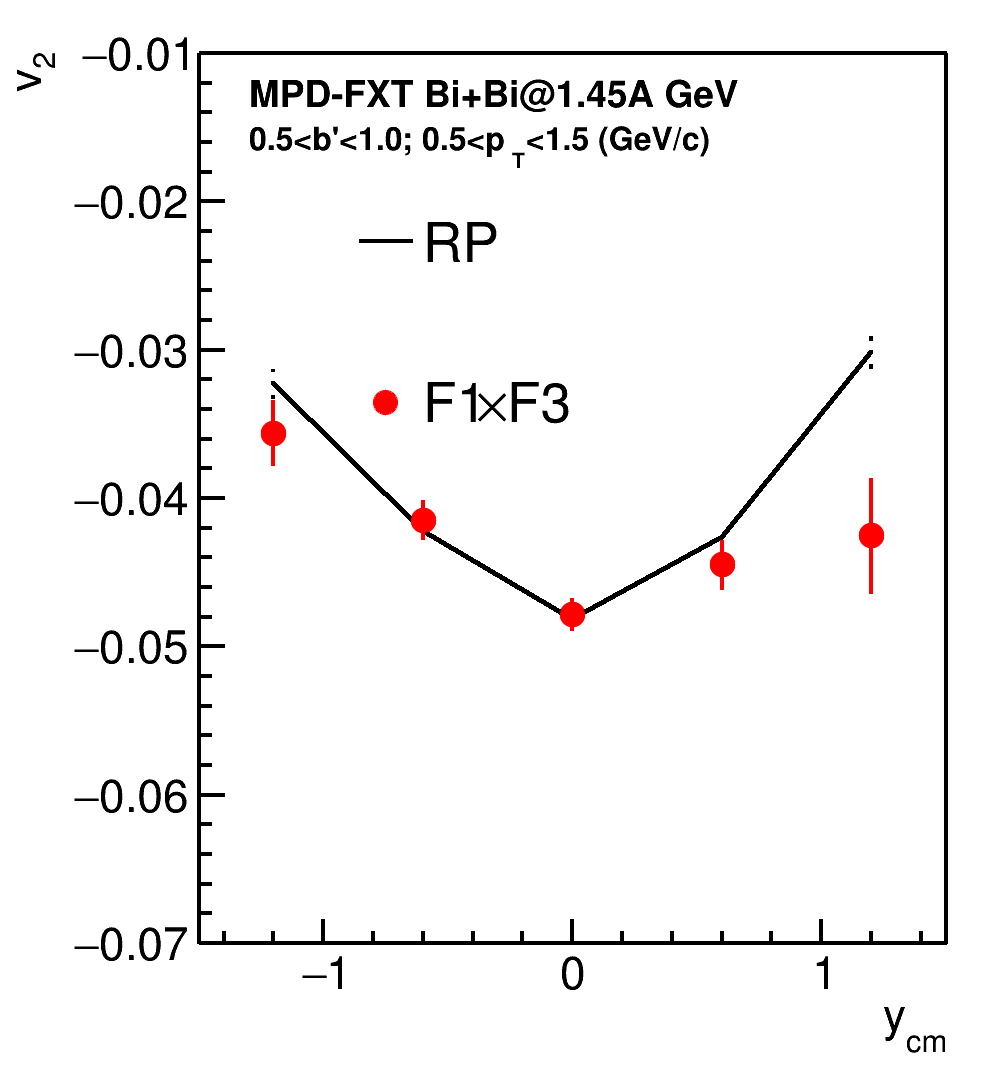 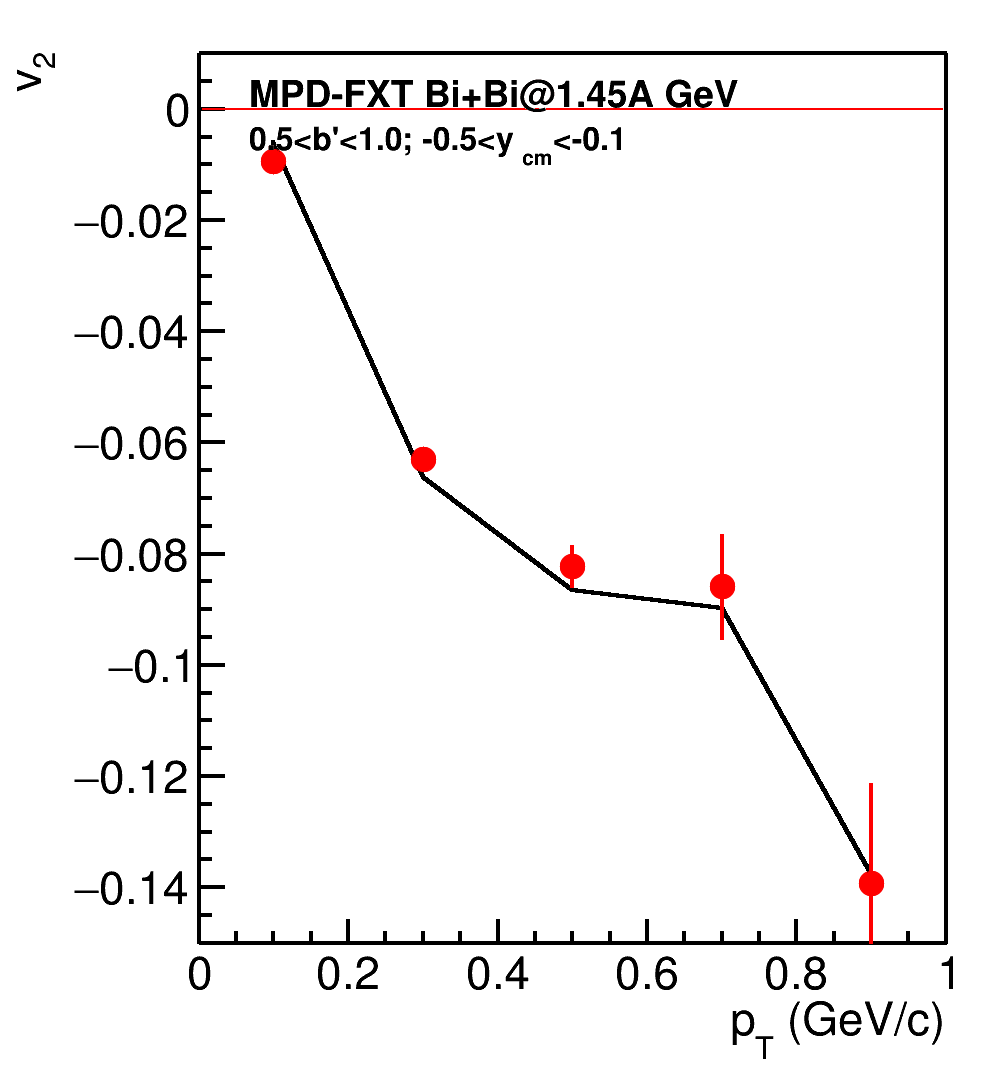 v2 is consistent with model signal for y < 0; We need more statistics
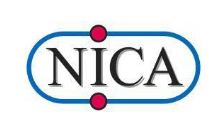 Anisotropic transverse flow
Spatial asymmetry of energy distribution at the initial state is transformed, through the strong interaction, into momentum anisotropy of the produced particles.
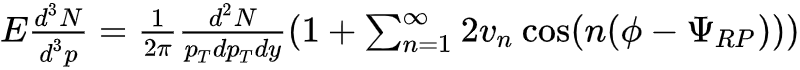 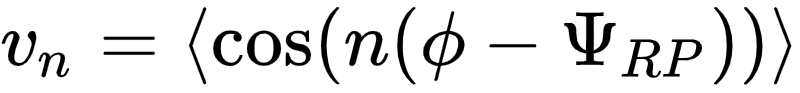 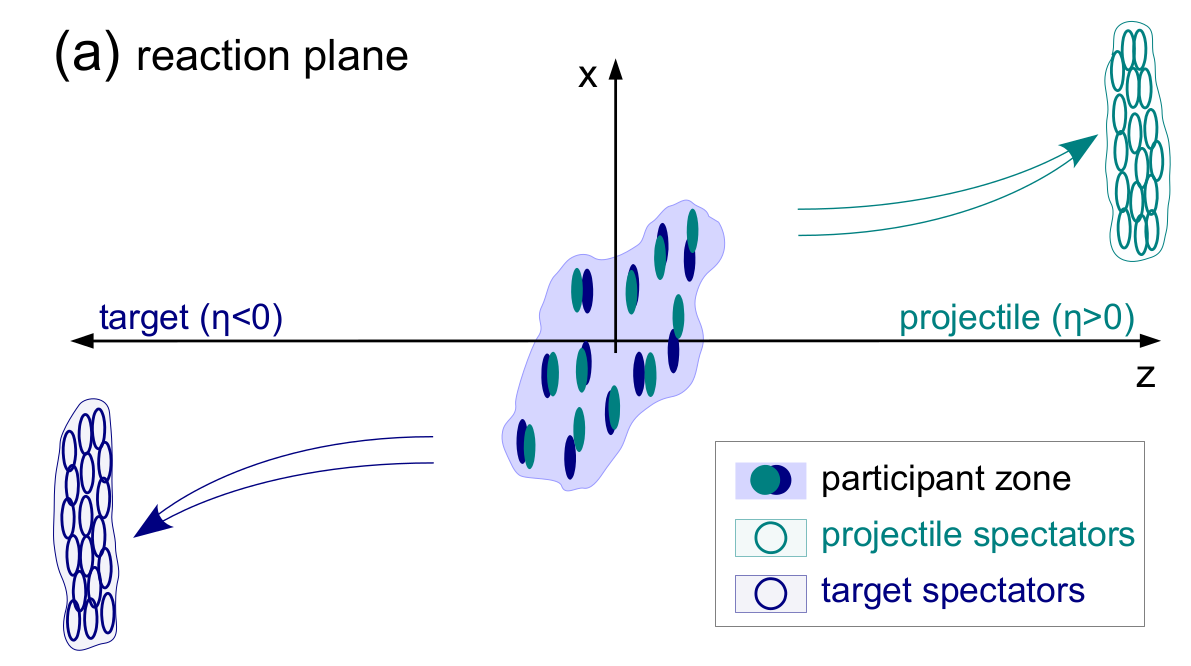 In the experiment reaction plane angle ΨRP can be approximated by 
participant ΨPP or spectator ΨSP symmetry planes.
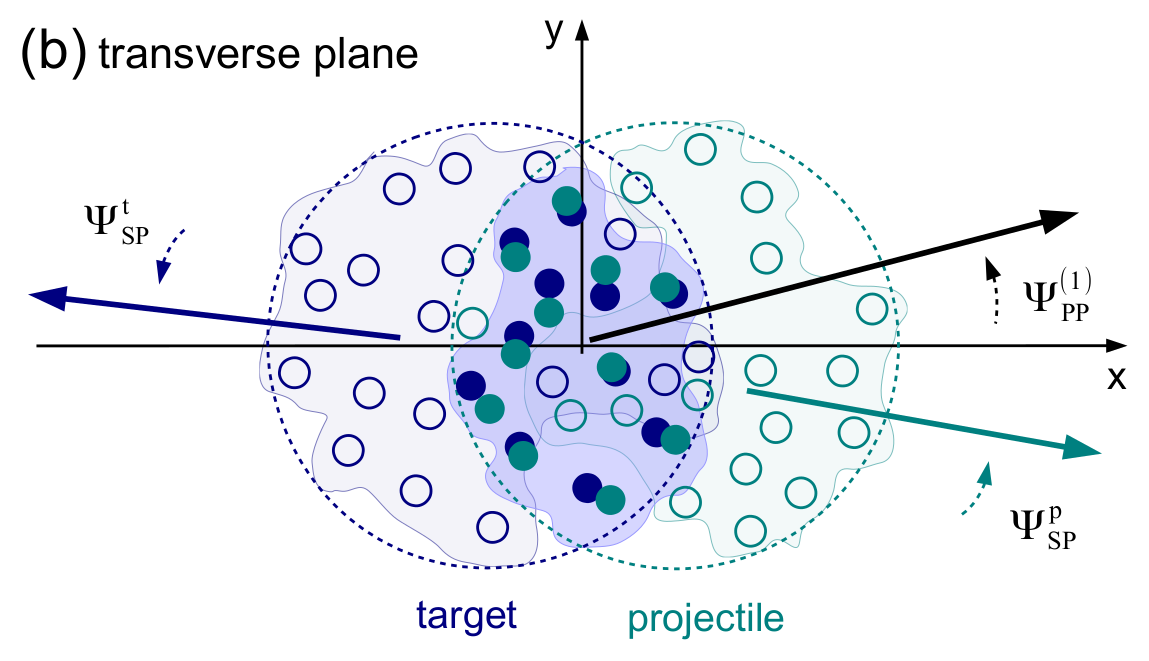 [Speaker Notes: At the start I would like to describe theory basics in this study.  The initial geometry of colliding nuclei has spatial asymmetry, that is transformed into the momentum anisotropy of produced particles through the strong interaction. We can describe this anisotropy in transverse plane with Fourier series expansion of particle distribution with respect to reaction plane angle, defined by beam axis and impact parameter, and the expansion coefficients are named flow coefficients. In the experiment we can approximate reaction plane angle by participant plane angle or spectator projectile or target plane angles.]
Anisotropic transverse flow in heavy-ion collisions at Nuclotron-NICA energies
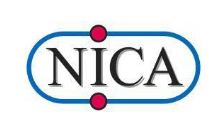 Strong energy dependence of dv1/dy and v2 at SNN  =4-11 GeV.

Anisotropic flow at FAIR/NICA energies is a delicate balance between:
The ability of pressure developed early in the reaction zone and
Long passage time (strong shadowing by spectators).

Differential flow measurements vn( SNN , centrality, pid, pT, y) will help to study:
effects of collective (radial) expansion on anisotropic flow
interaction between collision spectators and produced matter
baryon number transport

Several experiments (MPD, BM@N, STAR FXT, CBM, HADES, NA61/SHINE) aim to study properties of the strongly-interacted matter in this energy region.
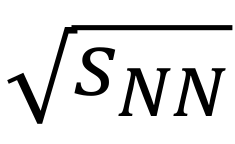 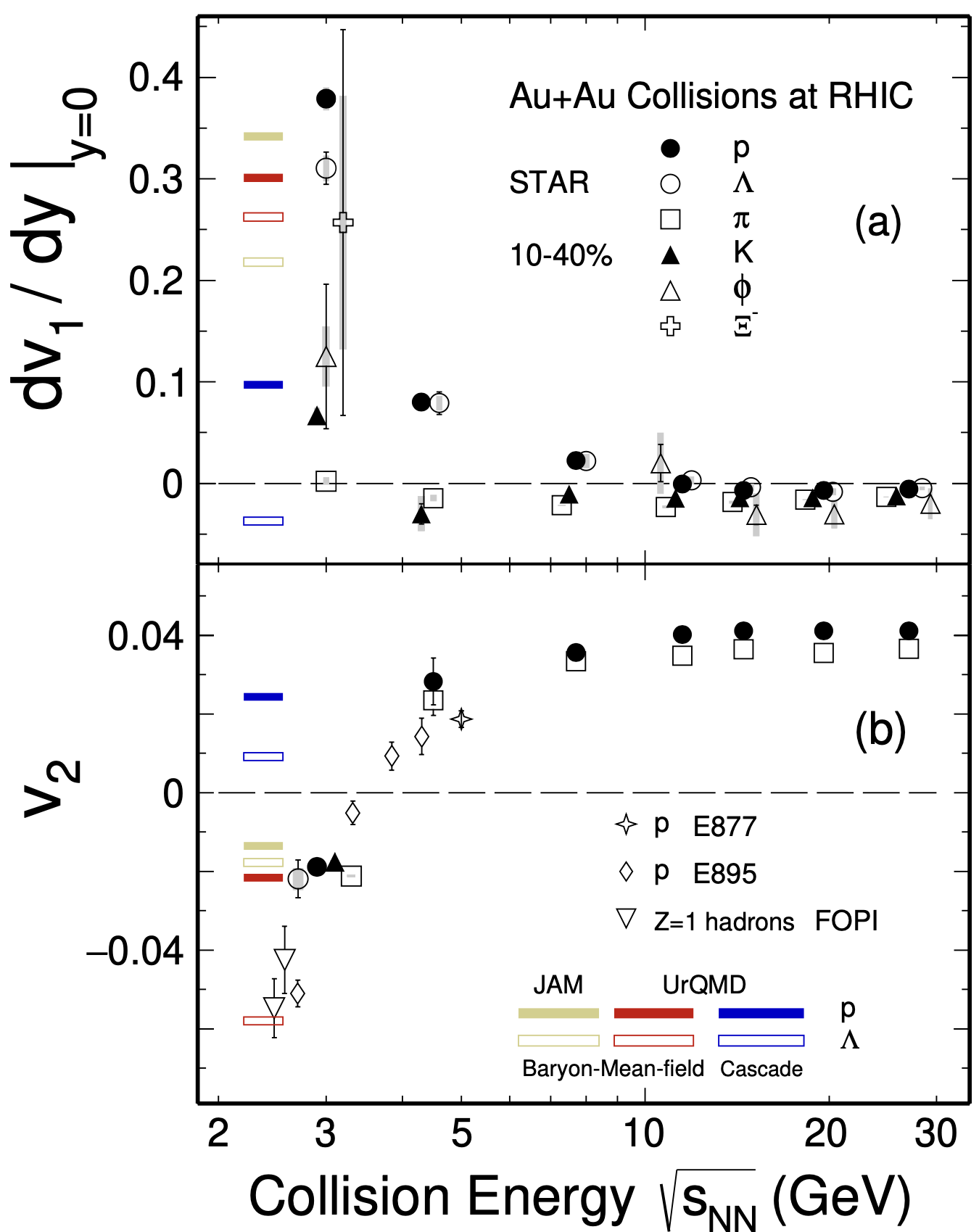 BM@N
MPD
CBM
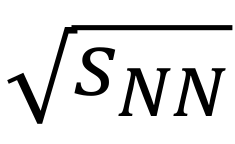 M. Abdallah et al. [STAR Collaboration] 2108.00908 [nucl-ex]
[Speaker Notes: Why we need to study this at the MPD experiment? Lattice QCD calculations predict both the deconfinement phase transition and chiral symmetry restoration to be happened at high enough energy densities. Experimental data on hadron production properties at SPS (CERN) suggest that this transition occurs within the NICA energy range. As you can see on this slide directed and elliptic flow has strong energy dependence in energy range of the BM@N, CBM and MPD experiment.  We can study flow depends on energy, transverse momentum, rapidity, centrality and type of particle. It will help to study effect of radial expansion on anisotropic flow, interaction between collision spectators and produced particles by dependencies on centrality. NICA has overlapping zone in energy range with another experiments, that get us possibility to compare our results in this points to check correct work of the experiment.]